PŘÍRODNÍ POLYMERYPolysacharidy I  škrob
RNDr. Ladislav Pospíšil, CSc.
17.10.2021
PŘÍRODNÍ POLYMERY polysacharidy škrob PŘF MU 6 2021
1
Časový plán
17.10.2021
PŘÍRODNÍ POLYMERY polysacharidy škrob PŘF MU 6 2021
2
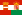 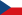 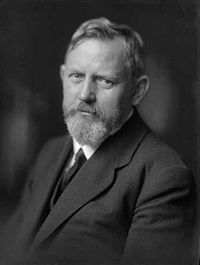 17.10.2021
PŘÍRODNÍ POLYMERY polysacharidy škrob PŘF MU 6 2021
3
Zakladatel chemie cukrů v České republice
Emil Votoček (5. října 1872 Hostinné – 11. října 1950 Praha) byl jeden z nejvýznamnějších českých chemiků. Jeho specializací byla organická chemie, konkrétně monosacharidy, ale byl i spoluautorem českého chemického názvosloví a byl významně pedagogicky činný. Kromě toho byl i hudebním skladatelem a hudebním teoretikem. Významné jsou jeho učebnice chemie a mnohojazyčné slovníky – chemické i hudební.
Narodil se v rodině velkoobchodníka s papírem. Přes přání otce nešel studovat obchodní akademii, ale studoval nejprve pražskou techniku, poté dva roky barvířskou školu ve francouzském Mulhouse a pak několik měsíců chemii cukrů v Göttingenu. V roce 1895 se stal asistentem na pražské technice, v roce 1905 docentem a od roku 1907 do roku 1939 (kdy nacisté uzavřeli české vysoké školy) byl profesorem experimentální anorganické a organické chemie.
V době svého působení v Mulhouse vytvořil po něm pojmenované Votočkovo činidlo. Společně s A. Sommerem Baťkem se podílel na tvorbě českého chemického názvosloví. Sepsal Šestijazyčný chemický slovník, učebnice Chemie anorganická a Chemie organická, které byly používány řadu desetiletí. Složil také asi 70 hudebních děl
17.10.2021
PŘÍRODNÍ POLYMERY polysacharidy škrob PŘF MU 6 2021
4
ZÁKLADNÍ LITERATURA
Ing. J. Dvořáková: PŘÍRODNÍ POLYMERY, VŠCHT Praha, Katedra polymerů, skripta 1990
J. Mleziva, J. Kálal: Základy makromolekulární chemie, SNTL Praha, 1986
A. Blažej, V. Szilvová: Prírodné a syntetické polymery, SVŠT Bratislava, skripta 1985
J. Kodet, K. Babor: Modifikované škroby, dextriny a lepidla, SNTL Praha, 1991, ISBN 80-03-00554-X
J. Kodet, S. Štěrba, L. Šlechta: Modifikované škroby, SNTL Praha, 1982
P. Kadlec a kol.: Technologie sacharidů, VŠCHT Praha, 2000
A. Sinica a kol.: Přírodní a modifikované polysacharidy, VŠCHT Praha, 2021, ISBN:978-80-7592-089-8
17.10.2021
PŘÍRODNÍ POLYMERY polysacharidy škrob PŘF MU 6 2021
5
Definice POLYSACHARIDŮ
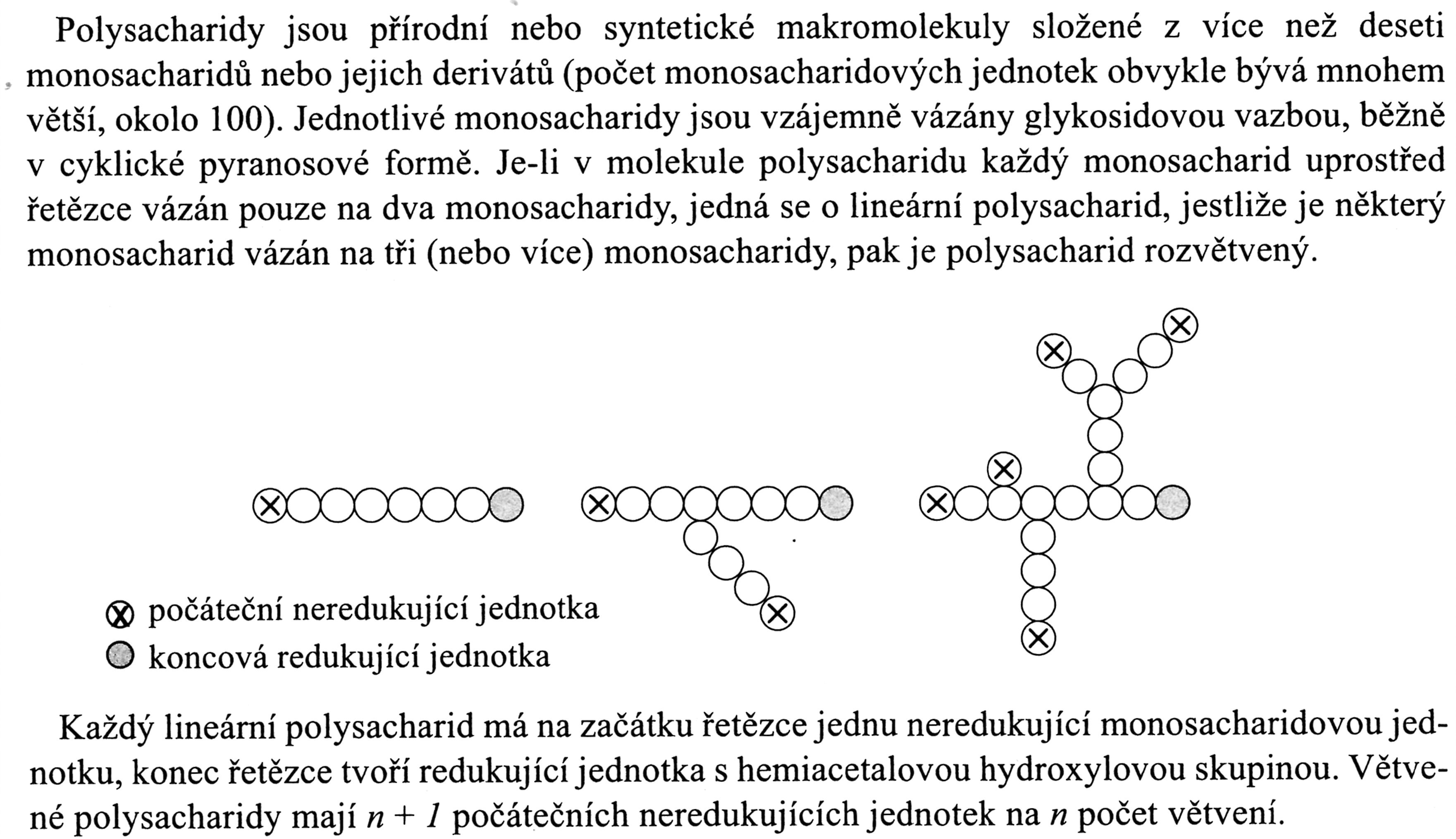 17.10.2021
PŘÍRODNÍ POLYMERY polysacharidy škrob PŘF MU 6 2021
6
LITERATURA KNIHY 1
Thermoplastic Starch
ISBN: 978-3-527-32528-3
Chemie a analytika sacharidů 
ISBN: 80-7080-306-1
Starches 
ISBN: 978-1-4200-8023-0
Starch – Chemisty and Technology
ISBN: 978-0-12-746275-2
17.10.2021
PŘÍRODNÍ POLYMERY polysacharidy škrob PŘF MU 6 2021
7
LITERATURA KNIHY 2
Modifikované škroby, dextriny a lepidla
ISBN: 80-03-00554-X
Modifikované škroby (Kodet J., Štěrba S., Šlechta L.)
ISBN nemá, je to příručka pro pracovníky škrobáren
17.10.2021
PŘÍRODNÍ POLYMERY polysacharidy škrob PŘF MU 6 2021
8
LITERATURA zahraniční – ČASOPISY
Starch ‐ Stärke
Journal of Carbohydrate Chemistry
Carbohydrate Polymers (IF: 5,1 !!!)
17.10.2021
PŘÍRODNÍ POLYMERY polysacharidy škrob PŘF MU 6 2021
9
Druhy škrobů
 Výroby škrobů
 Chemie škrobu
 Použití škrobu
 Modifikace škrobu
 Výroba dextrinů
 Použití dextrinů
17.10.2021
PŘÍRODNÍ POLYMERY polysacharidy škrob PŘF MU 6 2021
10
Druhy PRŮMYSOVĚ VÝZNAMNÝCH škrobů
Dva druhy zrn!
Podobné je i žito.
TVARY ZRN
17.10.2021
PŘÍRODNÍ POLYMERY polysacharidy škrob PŘF MU 6 2021
11
PŠENIČNÝ škrob
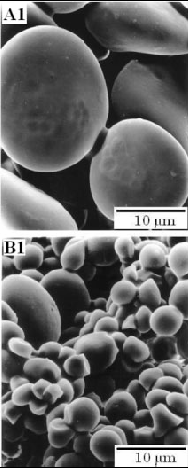 Dva druhy zrn!
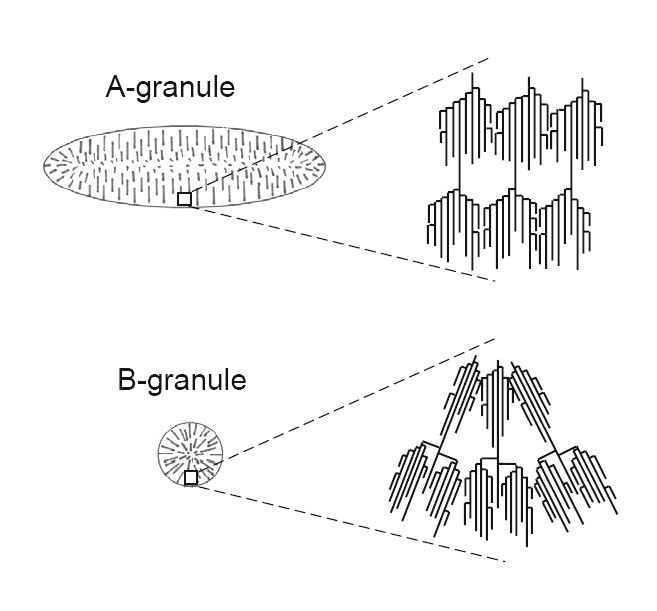 Jiné větvení
TVARY ZRN
17.10.2021
PŘÍRODNÍ POLYMERY polysacharidy škrob PŘF MU 6 2021
12
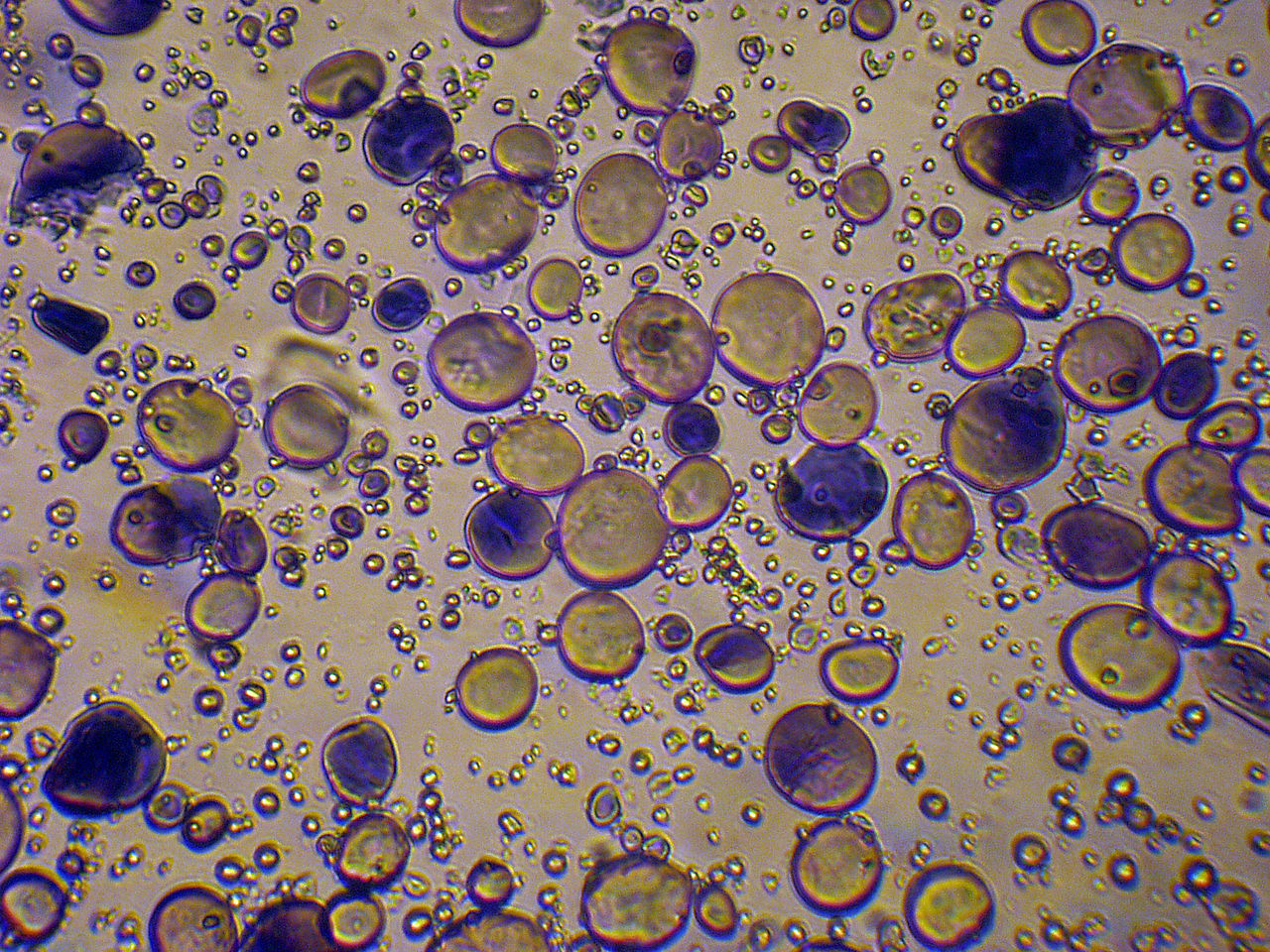 Pšeničný škrob – dvě velikosti zrn
17.10.2021
PŘÍRODNÍ POLYMERY polysacharidy škrob PŘF MU 6 2021
13
Velikosti zrn škrobů
Brambory: převážně 10 – 70 mm (ŠIROKÁ distribuce velikostí zrn)
Kukuřice: převážně 20 mm (úzká distribuce velikostí zrn)
Pšenice: dva druhy zrn
velikost 1 – 10 mm  > škrob B (odpadní produkt, obsahuje proteiny)
velikost 10 – 25 mm > škrob A (výrobek)
Rýže: převážně cca. 5 mm (úzká distribuce velikostí zrn)
17.10.2021
PŘÍRODNÍ POLYMERY polysacharidy škrob PŘF MU 6 2021
14
Výroba a použití škrobů (data z roku 1991 & 2011)
Světová výroba(1991): 22 milionů tun
Světová výroba(2011): 70 milionů tun
Kukuřičný škrob: 15 milionů tun
Nejvýznamnější plodiny pro výrobu škrobů: kukuřice, brambory, rýže, maniok
Největší výrobci škrobů: USA (kukuřice), státy bývalého SSSR, Nizozemsko, Německo, Polsko (brambory)
Použití pro výživu: cca. 70 %
Modifikované škroby: cca. 5 milionů tun
17.10.2021
PŘÍRODNÍ POLYMERY polysacharidy škrob PŘF MU 6 2021
15
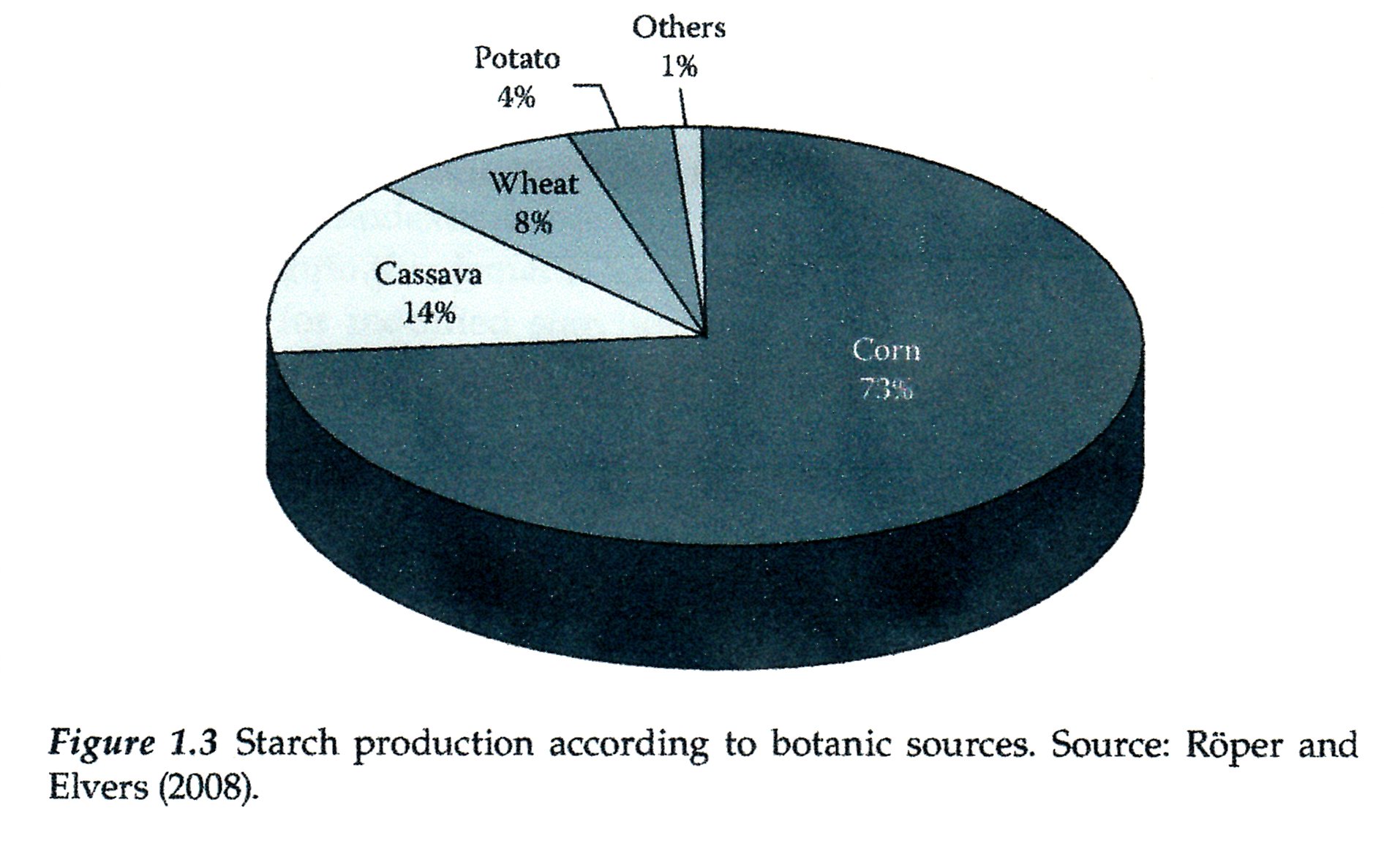 Cassava = MANIOK česky
Wheat = PŠENICE česky
17.10.2021
PŘÍRODNÍ POLYMERY polysacharidy škrob PŘF MU 6 2021
16
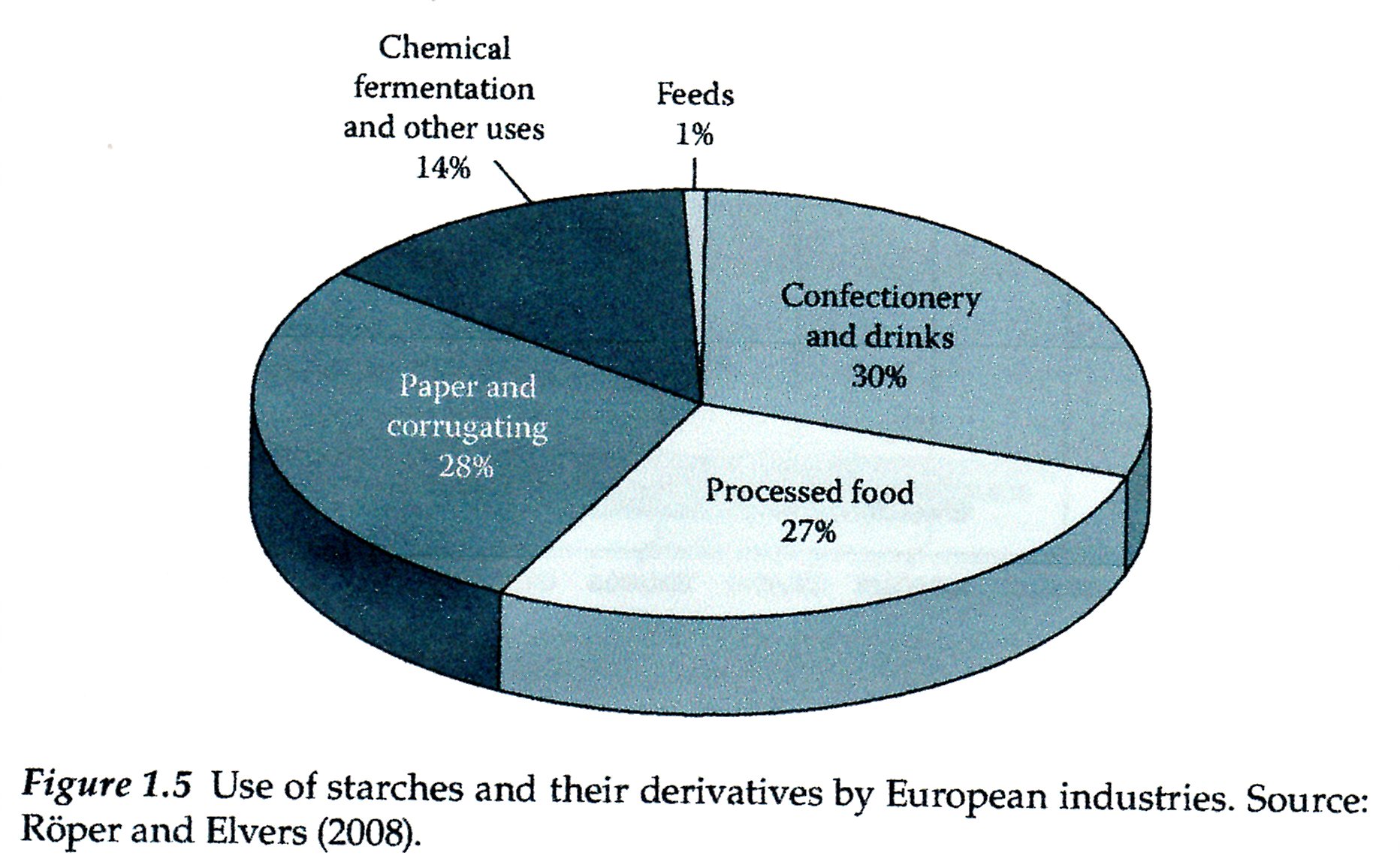 Cukrovinky, sladkosti
17.10.2021
PŘÍRODNÍ POLYMERY polysacharidy škrob PŘF MU 6 2021
17
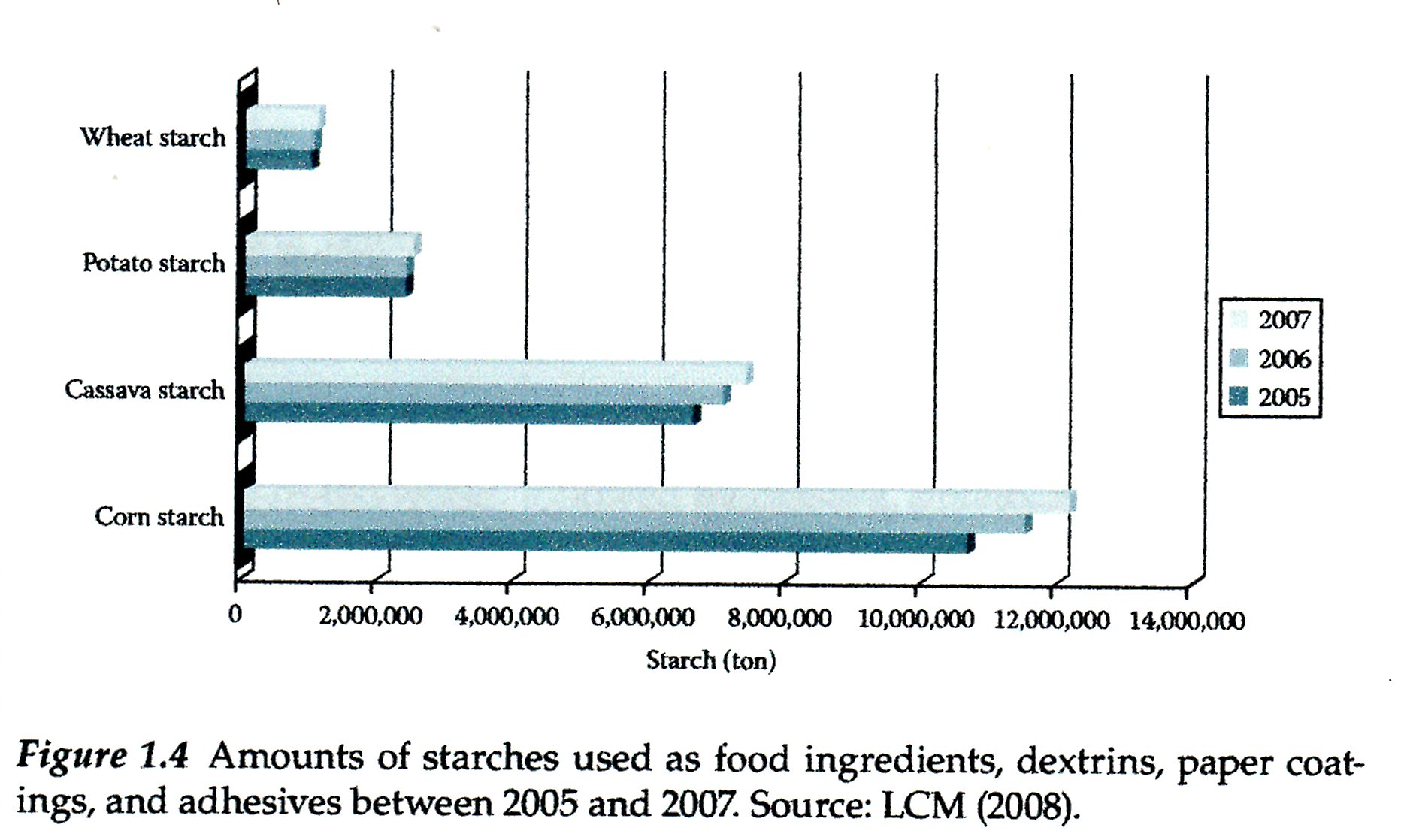 17.10.2021
PŘÍRODNÍ POLYMERY polysacharidy škrob PŘF MU 6 2021
18
Výroba škrobů v ČR & SR
Brambory: ČR & SR
Kukuřice: SR 
Pšenice: ČR
Rýže:  ani ČR & SR
17.10.2021
PŘÍRODNÍ POLYMERY polysacharidy škrob PŘF MU 6 2021
19
Výroba škrobu z brambor 1
Brambory obsahují 14 – 21 % hmot. škrobu, což není mnoho
Z 1 ha lze získat průměrně 4 t škrobu
Spotřeba vody je vysoká, 3,5 – 8 m3/t brambor, ale moderní postupy jsou nižší
Sušina škrobu je cca. 84 % hmot.
Ostatní složky jsou:
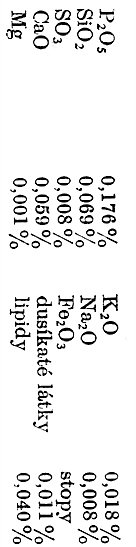 17.10.2021
PŘÍRODNÍ POLYMERY polysacharidy škrob PŘF MU 6 2021
20
Brambory se transportují plavením vodou, proto recyklace vody přes usazovák hlíny a písku
Drť se nazývá TŘENKA
PLODOVÁ VODA
Další mletí > PŘESTRUHOVÁNÍ
KOAGULACE
bílkovin
ZDRTKY
Malozrnný škrob
17.10.2021
21
PŘÍRODNÍ POLYMERY polysacharidy škrob PŘF MU 6 2021
Od škrobu k ethanolu
ŠKROB
ENZYMY  z obilného sladu
  jednoduché cukry
 ENZYMY  z kvasinek
ethanol
17.10.2021
PŘÍRODNÍ POLYMERY polysacharidy škrob PŘF MU 6 2021
22
Od škrobu k polyethylenu
ŠKROB
ENZYMY  z obilného sladu
  jednoduché cukry
 ENZYMY  z kvasinek
Ethanol
Ethylen
polyethylenu
17.10.2021
PŘÍRODNÍ POLYMERY polysacharidy škrob PŘF MU 6 2021
23
Většina dílů stavebnice LEGO  je ale z ABS terpolymeru
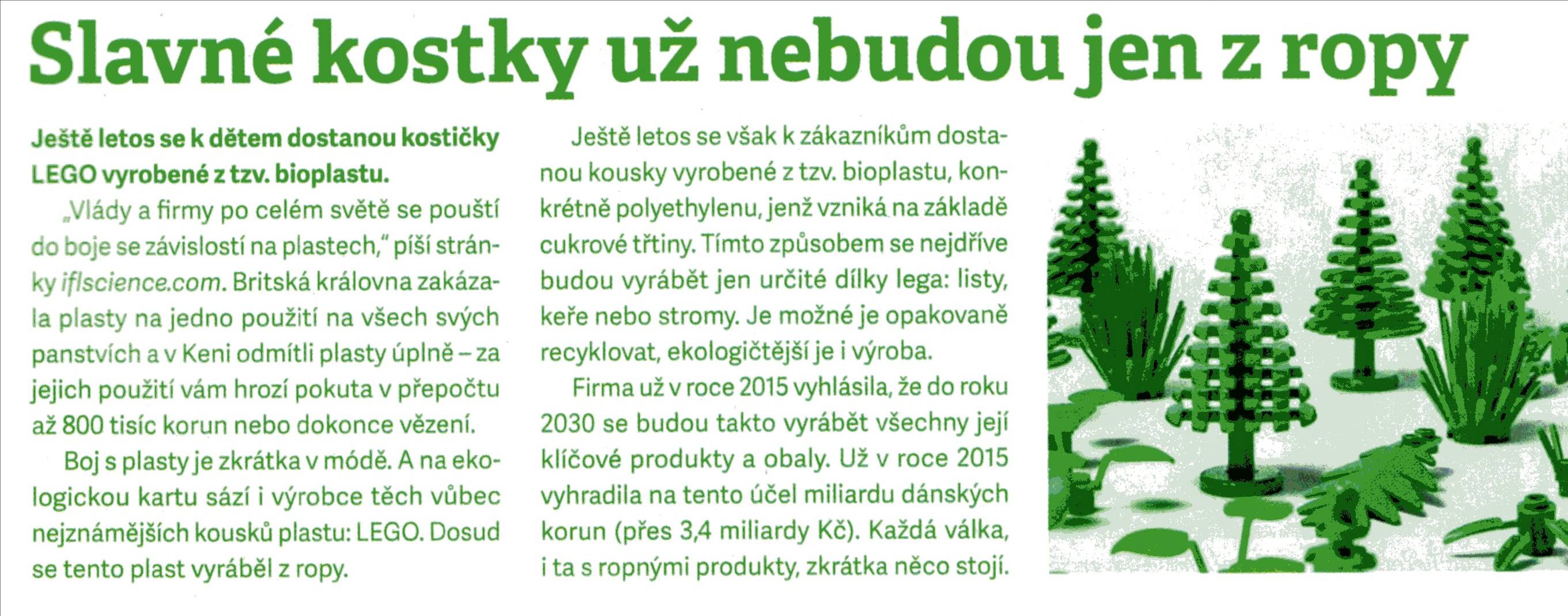 17.10.2021
PŘÍRODNÍ POLYMERY polysacharidy škrob PŘF MU 6 2021
24
Výroba škrobu z brambor 2
Bramborová škrobárna se obvykle kombinuje s lihovarem
LIHOVARNICKÉ SUROVINY  (v tomto případě):
Jemná frakce škrobu získaná tzv. RAFINACÍ ŠKROBU
Buněčná šťáva získaná při odstřeďování škrobu
Bramborové zdrtky - po očistění a nastrouhání brambor se vypírá škrob pomocí vody. Po oddělení škrobových zrn od ostatní hmoty zůstávají jako krmné zbytky bramborové zdrtky
17.10.2021
PŘÍRODNÍ POLYMERY polysacharidy škrob PŘF MU 6 2021
25
Výroba škrobu z pšenice
Pšeničná mouka obsahuje cca. 68 % hmot. škrobu, což je mnoho
Z 1 ha lze získat průměrně 4 t škrobu, tedy cca.  tolik co u brambor
Lze ale využít i škrob B a odpadní bílkovinu (lepek)
Spotřeba vody je u nových technologií 3,5  m3/t mouky
Sušina škrobu je cca. 84 % hmot.
17.10.2021
PŘÍRODNÍ POLYMERY polysacharidy škrob PŘF MU 6 2021
26
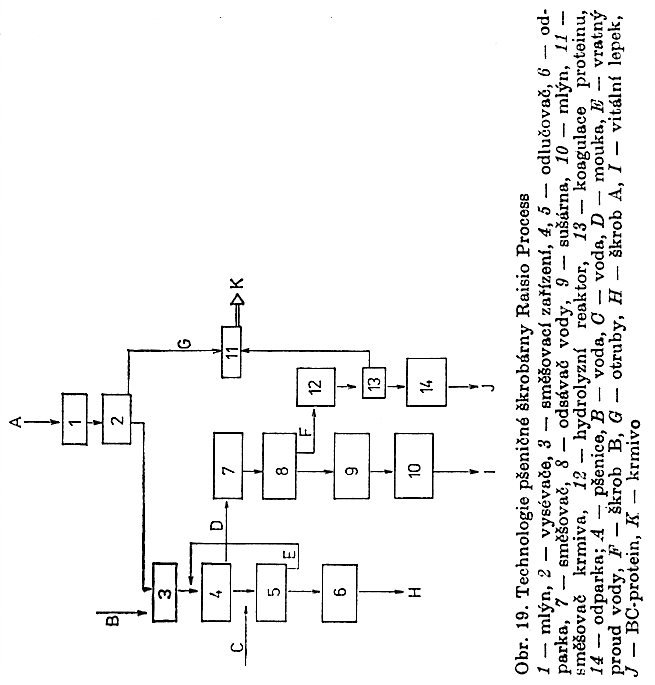 Nic zde nepřijde nazmar!
Malá zrna B škrobu se separují a zpracovávají v oddělených větvích I a J
17.10.2021
PŘÍRODNÍ POLYMERY polysacharidy škrob PŘF MU 6 2021
27
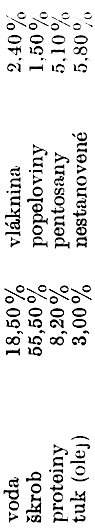 Výroba škrobu z kukuřice
Kukuřičné zrno pro výrobu škrobu má toto složení:
Byly vyšlechtěny odrůdy obsahují buď převážně AMYLÓZU  nebo převážně  AMYLOPEKTIN
Špičkové odrůdy mají v zrnu až 90 % hmot. škrobu
Spotřebu vody  na 1 t zrna NEVÍM
Sušina škrobu je cca. 84 % hmot.
17.10.2021
PŘÍRODNÍ POLYMERY polysacharidy škrob PŘF MU 6 2021
28
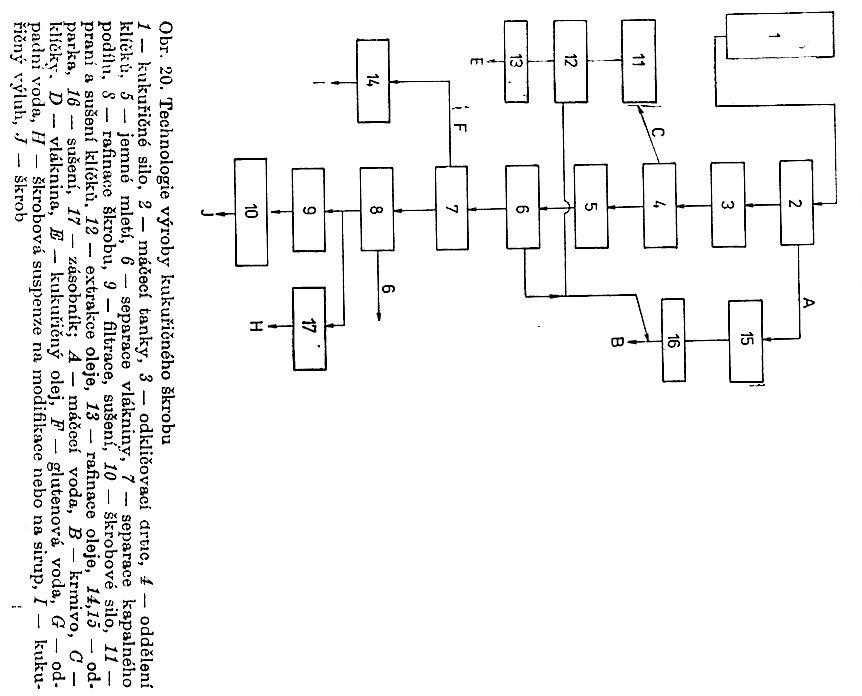 Podobné jako výroba z pšenice, až namáčení
Nic zde nepřijde nazmar!
17.10.2021
29
PŘÍRODNÍ POLYMERY polysacharidy škrob PŘF MU 6 2021
Výrobky ze škrobu pro potravinářství
Cukrovinky, džemy a marmelády, nápoje, pečivo atd.
Mléčné výrobky, masné výrobky, polévky, omáčky, salátové dresinky atd.
Zmrzliny, kojenecká výživa, cukrovinky
17.10.2021
PŘÍRODNÍ POLYMERY polysacharidy škrob PŘF MU 6 2021
30
Výrobky ze škrobu pro průmysl
PAPÍRENSKÝ PRŮMYSL
Klížení vnitřní ve hmotě, povrchové klížení, natírání papíru
TEXTILNÍ PRŮMYSL
ŠLICHTOVÁNÍ,  TISK, KONEČNÉ ÚPRAVY
LEPENÍ
LEPENKA, VLNITÝ PAPÍR, VÍCEVRSTVÉ PYTLE, LAMINOVÁNÍ,
17.10.2021
PŘÍRODNÍ POLYMERY polysacharidy škrob PŘF MU 6 2021
31
ŠKROB  versus CELULÓZA 1
LIŠÍ SE POLOHOU
 –ch2oh  vůči  -oh
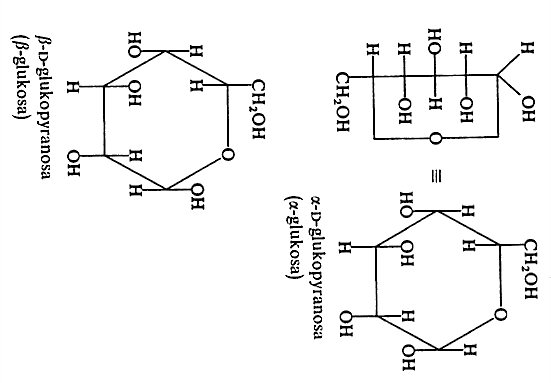 ŠKROB je polymer z a-D-glukopyranosy
CELULÓZA  je polymer z b-D-glukopyranosy
17.10.2021
PŘÍRODNÍ POLYMERY polysacharidy škrob PŘF MU 6 2021
32
ŠKROB  versus CELULÓZA 2
Všimněte si polohy vazby přes kyslík mezi jednotkami glukózy
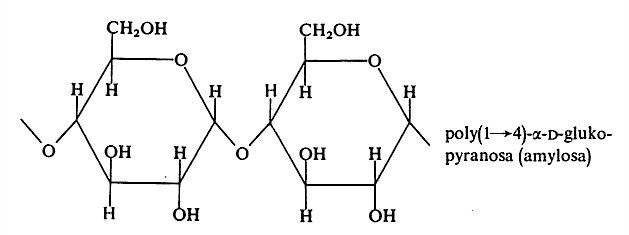 C4
ŠKROB
C1
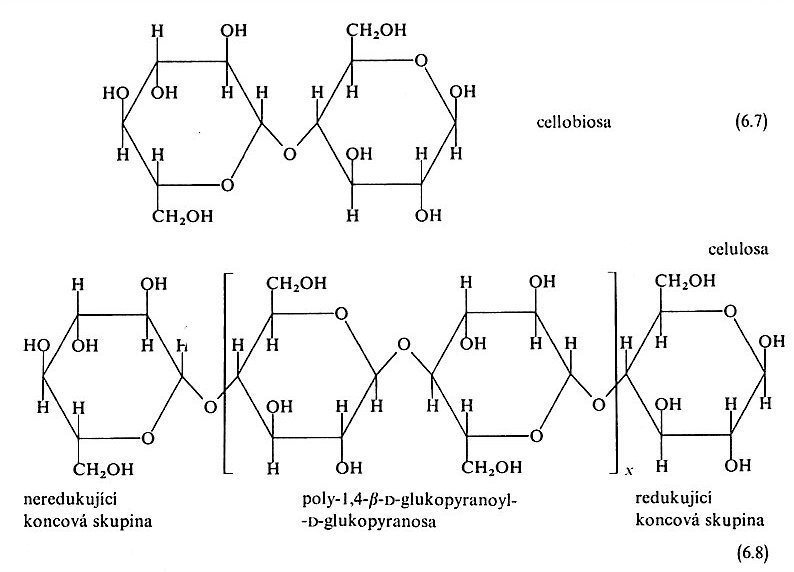 CELULÓZA
C4
C1
17.10.2021
PŘÍRODNÍ POLYMERY polysacharidy škrob PŘF MU 6 2021
33
ŠKROB (amylósa - lineární)  versus CELULÓZA 3
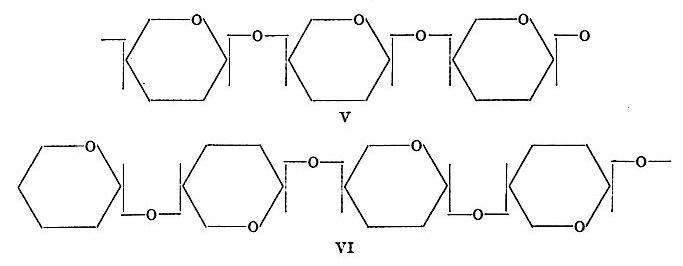 17.10.2021
PŘÍRODNÍ POLYMERY polysacharidy škrob PŘF MU 6 2021
34
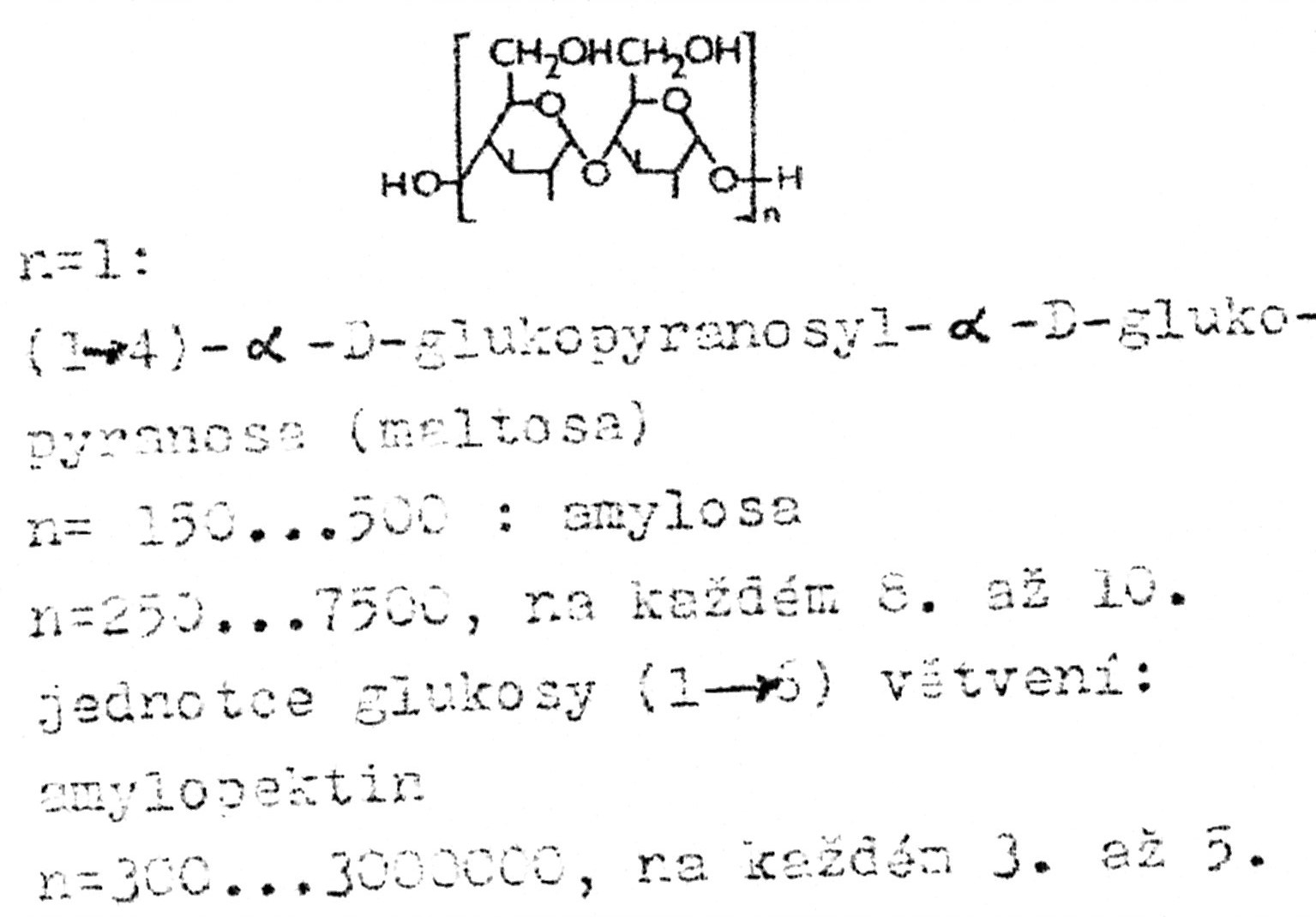 ŠKROB  versus CELULÓZA 4
ŠKROB
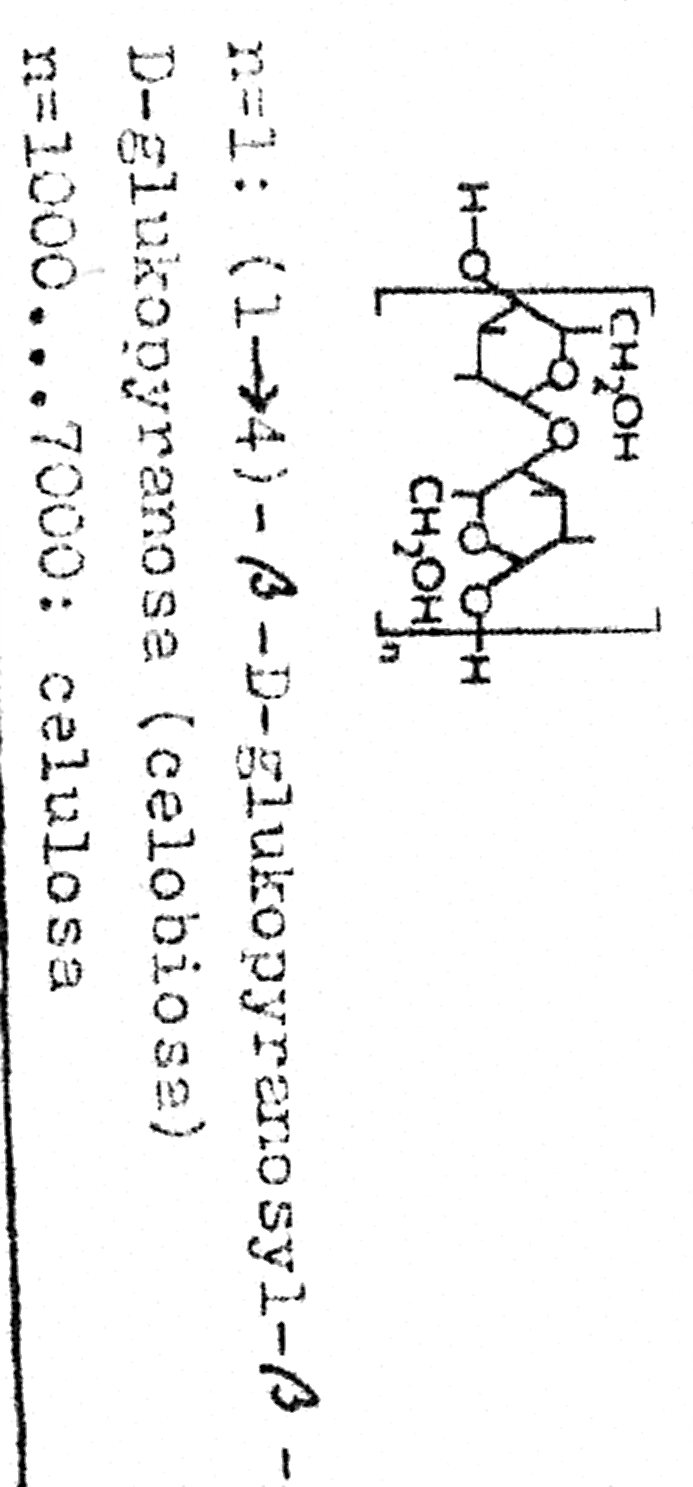 GLYKOGEN
CELULÓZA
Převzato z: Ing. J. Dvořáková: PŘÍRODNÍ POLYMERY, VŠCHT Praha, skripta 1990
17.10.2021
PŘÍRODNÍ POLYMERY polysacharidy škrob PŘF MU 6 2021
35
AMYLÓZA  & AMYLOPEKTIN 1
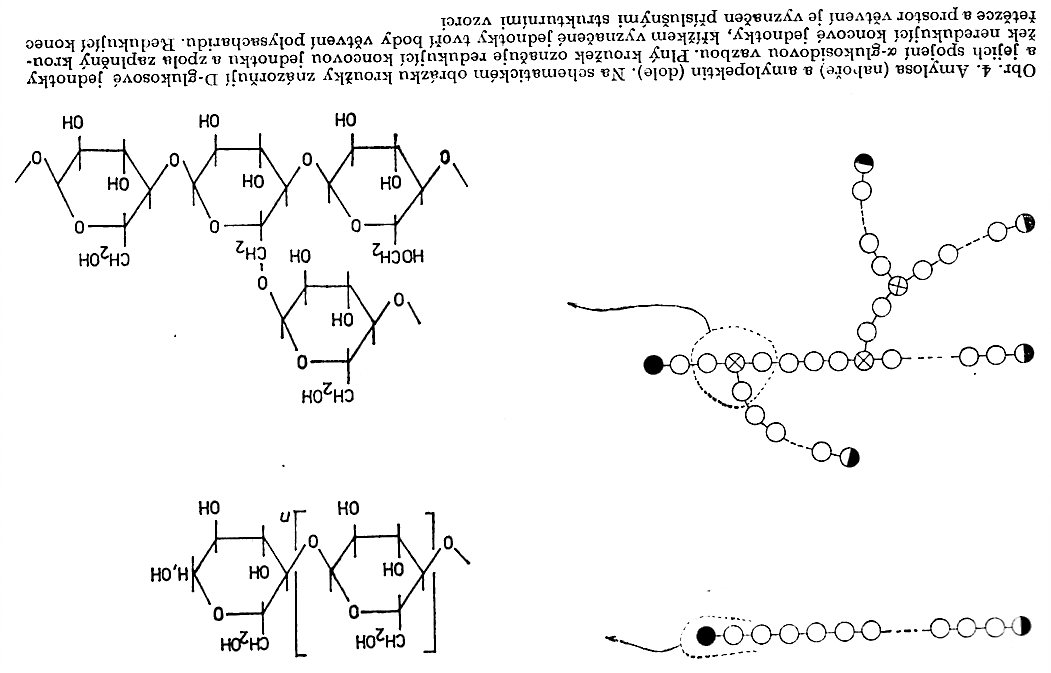 AMYLÓZA
C1
C6
AMYLOPEKTIN
17.10.2021
PŘÍRODNÍ POLYMERY polysacharidy škrob PŘF MU 6 2021
36
Dělení 1 AMYLÓZA  - AMYLOPEKTIN 2
Selektivní enzymatické rozštěpení AMYLOPEKTINU na cukry
Rozdílná rozpustnost AMYLOPEKTINU a AMYLÓZY
Směs DMSO + voda > rozdílné rozpustnosti
Voda + NaOH > vysolit NaCl > AMYLÓZA v roztoku a AMYLOPEKTIN gel (oddělení trvá delší dobu)
17.10.2021
PŘÍRODNÍ POLYMERY polysacharidy škrob PŘF MU 6 2021
37
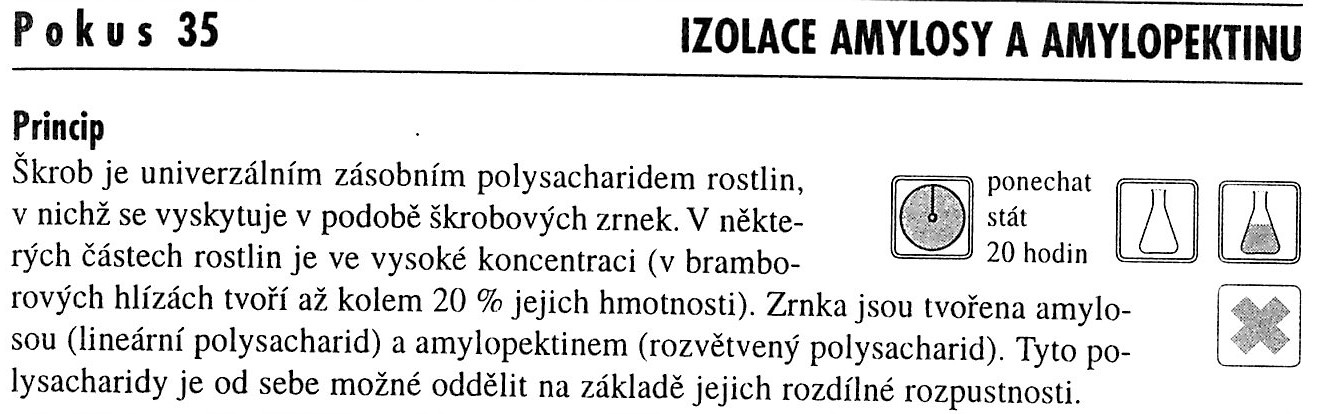 Dě
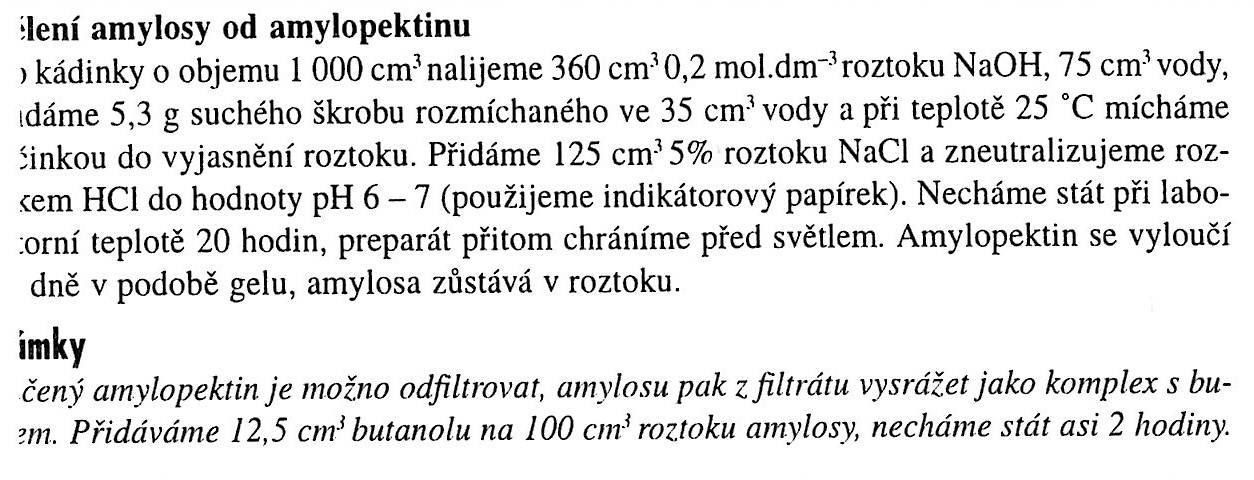 Poznámky
Lze to nazvat „VYSOLENÍ“. Je vidět vliv iontů na rozpustnost polymerů různé struktury
17.10.2021
38
PŘÍRODNÍ POLYMERY polysacharidy škrob PŘF MU 6 2021
AMYLÓZA  & AMYLOPEKTIN 3podobnost s polyetylénem
LDPE
HDPE
Větvený
Větší elasticita taveniny
Lineární
MENŠÍ elasticita taveniny
AMYLÓZA
AMYLOPEKTIN
Lineární
Menší elasticita taveniny ve směsi škrob - glycerol
Větvený
Větší elasticita taveniny ve směsi škrob - glycerol
17.10.2021
PŘÍRODNÍ POLYMERY polysacharidy škrob PŘF MU 6 2021
39
AMYLÓZA  & AMYLOPEKTIN 4
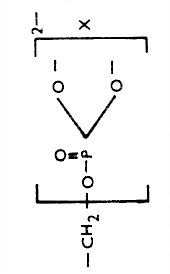 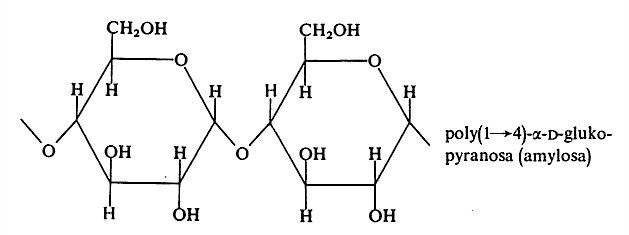 Na AMYLOPEKTIN  může být vázána jako ester kyselina fosforečná, hlavně ve škrobu bramborovém. 
Na viskozitu vodných roztoků a/nebo gelů má pak vliv kationt (K+, Ca+2, Mg+2 atd.)
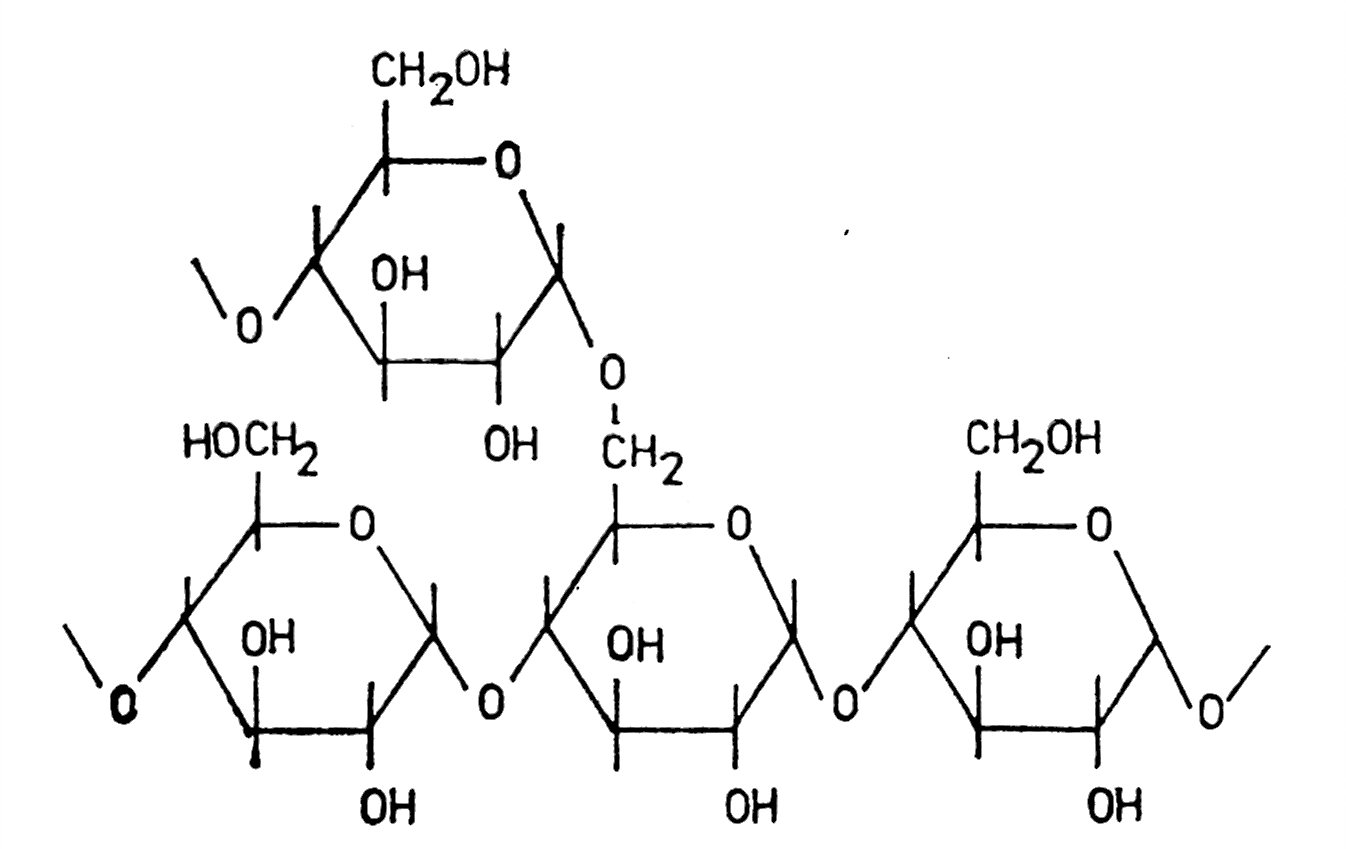 C1
C6
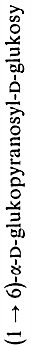 17.10.2021
PŘÍRODNÍ POLYMERY polysacharidy škrob PŘF MU 6 2021
40
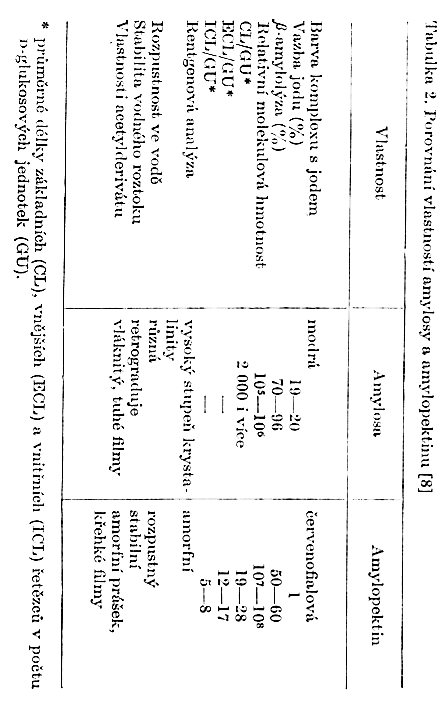 AMYLÓZA  & AMYLOPEKTIN 5
17.10.2021
PŘÍRODNÍ POLYMERY polysacharidy škrob PŘF MU 6 2021
41
AMYLÓZA  & AMYLOPEKTIN 6
Každopádně se jedná o VYSOKÉ HODNOTY,  na úrovni syntetických polyolefinů (PE, PP)
17.10.2021
PŘÍRODNÍ POLYMERY polysacharidy škrob PŘF MU 6 2021
42
AMYLÓZA  & AMYLOPEKTIN 7
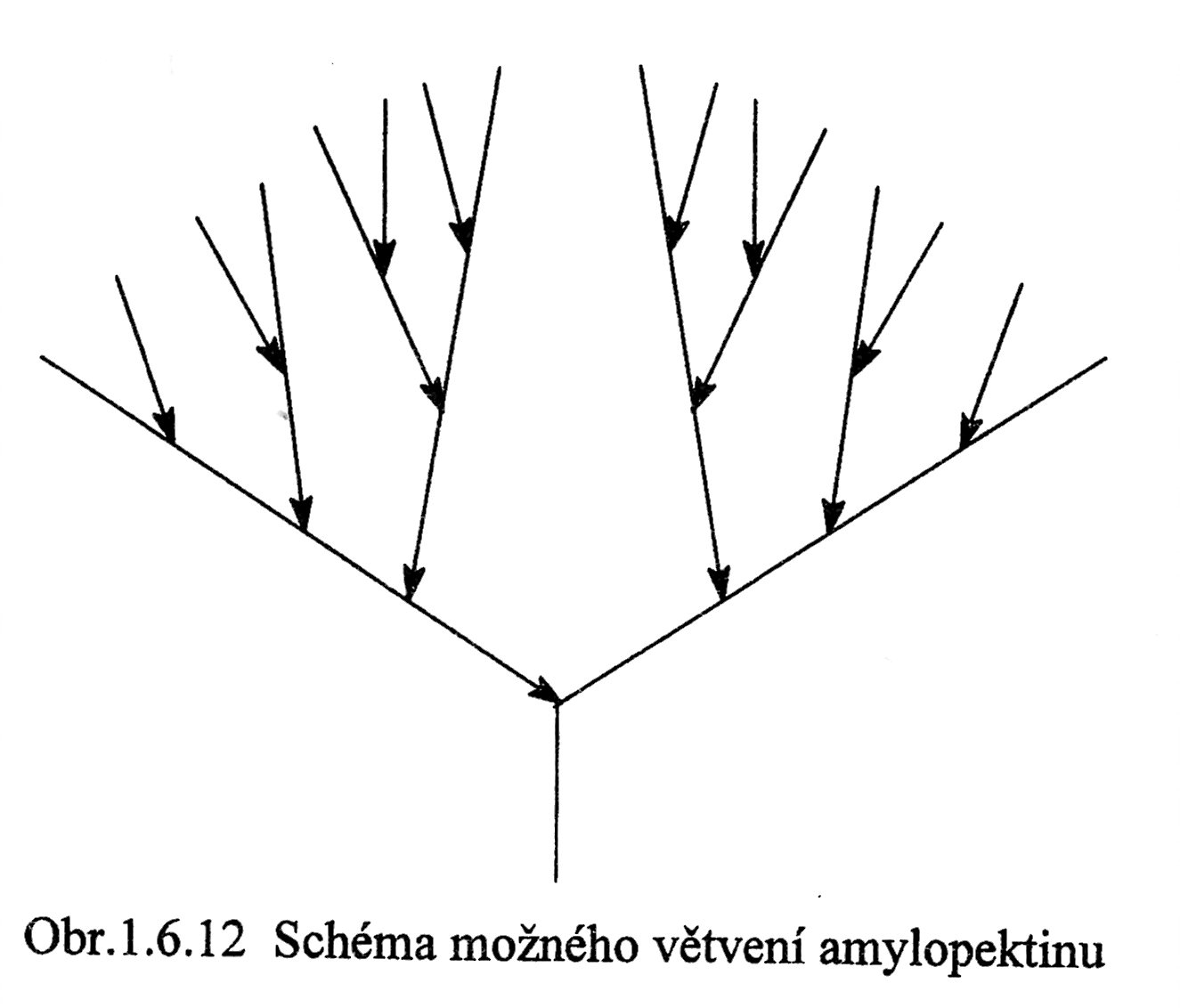 Tento obrázek se týká
 VODNÝCH ROZTOKŮ
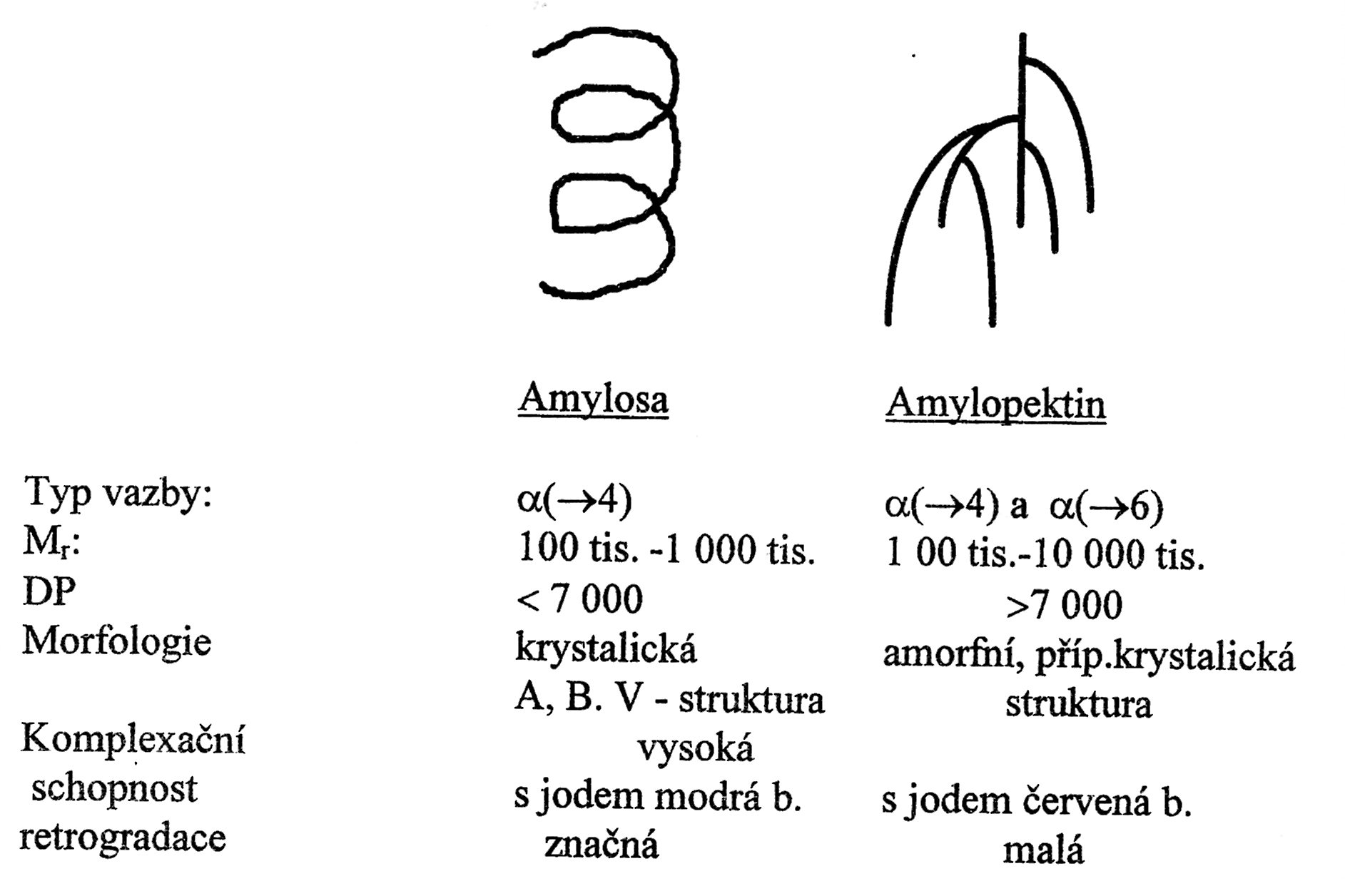 RETROGRADACE =  z gelu a/nebo roztoku se vylučuje POLYMER
17.10.2021
PŘÍRODNÍ POLYMERY polysacharidy škrob PŘF MU 6 2021
43
AMYLÓZA  & AMYLOPEKTIN 8
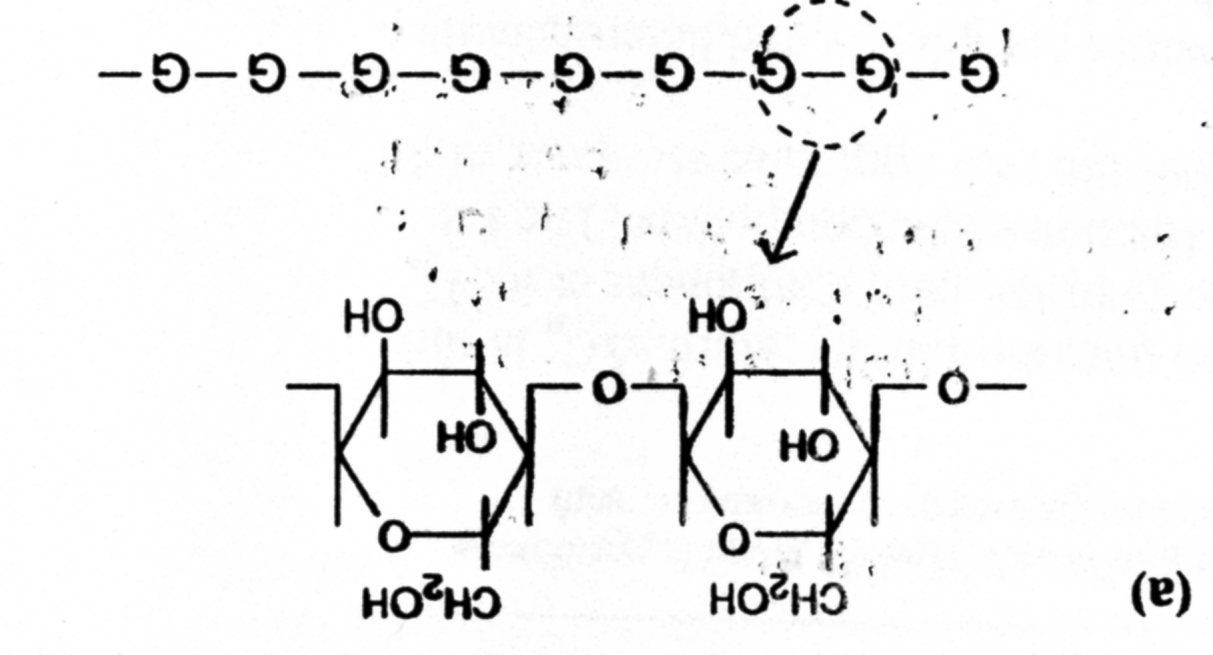 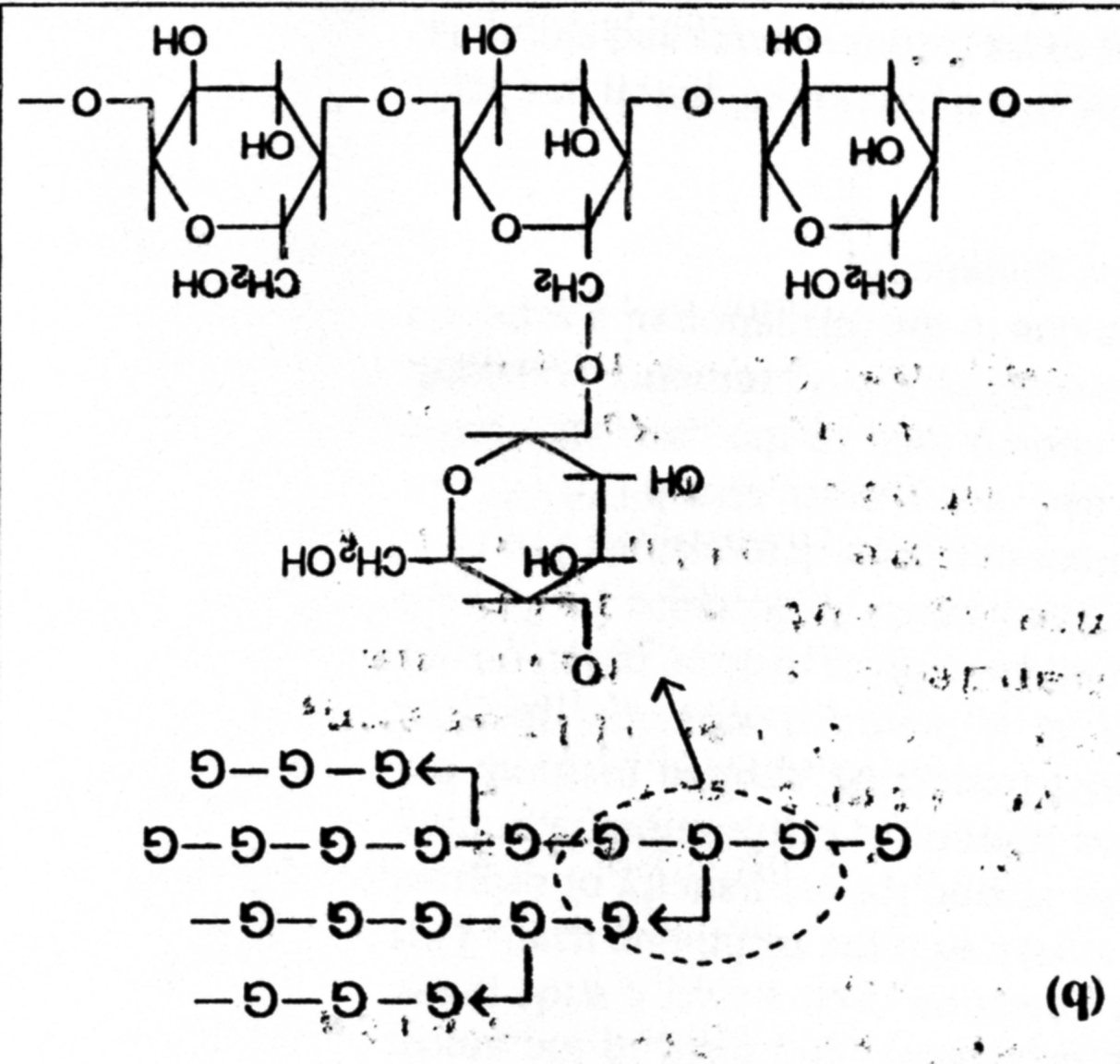 G – glukózová jednotka
17.10.2021
PŘÍRODNÍ POLYMERY polysacharidy škrob PŘF MU 6 2021
44
AMYLÓZA  & AMYLOPEKTIN 9
OBVYKLE převažuje  AMYLOPEKTIN v poměru 4/1
 AMYLOPEKTIN nedává modré zbarvení s jodem
 některé škroby, např. hrachový, mají jen AMYLÓZU
 Jiné škroby, např. odrůda kukuřice zvaná vosková, mají jen AMYLOPEKTIN 
 AMYLOPEKTIN na vyšší MW
 ……………….
17.10.2021
PŘÍRODNÍ POLYMERY polysacharidy škrob PŘF MU 6 2021
45
MWD škrobů 1 (metoda GPC)
OXIDACE ŠTĚPÍ HLAVNÍ ŘETĚZEC > SNÍŽENÍ MW
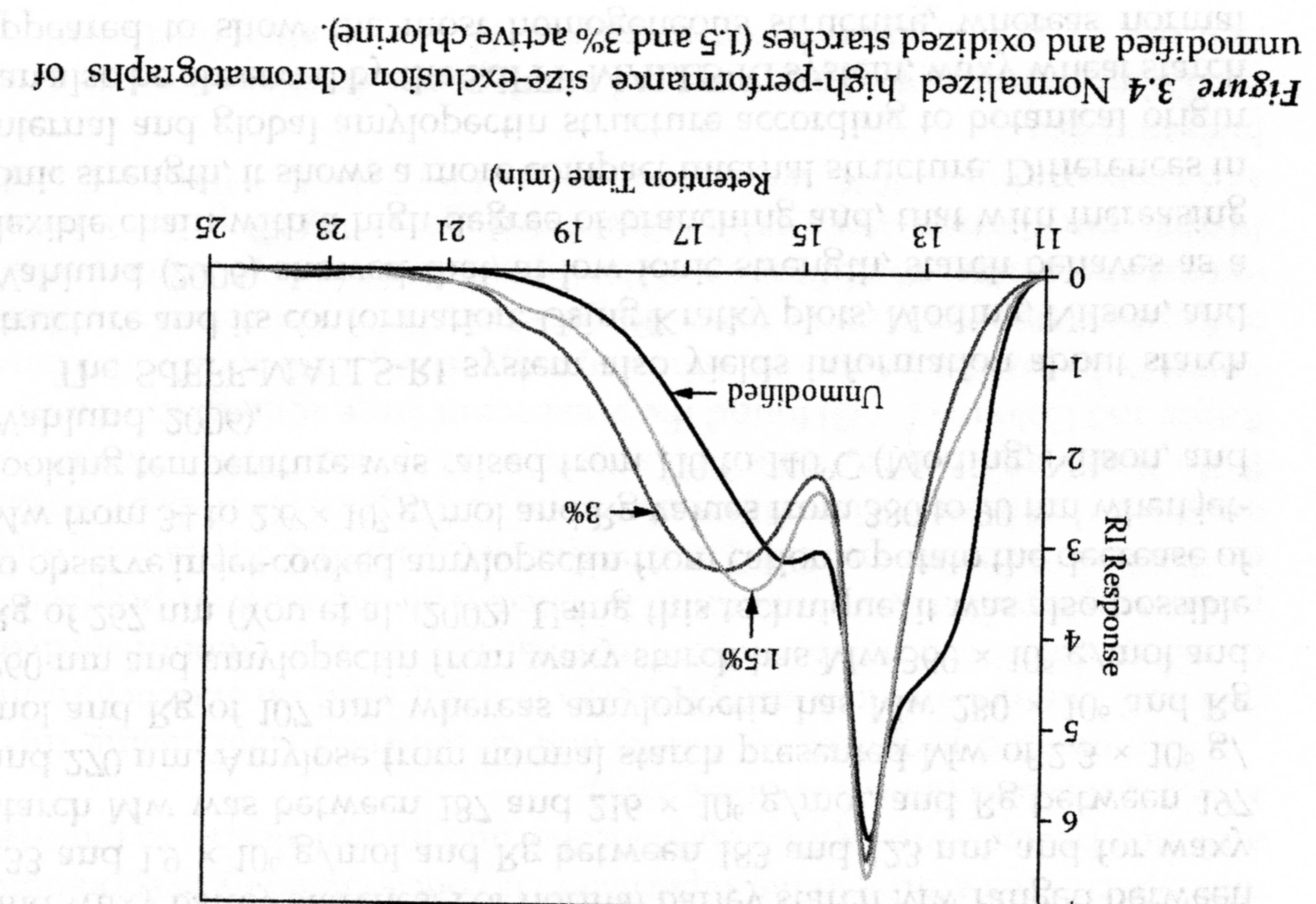 17.10.2021
PŘÍRODNÍ POLYMERY polysacharidy škrob PŘF MU 6 2021
46
MWD škrobů 2 (metoda GPC)
Co s tím mohl udělat DMSO, to tedy nevím
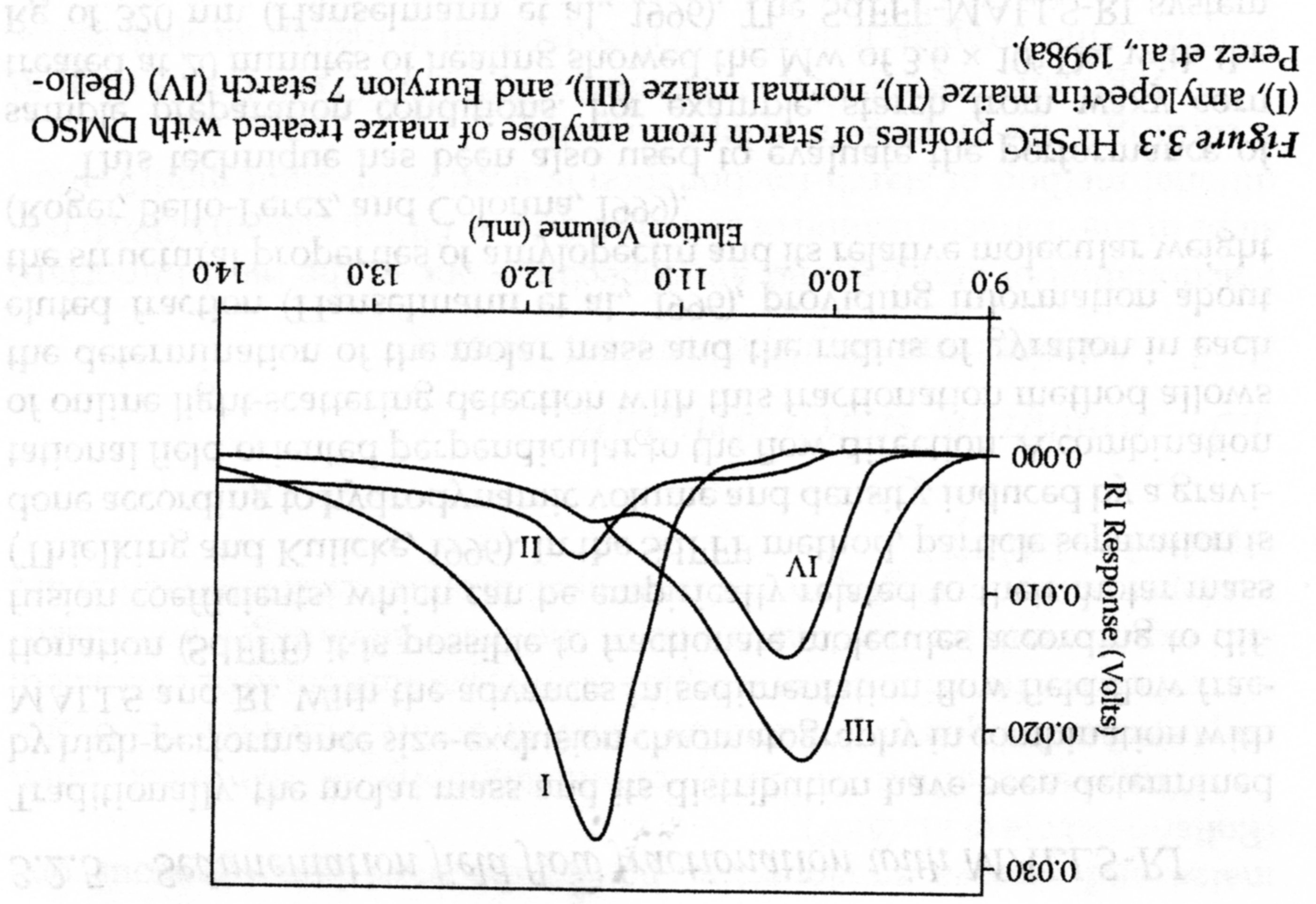 Různé škroby > různá MWD
17.10.2021
PŘÍRODNÍ POLYMERY polysacharidy škrob PŘF MU 6 2021
47
MWD škrobů 3
Různé škroby > téměř stejná MWD
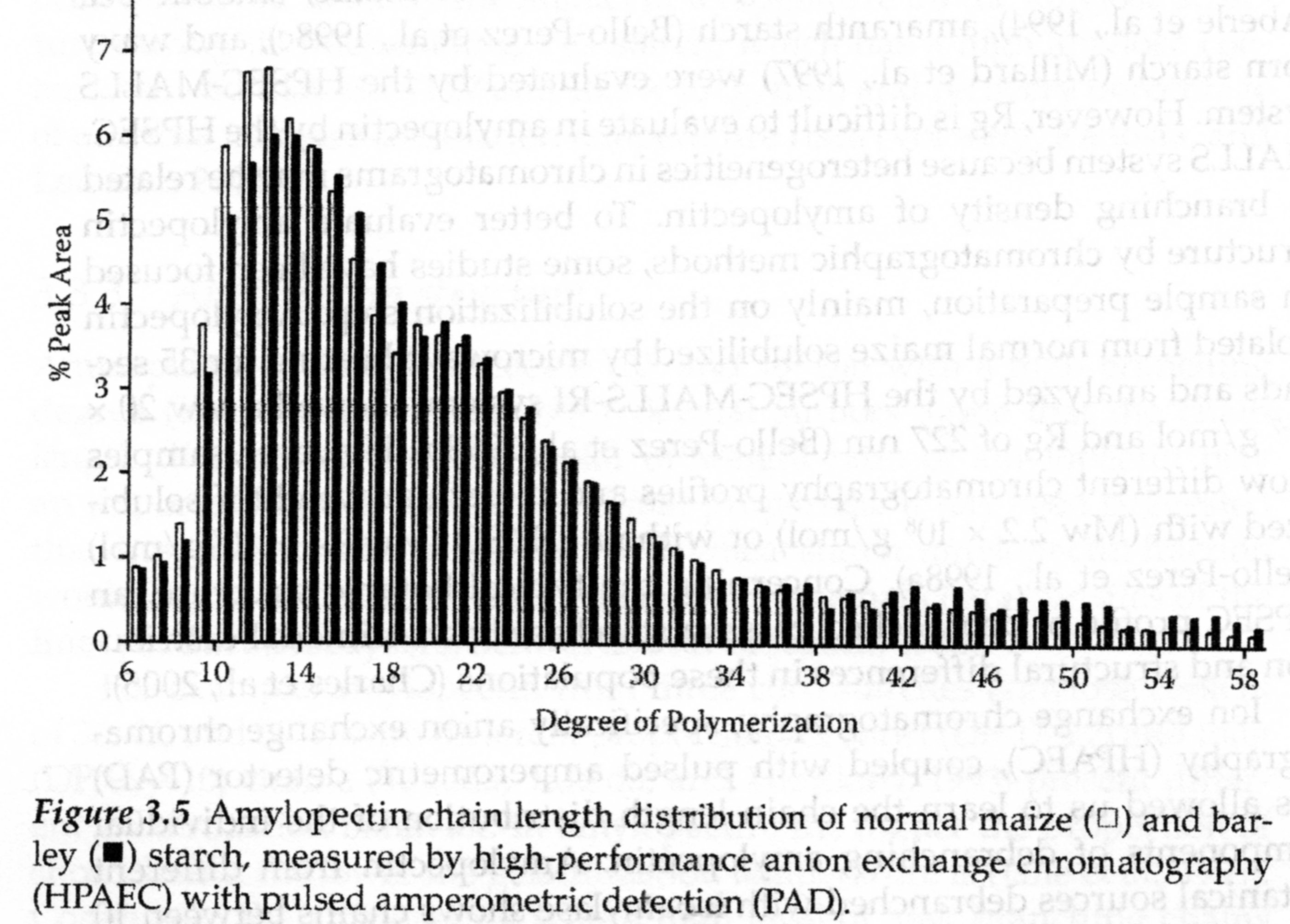 Škrob je PŘÍRODNÍ POLYMER  a tak se MWD liší i pro stejné plodiny (zdroje)
17.10.2021
PŘÍRODNÍ POLYMERY polysacharidy škrob PŘF MU 6 2021
48
Možné uložení molekul TUKU  v obilném škrobu
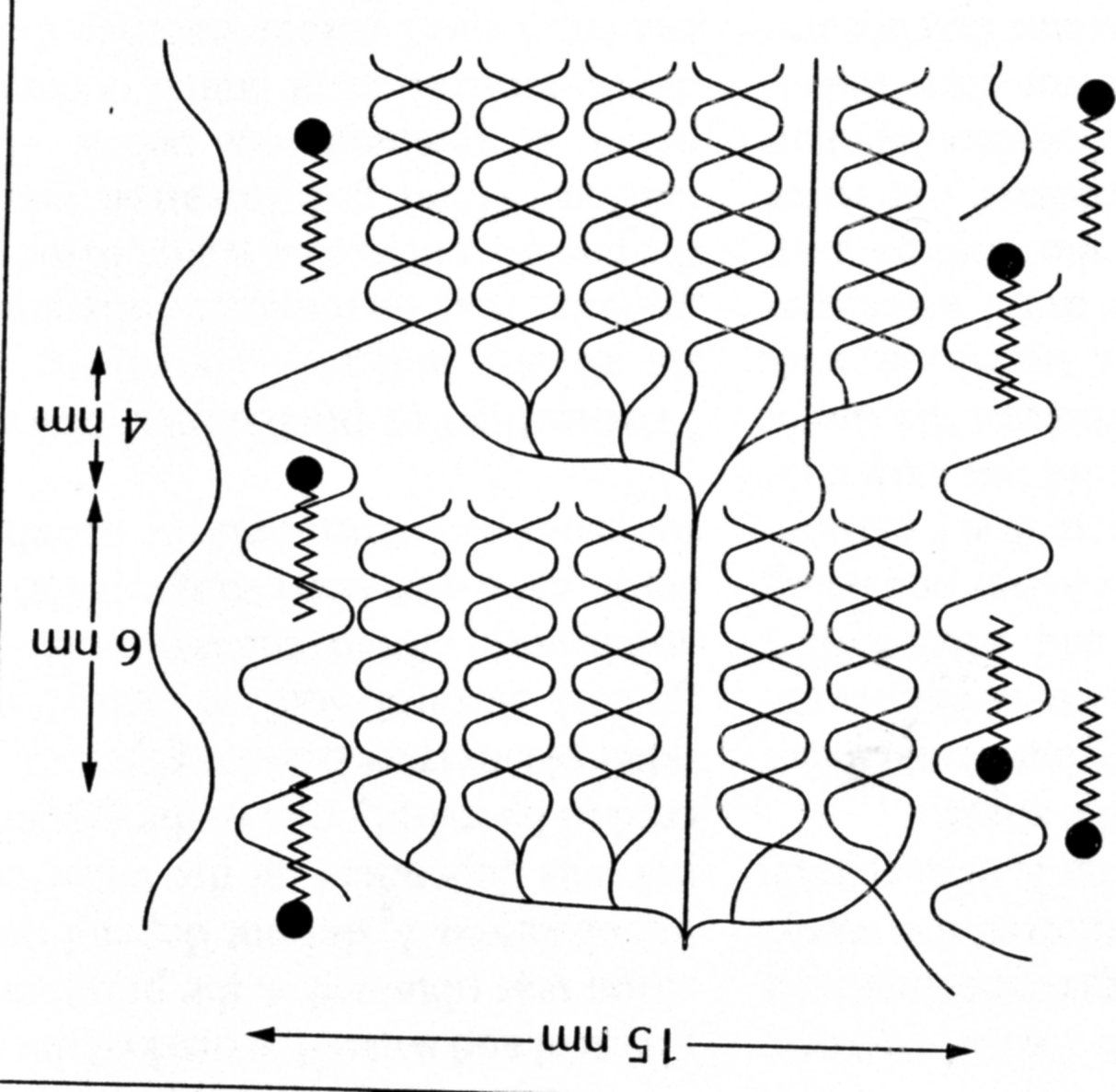 Molekula tuku v šroubovici amylózy
Mě se toto moc nezdá, protože tuky jsou TRIGLYCERIDY!
Na tři řetězce je v šroubovici asi málo místa?
17.10.2021
PŘÍRODNÍ POLYMERY polysacharidy škrob PŘF MU 6 2021
49
NADMOLEKULÁRNÍ STRUKTURA škrobu
Krystalické části jsou prostoupeny a propojeny částmi amorfními (nekrystalickými), stejně jako je tomu u syntetických SEMIKRYSTALICKÝCH polymerů
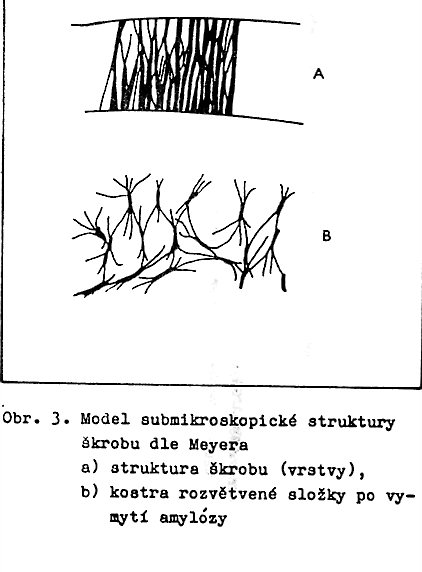 Lineární AMYLOZA  krystalizuje – vodíkové můstky
Rozvětvený AMYLOPEKTIN – mohou krystalizovat jen větve, pokud jsou dost dlouhé. Základní řetězec může procházet řadou takových krystalických částí.
17.10.2021
PŘÍRODNÍ POLYMERY polysacharidy škrob PŘF MU 6 2021
50
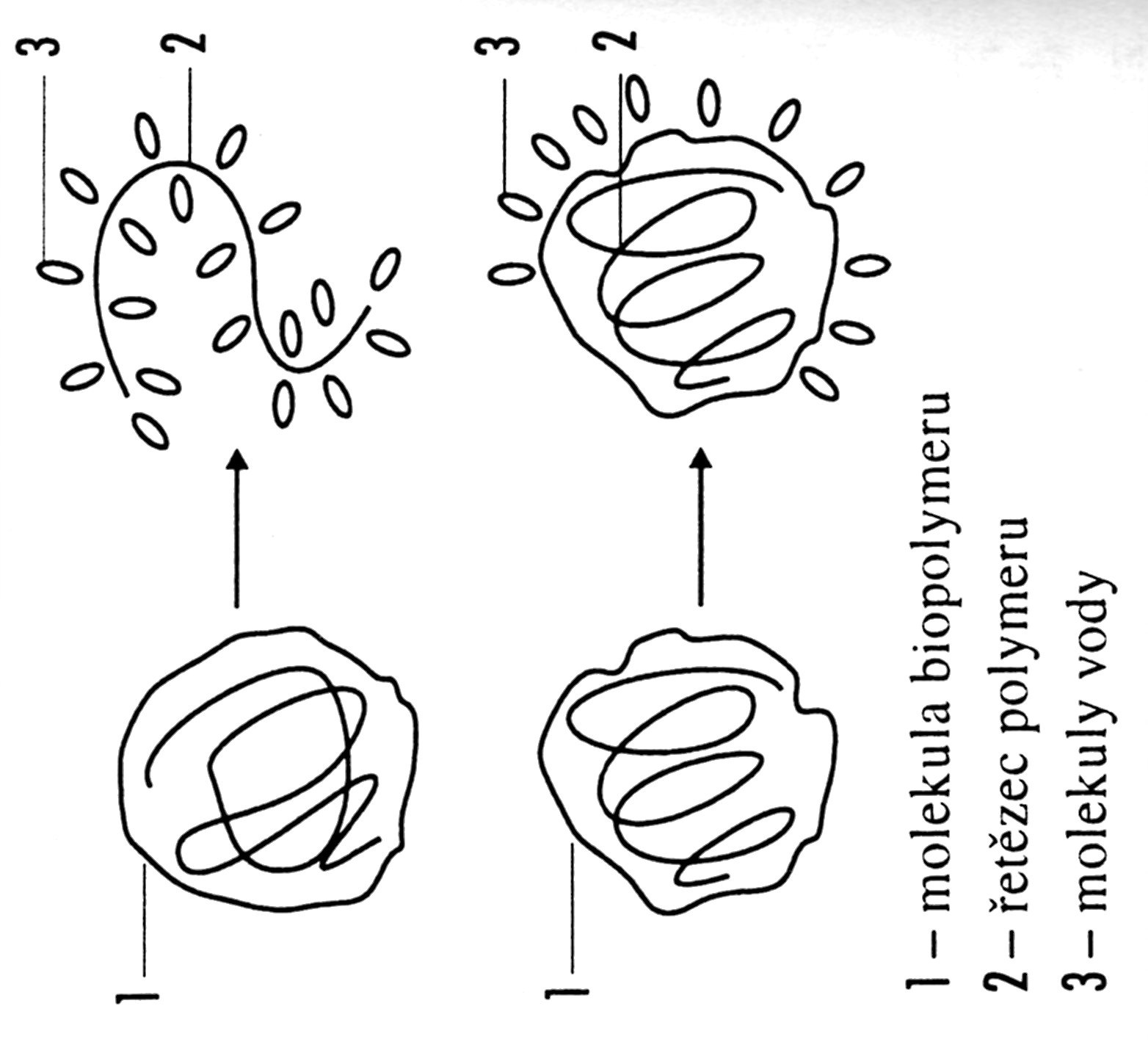 Rozpustnost versus botnání
nebo jiného rozpouštědla (solvatačního činidla)
17.10.2021
PŘÍRODNÍ POLYMERY polysacharidy škrob PŘF MU 6 2021
51
rozpouštění ŠKROBU
NATIVNÍ ŠKROB není ve STUDENÉ VODĚ  rozpustný, má pouze vodu v kapilárách a ve vodíkových můstcích, cca. 14 – 16 % vody
 Při vložení nativního škrobu do vody za laboratorní teploty se jen zaplňují další kapiláry vodou
 Při zvyšování teploty nad cca. 50 °C BOTNÁ , vodíkové můstky se rozrušují  a vzniká DISPERZE ZBOTNANÝCH (hydratovaných) ČÁSTIC VE VODĚ
 Po přijetí další vody dojde k plné (maximální pro daný škrob) HYDRATACI, rozpadají se zrna škrobu a vzniká gel (amylopektin) a vysokoviskózní koloidní roztok (amylóza)
 Výsledný stav se nazývá MAZOVatění škrobu
PŘÍRODNÍ POLYMERY polysacharidy škrob PŘF MU 6 2021
52
17.10.2021
Chování škrobu ve vodě
Laboratorní teplota: pouze vratné zaplnění kapilár v zrnu škrobu
Zvyšování teploty: postupná hydratace a rozpad vodíkových můstků, rozpouštění AMYLÓZY, AMYLOPEKTIN  pouze botná  
Zvyšující se teplota & míchání: rozpad hydratovaných zrn a dosažení „BODU MAZOVATĚNÍ ŠKROBU (peptizace)“
BOD MAZOVATĚNÍ ŠKROBU  je charakteristický pro různé škroby
17.10.2021
PŘÍRODNÍ POLYMERY polysacharidy škrob PŘF MU 6 2021
53
Křivky MAZOVATĚNÍ škrobu ve vodě
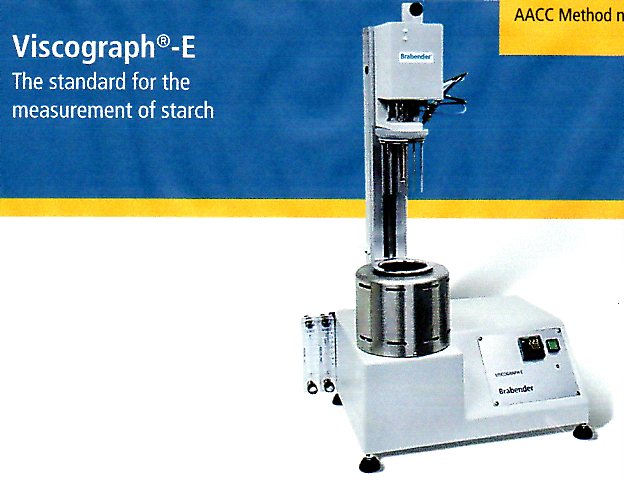 Suited for starch and flour
Usage for acid and lye
Small sample size (5 - 15 g)
Short measuring times
Speed (0 - 300 min-1)
Temperature measurement within the sample
Heating / cooling rates of up to 10°C / min
No follow-up costs
Evaluation in BU, mPas, cP or cmg
Upravený ROTAČNÍ VISKOZIMETR
17.10.2021
PŘÍRODNÍ POLYMERY polysacharidy škrob PŘF MU 6 2021
54
ROTAČNÍ VISKOZIMETR
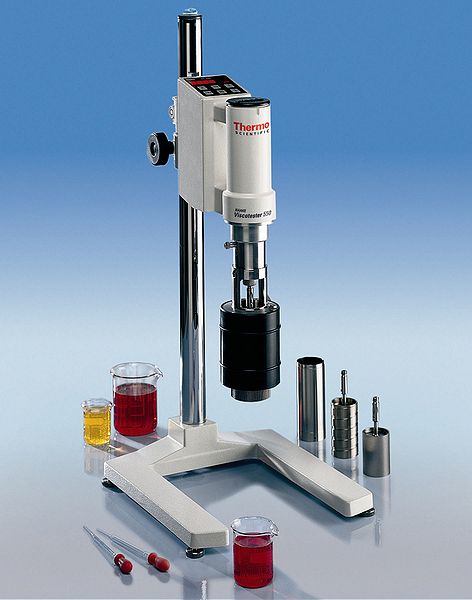 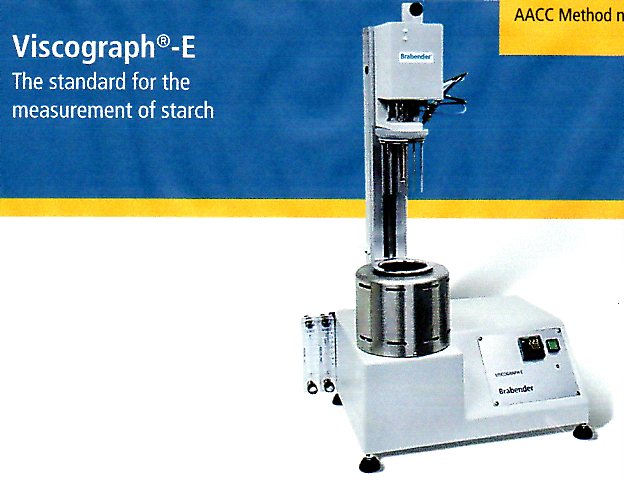 Upravený ROTAČNÍ VISKOZIMETR
Standardní ROTAČNÍ VISKOZIMETR
17.10.2021
PŘÍRODNÍ POLYMERY polysacharidy škrob PŘF MU 6 2021
55
SOL > GEL (obecně)
GEL je DISPERZNÍ SOUSTAVA, ve které spojitý DISPERZNÍ PODÍL je prostupuje spojité DISPERZNÍ PROSTŘEDÍ
PŘÍKLADY
PVC pasta > SOL (disperze částic PVC ve směsi změkčovadel) > zahřátí (interakce PVC částic se změkčovadly = ŽELATINACE) > ochlazení > GEL  
KLÍH (vyroben z KOLAGENU) > SOL (zředěný roztok v teplé vodě) > zahuštění a ochlazení > KLIHOVÁ GALERTA = GEL
POTRAVINÁŘSTVÍ > ROSOL Z ŽELATINY
17.10.2021
PŘÍRODNÍ POLYMERY polysacharidy škrob PŘF MU 6 2021
56
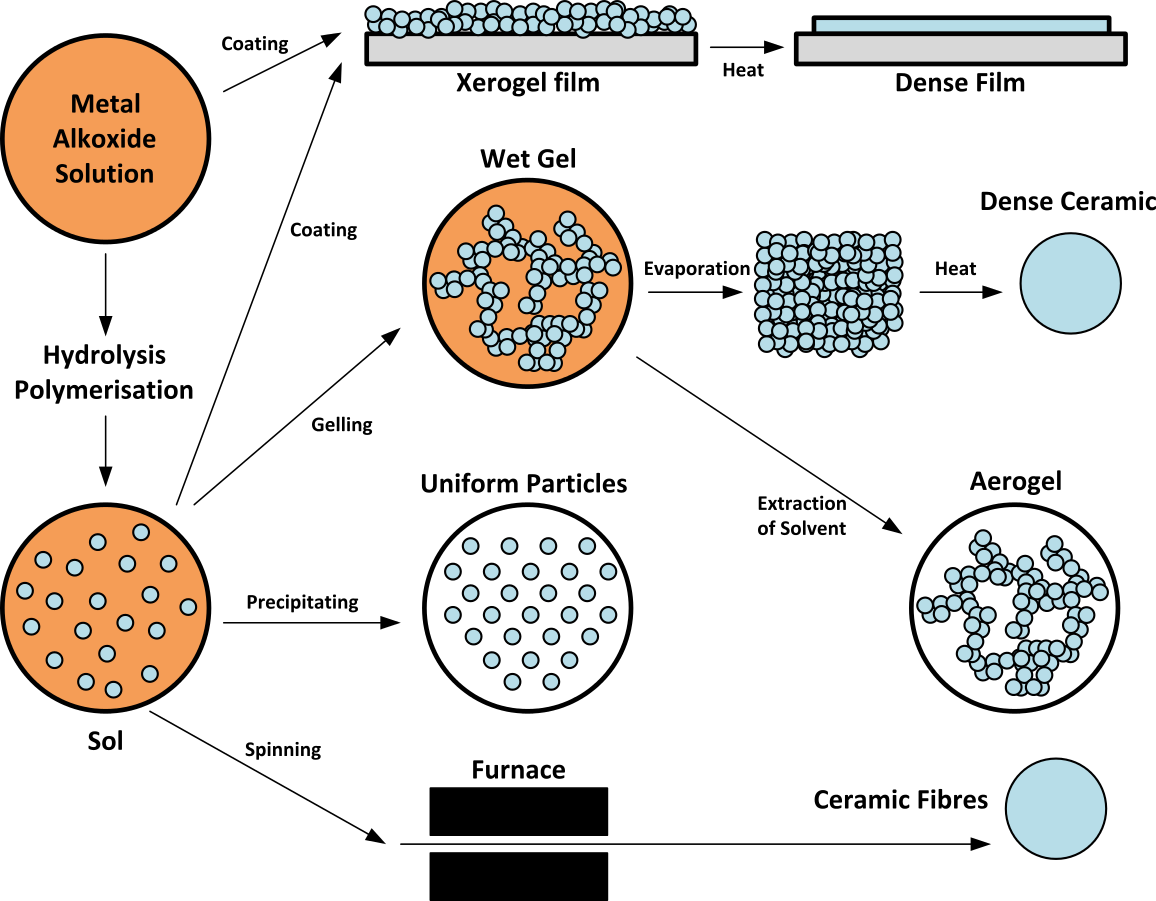 Škrobu se týká toto
17.10.2021
PŘÍRODNÍ POLYMERY polysacharidy škrob PŘF MU 6 2021
57
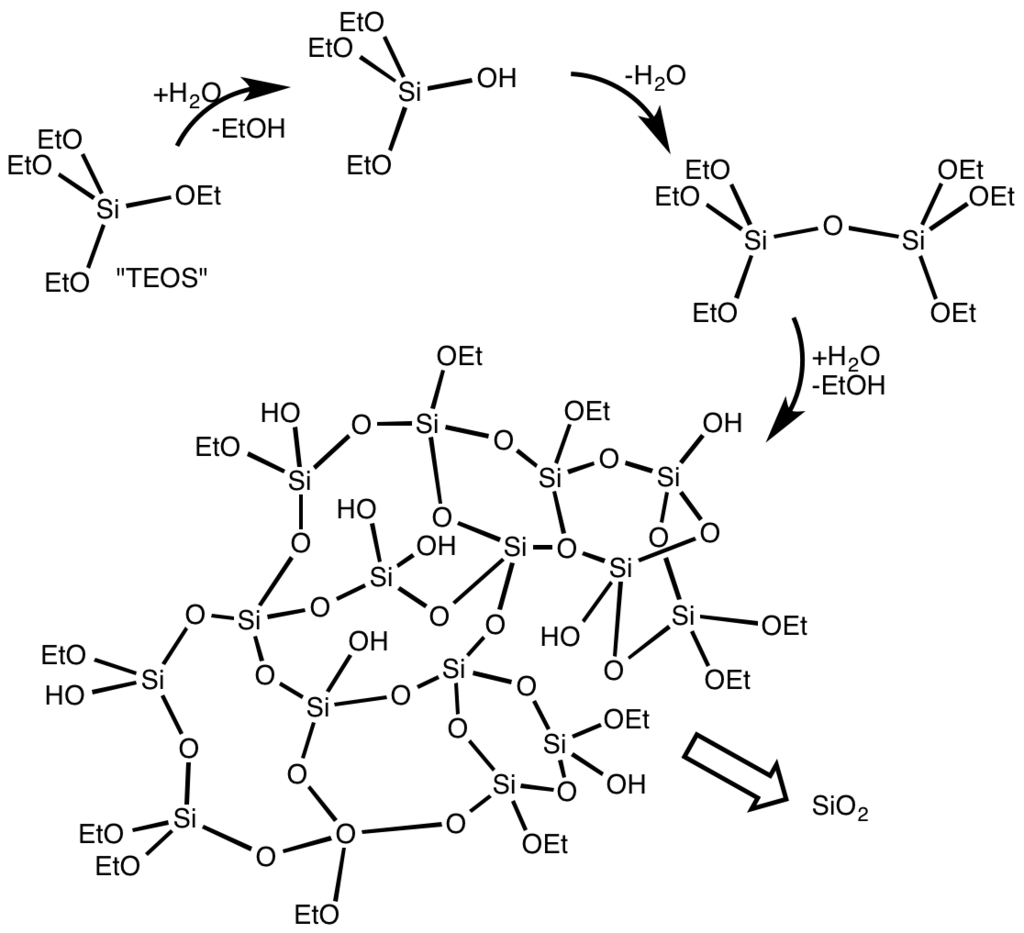 SOL – velké částice v roztoku
Po vyžíhání vznikne pevný GEL
17.10.2021
PŘÍRODNÍ POLYMERY polysacharidy škrob PŘF MU 6 2021
58
Křivka MAZOVATĚNÍ škrobu ve vodě - OBECNĚ
BOD MAZOVATĚNÍ ŠKROBU
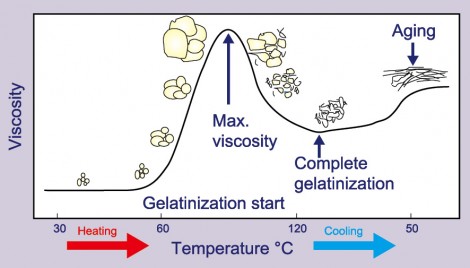 RETROGRADATION
17.10.2021
PŘÍRODNÍ POLYMERY polysacharidy škrob PŘF MU 6 2021
59
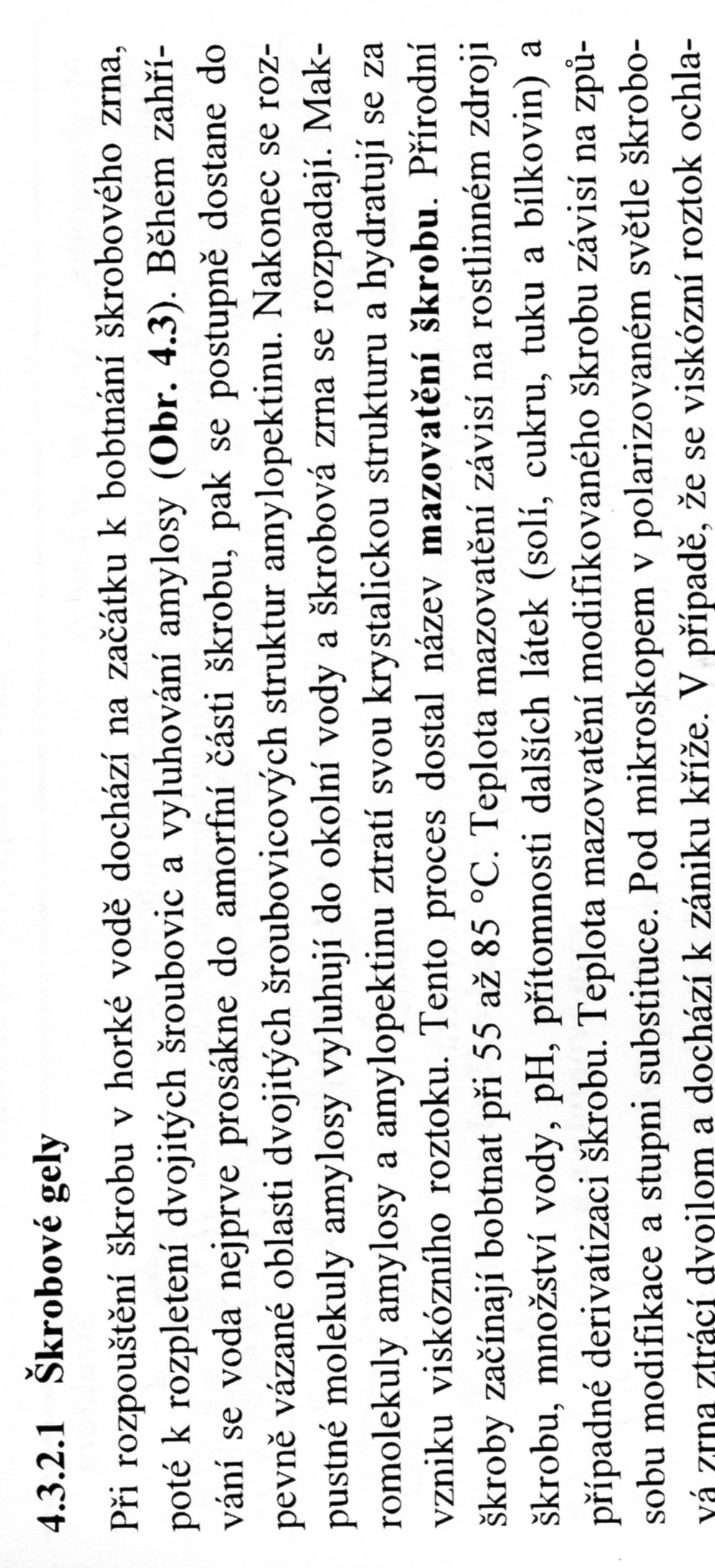 MAZOVATĚNÍ škrobu – popis jevu 1převzato  ze skript VŠCHT Praha ISBN 978-80-7592-089-8
17.10.2021
PŘÍRODNÍ POLYMERY polysacharidy škrob PŘF MU 6 2021
60
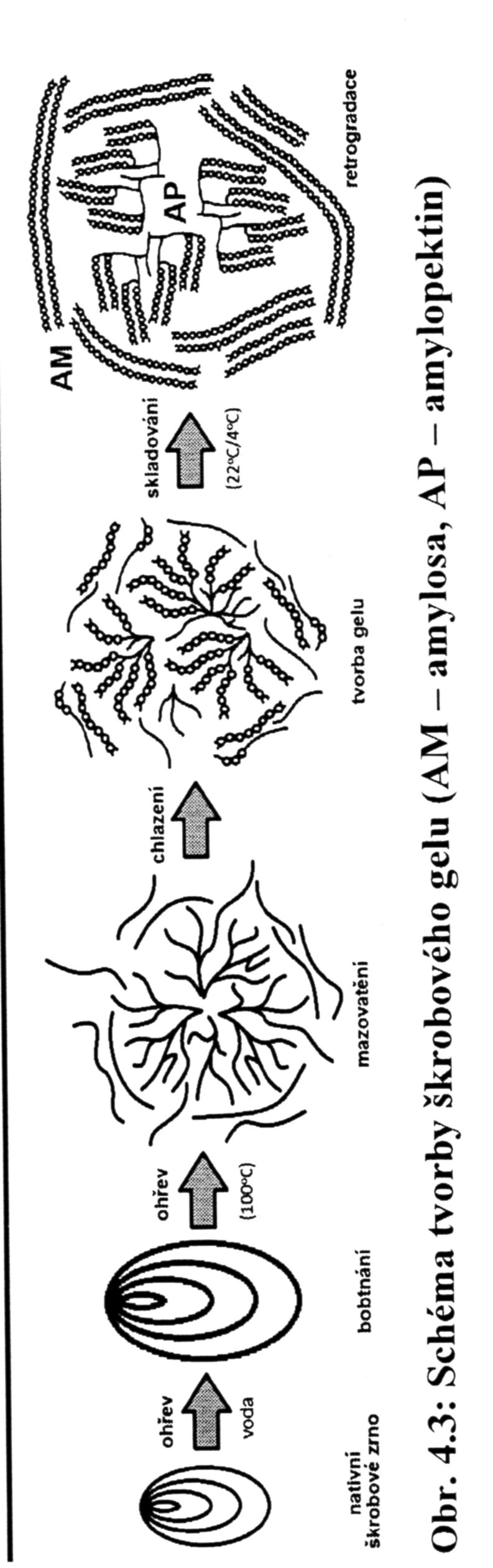 Schéma MAZOVATĚNÍ škrobupřevzato  ze skript VŠCHT Praha ISBN 978-80-7592-089-8
17.10.2021
PŘÍRODNÍ POLYMERY polysacharidy škrob PŘF MU 6 2021
61
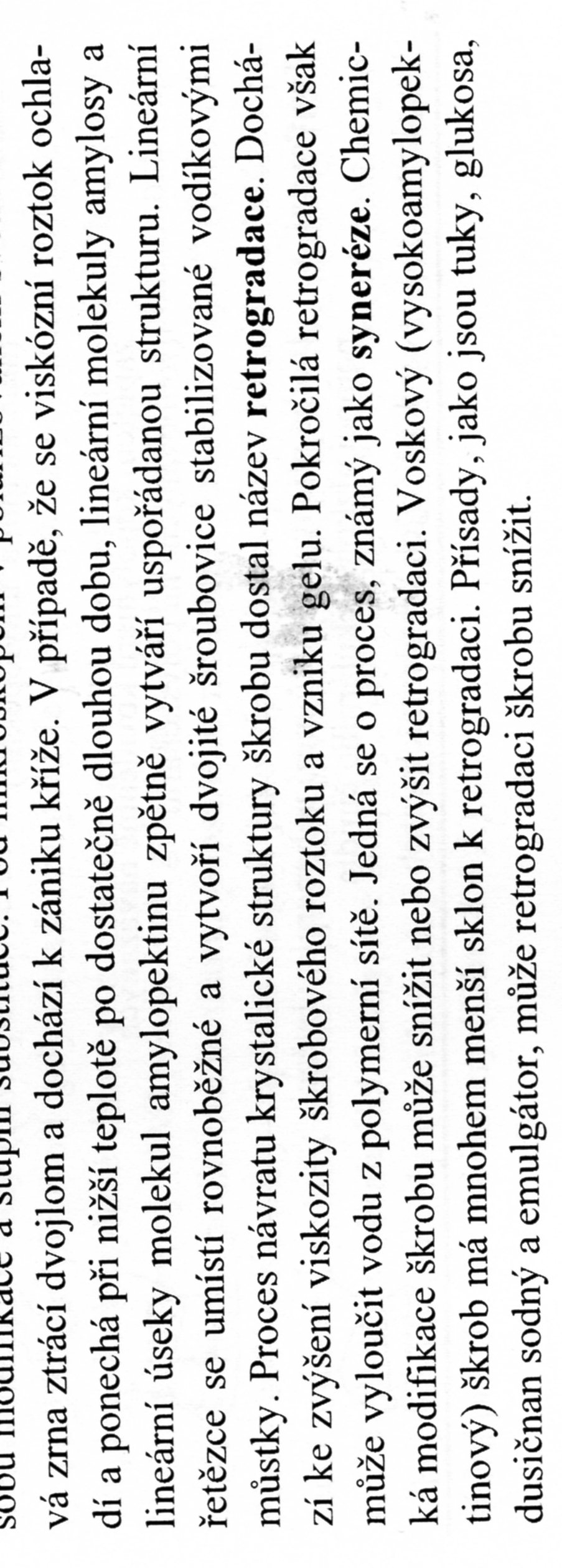 MAZOVATĚNÍ škrobu – popis jevu 2převzato  ze skript VŠCHT Praha ISBN 978-80-7592-089-8
17.10.2021
PŘÍRODNÍ POLYMERY polysacharidy škrob PŘF MU 6 2021
62
Křivky MAZOVATĚNÍ škrobu ve vodě 1
BOD MAZOVATĚNÍ ŠKROBU
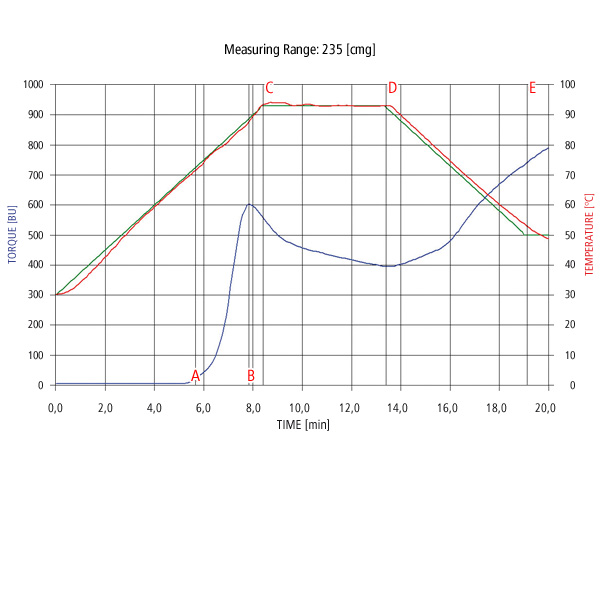 Suited for starch and flour
Usage for acid and lye
Small sample size (5 - 15 g)
Short measuring times
Speed (0 - 300 min-1)
Temperature measurement within the sample
Heating / cooling rates of up to 10°C / min
No follow-up costs
Evaluation in BU, mPas, cP or cmg
Všimněte si  PRŮBĚHU TEPLOTY MĚŘENÍ  a bodů jejích změn!
BU = Brabender Unit
Brabender je název VÝROBCE přístrojů  v Německu
17.10.2021
63
PŘÍRODNÍ POLYMERY polysacharidy škrob PŘF MU 6 2021
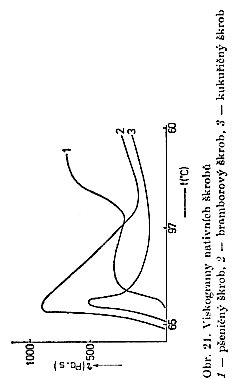 Křivky MAZOVATĚNÍ různých škrobů ve vodě 2
BOD MAZOVATĚNÍ ŠKROBU
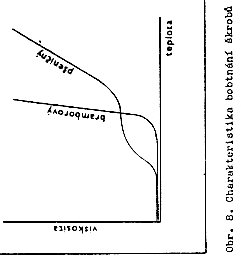 17.10.2021
PŘÍRODNÍ POLYMERY polysacharidy škrob PŘF MU 6 2021
64
Vliv sacharidů a solí na teplotu mazovatění – PROČ ASI?
17.10.2021
PŘÍRODNÍ POLYMERY polysacharidy škrob PŘF MU 6 2021
65
Vliv sacharidů a solí na teplotu mazovatění – PROČ ASI?
Kukuřičný škrob má normálně hodnoty: 62 – 72 – 67 °C
17.10.2021
PŘÍRODNÍ POLYMERY polysacharidy škrob PŘF MU 6 2021
66
Chování škrobového mazu ve vodě
Snižování teploty: postupné obnovování vodíkových můstků, hlavně u  AMYLÓZY, škrob s vysokým podílem AMYLOPEKTINU (VĚTVENÁ MAKROMOLEKULA) má menší tendenci k RETROGRADACI 
U nízkých koncentrací do cca. 3 % vypadávání z roztoku ve formě vloček
U vyšších koncentrací vznik GELU  s vysokou viskozitou
Tento proces se nazývá RETROGRADACE a lze ho omezit přídavkem glukózy, tuků, NaNO3
17.10.2021
PŘÍRODNÍ POLYMERY polysacharidy škrob PŘF MU 6 2021
67
Křivky MAZOVATĚNÍ škrobu ve vodě 3
BOD MAZOVATĚNÍ ŠKROBU
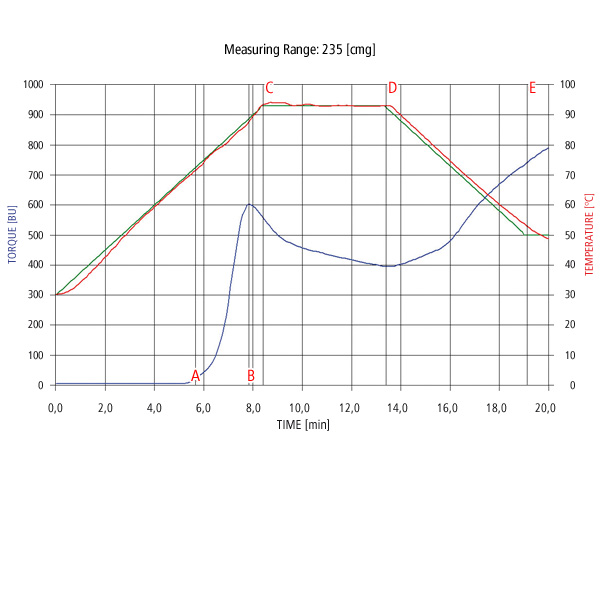 RETROGRADACE = zvyšování viskozity se snižující se teplotou > VZNIK GELU
SETRVAČNOST PŘI VYPNUTÍ NÁRŮSTU TEPLOTY A PŘEPNUTÍ NA KONSTANTNÍ TEPLOTU
Všimněte si  PRŮBĚHU TEPLOTY MĚŘENÍ  a bodů jejích změn!
17.10.2021
PŘÍRODNÍ POLYMERY polysacharidy škrob PŘF MU 6 2021
68
Křivky MAZOVATĚNÍ škrobu ve vodě 4
BOD MAZOVATĚNÍ ŠKROBU
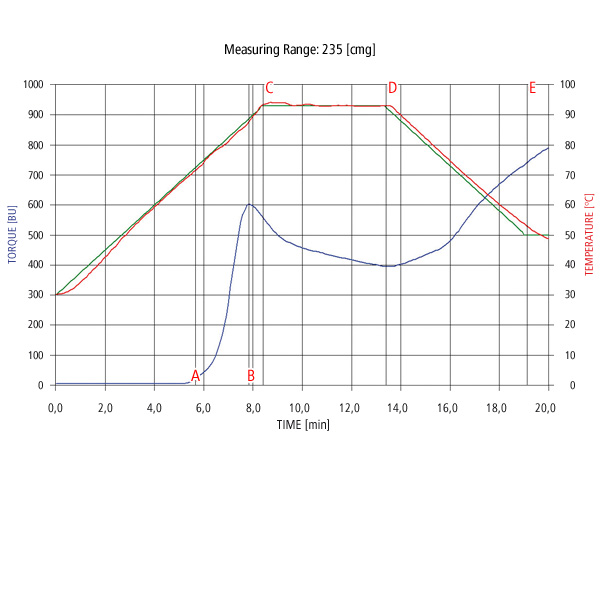 RETROGRADACE = zvyšování viskozity se snižující se teplotou > VZNIK GELU
SETRVAČNOST PŘI VYPNUTÍ NÁRŮSTU TEPLOTY A PŘEPNUTÍ NA KONSTANTNÍ TEPLOTU
Postupné rozpouštění kratších řetězců a jejich difůze do vody > ZVYŠOVÁNÍ VISKOZITY
Rozpad vodíkových můstků mezi řetězci škrobu a hydratace celého zrna, trojrozměrná síť > GEL
Uvolňování menších hydratovaných útvarů > SOL
17.10.2021
PŘÍRODNÍ POLYMERY polysacharidy škrob PŘF MU 6 2021
69
Křivka MAZOVATĚNÍ škrobu ve vodě 5
BOD MAZOVATĚNÍ ŠKROBU
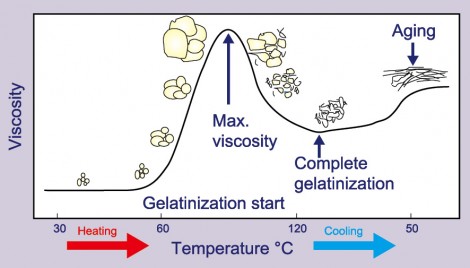 RETROGRADATION
17.10.2021
PŘÍRODNÍ POLYMERY polysacharidy škrob PŘF MU 6 2021
70
Křivka MAZOVATĚNÍ škrobu ve vodě 6
BOD MAZOVATĚNÍ ŠKROBU
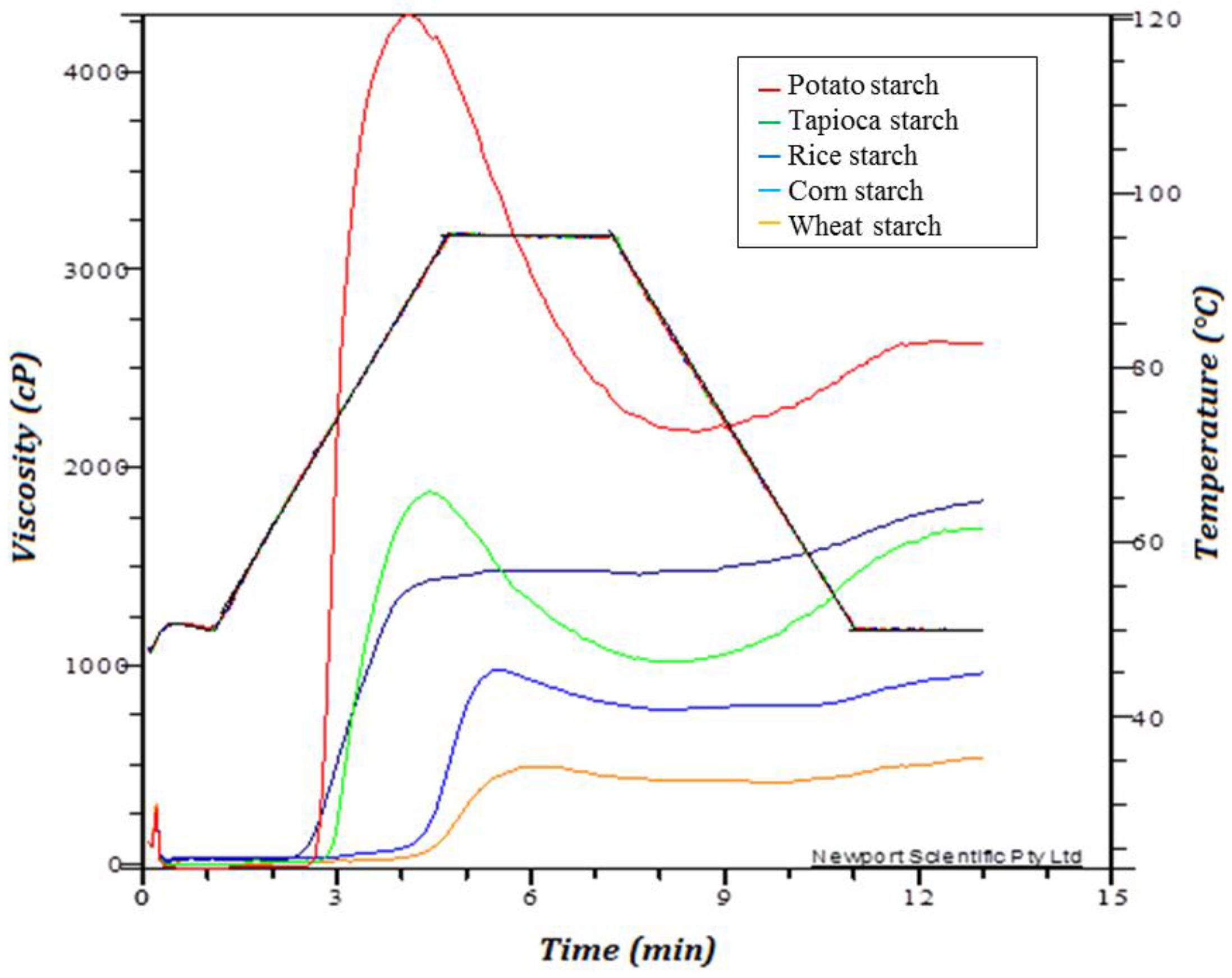 RETROGRADATION
17.10.2021
PŘÍRODNÍ POLYMERY polysacharidy škrob PŘF MU 6 2021
71
Křivka MAZOVATĚNÍ škrobu ve vodě 7
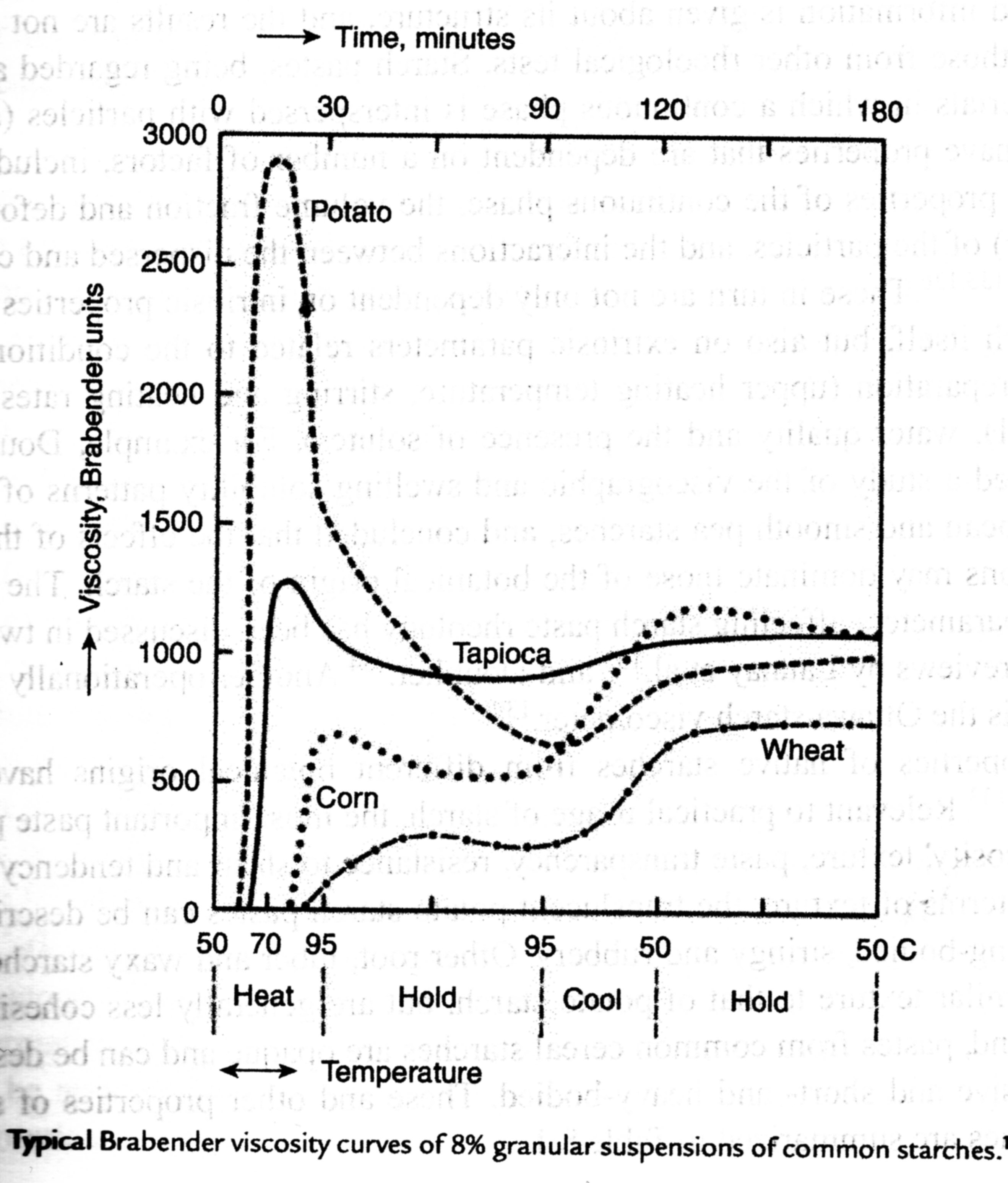 BOD MAZOVATĚNÍ ŠKROBU
RETROGRADATION
17.10.2021
PŘÍRODNÍ POLYMERY polysacharidy škrob PŘF MU 6 2021
72
Křivka MAZOVATĚNÍ škrobu ve vodě 8
BOD MAZOVATĚNÍ ŠKROBU
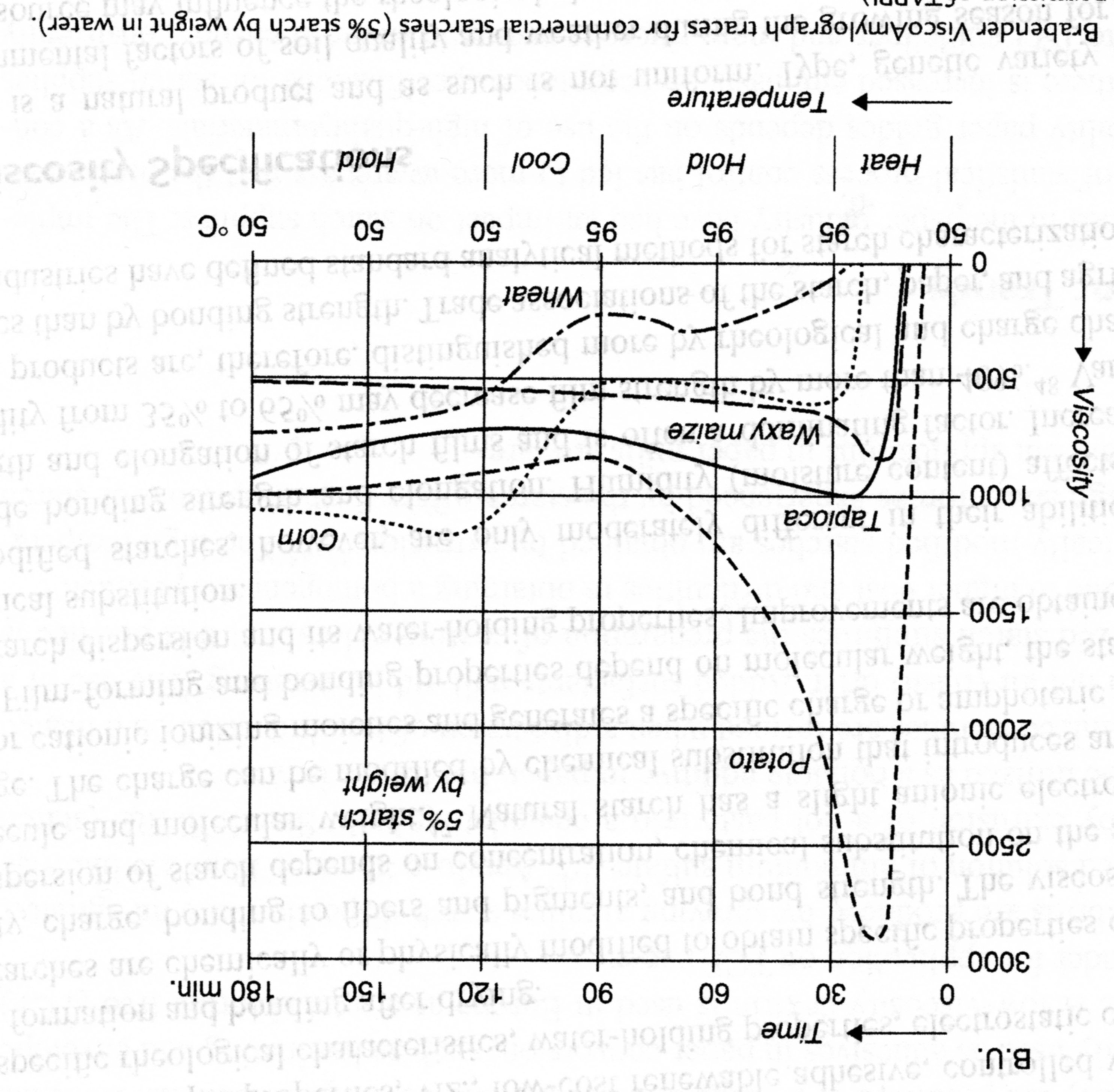 RETROGRADATION
17.10.2021
PŘÍRODNÍ POLYMERY polysacharidy škrob PŘF MU 6 2021
73
MAZOVATĚNÍ škrobu ve vodě 9
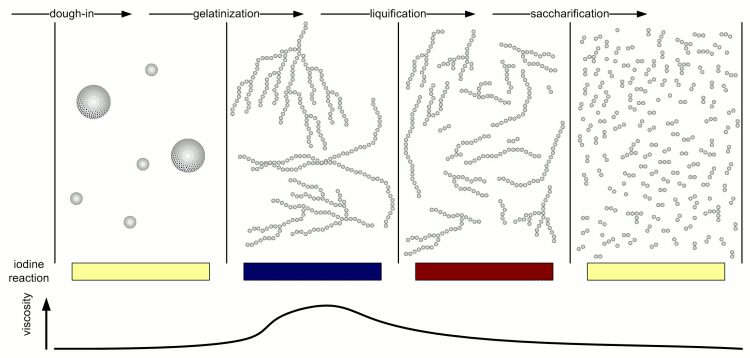 Těsto
MAZOVATĚNÍ
Postupné štěpení enzymy
17.10.2021
PŘÍRODNÍ POLYMERY polysacharidy škrob PŘF MU 6 2021
74
Křivka MAZOVATĚNÍ škrobu ve vodě 11
BOD MAZOVATĚNÍ ŠKROBU
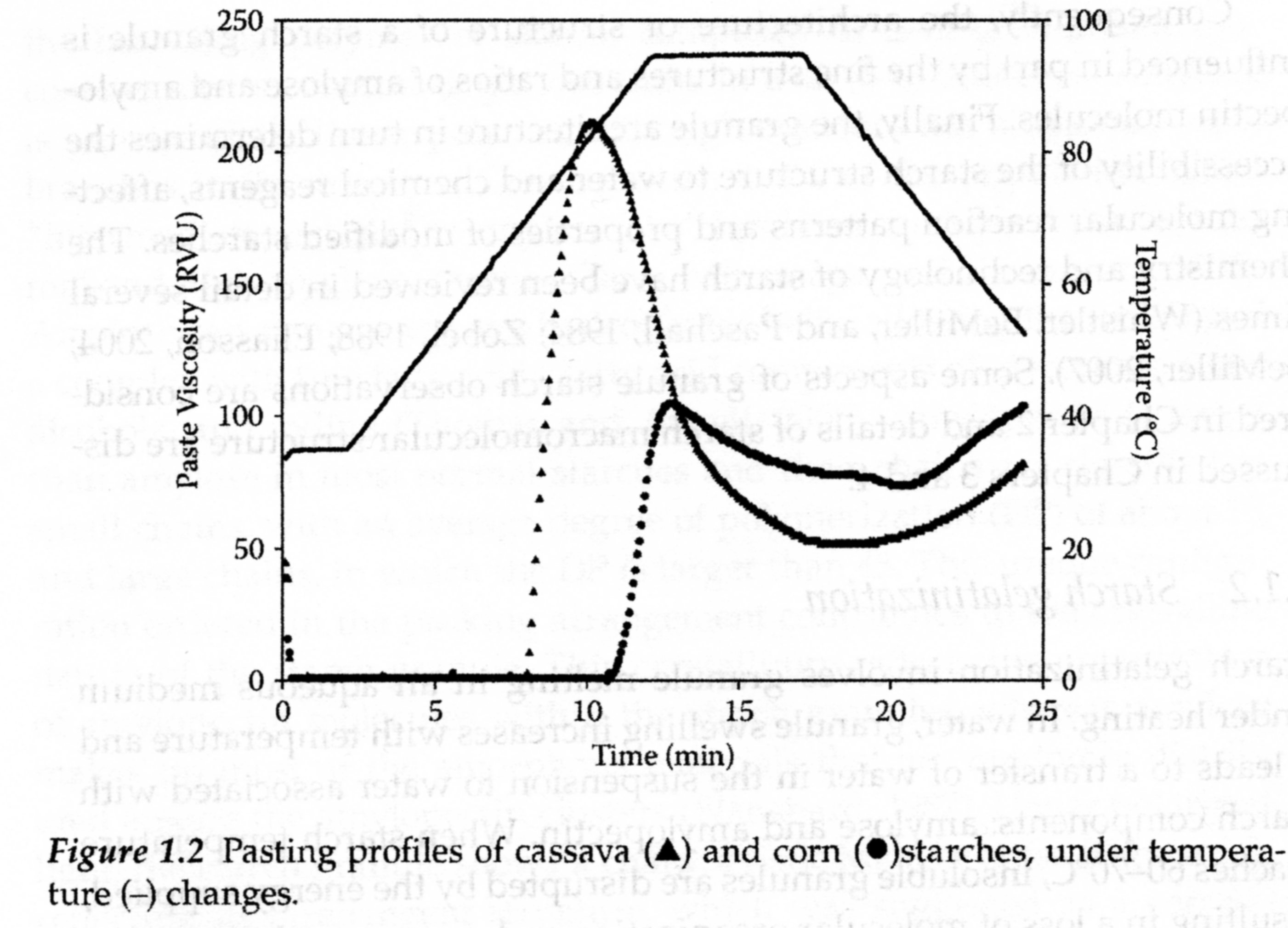 RETROGRADATION
17.10.2021
PŘÍRODNÍ POLYMERY polysacharidy škrob PŘF MU 6 2021
75
Jiný typ viskozimetru na měření bodu mazovatění škrobu 1
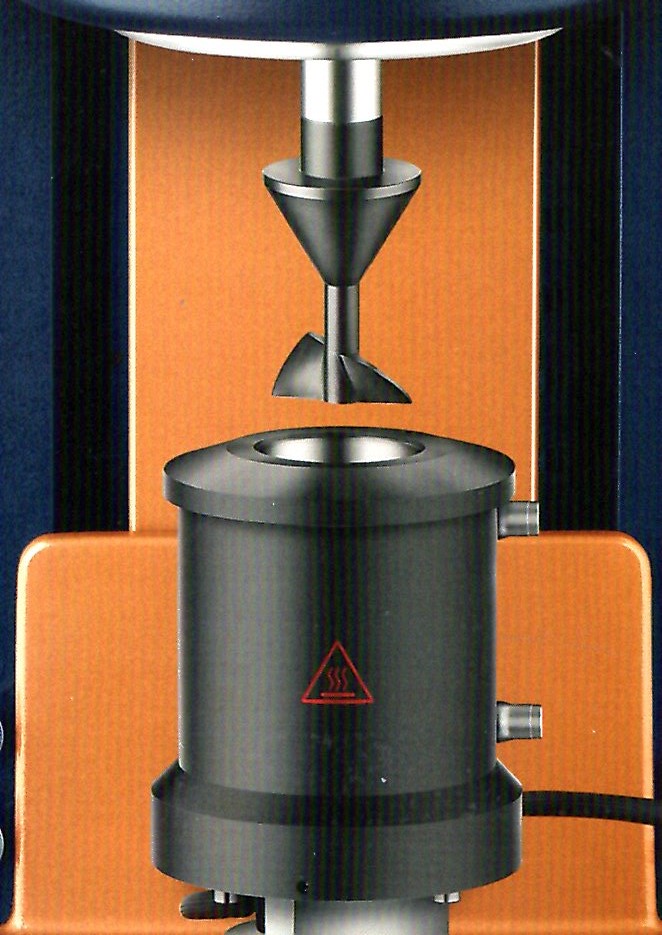 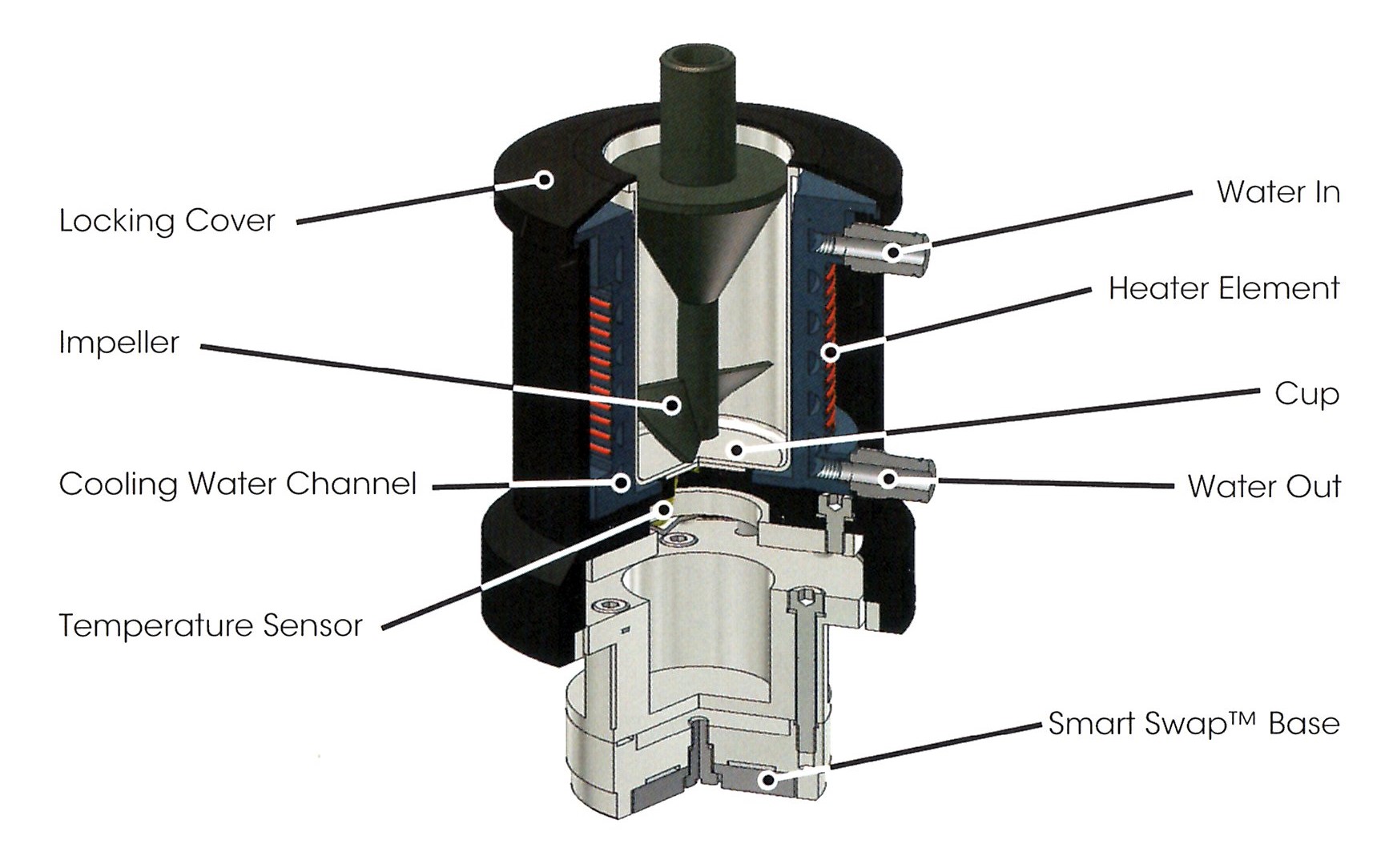 17.10.2021
PŘÍRODNÍ POLYMERY polysacharidy škrob PŘF MU 6 2021
76
Jiný typ viskozimetru na měření bodu mazovatění škrobu 2
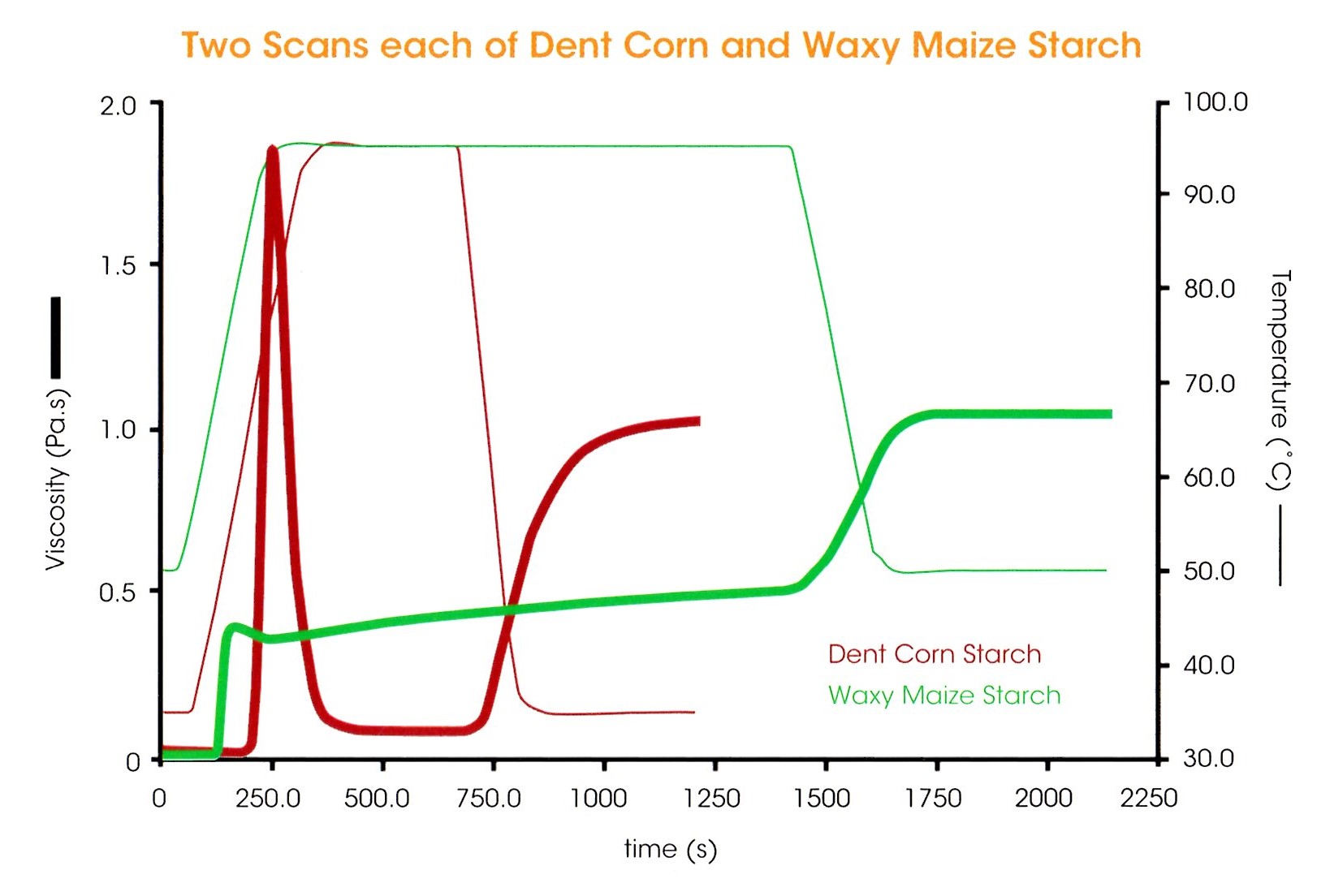 RŮZNÉ DRUHY KUKUŘICE
Přechod GEL > SOL
VISKOZITA UDÁNA V JEDNOTKÁCH SI!
17.10.2021
77
PŘÍRODNÍ POLYMERY polysacharidy škrob PŘF MU 6 2021
Princip barevné reakce roztoku škrobu s jódem
AMYLÓZA
Helixová struktura částečně zachovaná v klubcích makromolekuly 
Interakce  I3-1 a/nebo I5-1 s touto strukturou
„Charge transfer complex“
Změna barvy  jódu na tmavě modrou
Využití při jodometrických titracích
17.10.2021
PŘÍRODNÍ POLYMERY polysacharidy škrob PŘF MU 6 2021
78
Barevná reakce škrobu 1
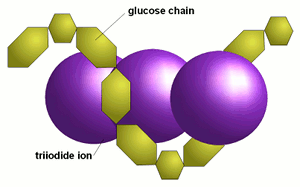 Nad 70 °C zbarvení mizí > škrobový maz je nutno ochladit (nejlépe na pokojovou teplotu), aby se reakce barevně projevila
I2(l) + I-(aq) <---> I3-(aq) I3-(aq) <---> starch I3- complex --------------------------------------... I2(l) + I-(aq) <---> starch I3- complex
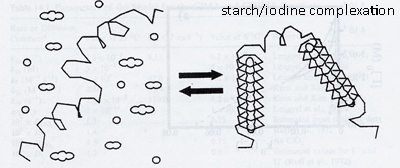 17.10.2021
PŘÍRODNÍ POLYMERY polysacharidy škrob PŘF MU 6 2021
79
Barevná reakce škrobu 2
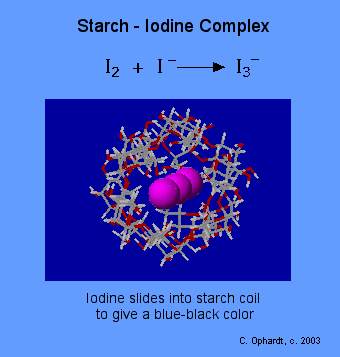 Amylose in starch is responsible for the formation of a DEEP BLUE COLOR in the presence of iodine. The iodine molecule slips inside of the amylose coil. Iodine - KI Reagent: Iodine is not very soluble in water, therefore the iodine reagent is made by dissolving iodine in water in the presence of potassium iodide. This makes a linear triiodide ion complex with is soluble that slips into the coil of the starch causing an intense blue-black color.
PŘÍRODNÍ POLYMERY polysacharidy škrob PŘF MU 6 2021
17.10.2021
80
Barevná reakce škrobu 3
Nad 70 °C zbarvení mizí > škrobový maz je nutno ochladit (nejlépe na pokojovou teplotu), aby se reakce barevně projevila
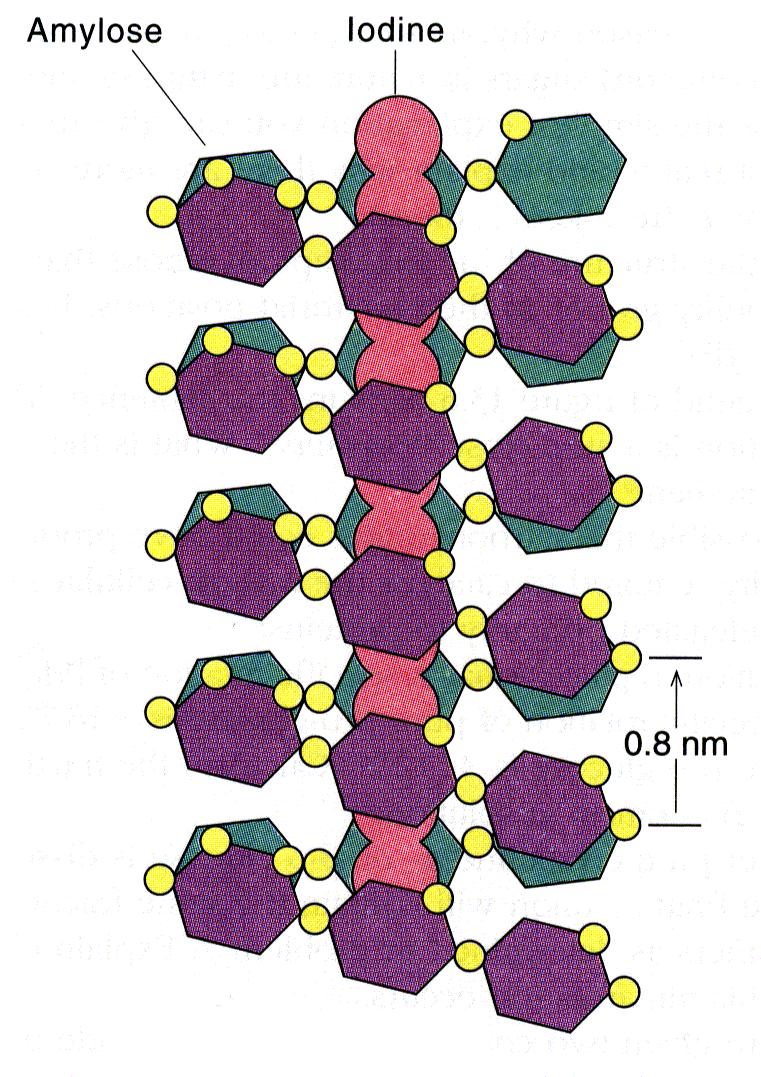 I2(l) + I-(aq) <---> I3-(aq) I3-(aq) <---> starch I3- complex --------------------------------------... I2(l) + I-(aq) <---> starch I3- complex
17.10.2021
PŘÍRODNÍ POLYMERY polysacharidy škrob PŘF MU 6 2021
81
Barevná reakce škrobu v analytické chemii
Důkaz škrobu v potravinách a rostlinném materiálů
Důkaz jodu
Jodometrická titrace
The triiodide ion solution is then titrated against standard thiosulfate solution to give iodide again using starch indicator:
I3− + 2 e− ⇌ 3 I− (Eo = + 0.5355 V)Together with reduction potential of thiosulfate:[1]
S4O62− + 2 e− ⇌ 2 S2O32− (Eo = + 0.08 V) 
The overall reaction is thus:
I3− + 2 S2O32− → S4O62− + 3 I− (Eo = + 0.4555 V) For simplicity, the equations will usually be written in terms of aqueous molecular iodine rather than the triiodide ion, as the iodide ion did not participate in the reaction in terms of mole ratio analysis.
17.10.2021
82
PŘÍRODNÍ POLYMERY polysacharidy škrob PŘF MU 6 2021
Proč modifikujeme škrob
Vysoká viskozita i při nízkých koncentracích
Nízká dispergovatelnost a rozpustnost škrobových zrn
Silná tendence vytvářet tuhý, trojrozměrně provázaný gel (někdy je toto ale výhodné > PUDINK)
17.10.2021
PŘÍRODNÍ POLYMERY polysacharidy škrob PŘF MU 6 2021
83
AMYLÓZA  & AMYLOPEKTIN
HLAVNÍ ŘETĚZEC
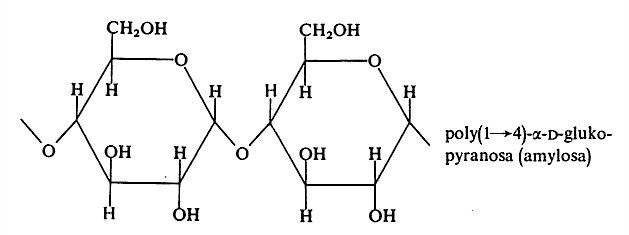 VĚTVENÍ
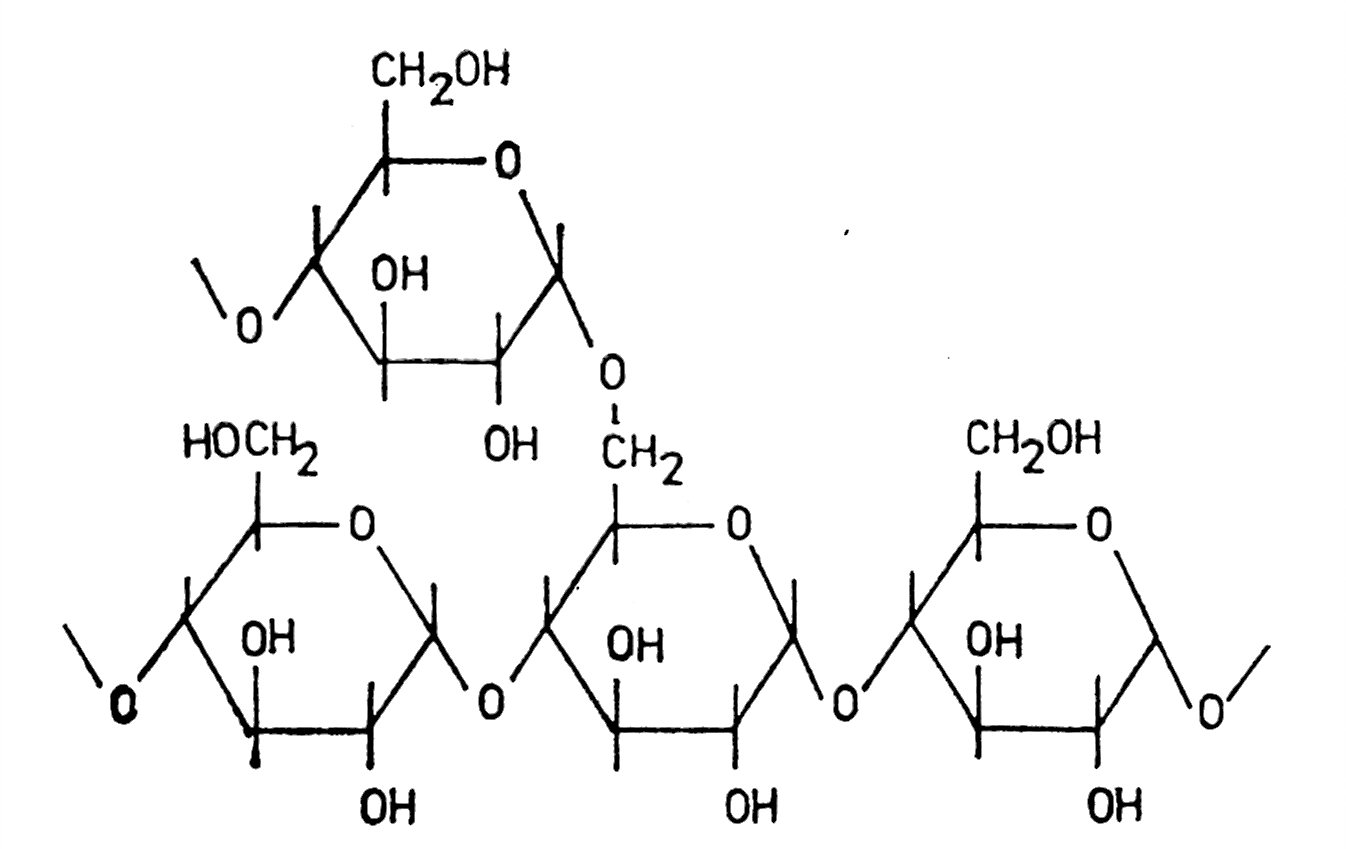 KDE JSOU POTENCIÁLNÍ REAKČNÍ CENTRA V TĚCHTO MAKROMOLEKULÁCH
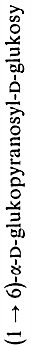 17.10.2021
PŘÍRODNÍ POLYMERY polysacharidy škrob PŘF MU 6 2021
84
Amylosa
 Vytváří šroubovici neboli helix
 Šest jednotek GLUKOSY na jednu otočku  (závit)
 Vazba 1 ® 4 přes –OH
 300 – 1000 jednotek v makromolekule
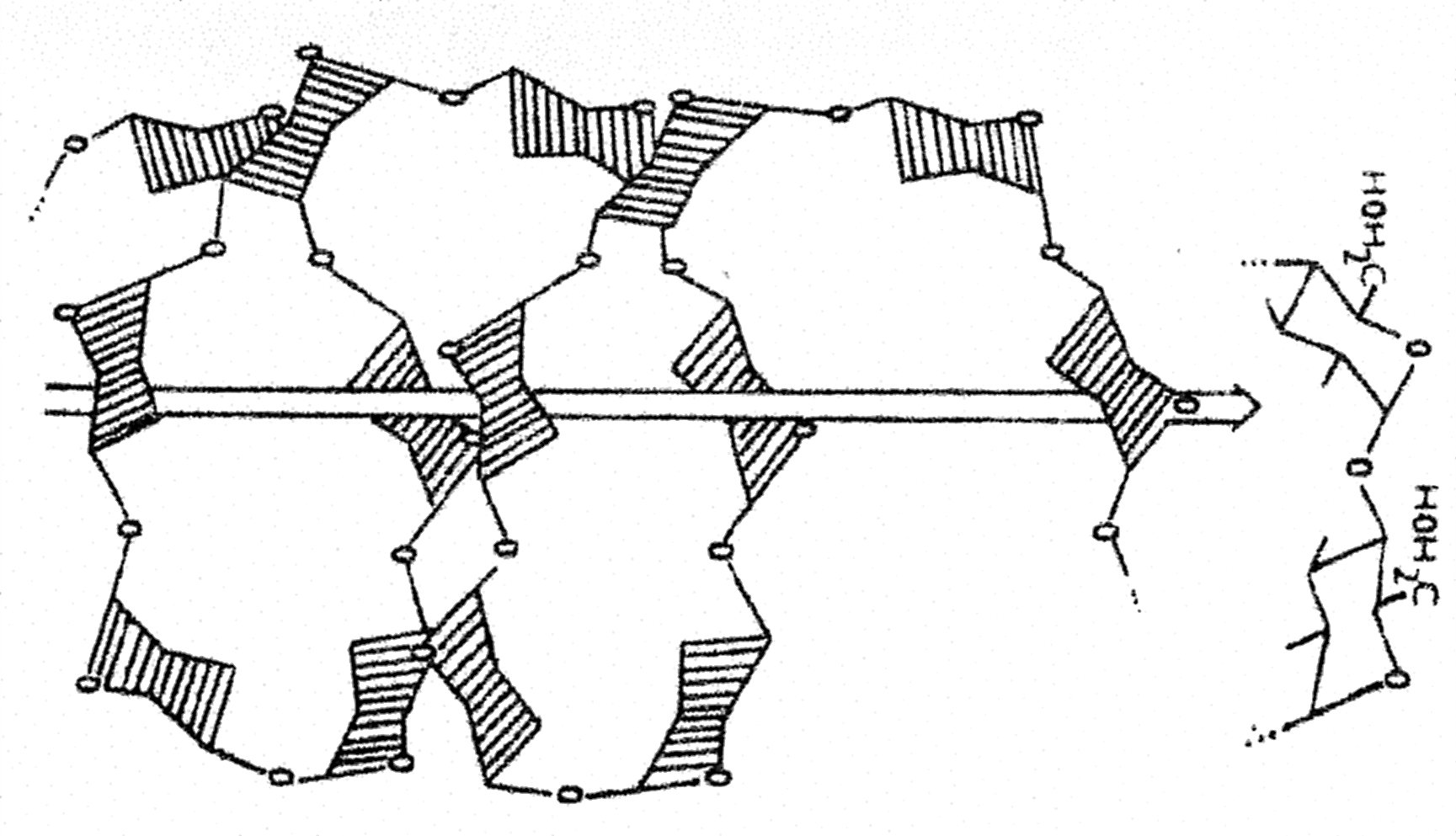 17.10.2021
PŘÍRODNÍ POLYMERY polysacharidy škrob PŘF MU 6 2021
85
Amylosa
  Intramolekulární  VODÍKOVÉ MŮSTKY
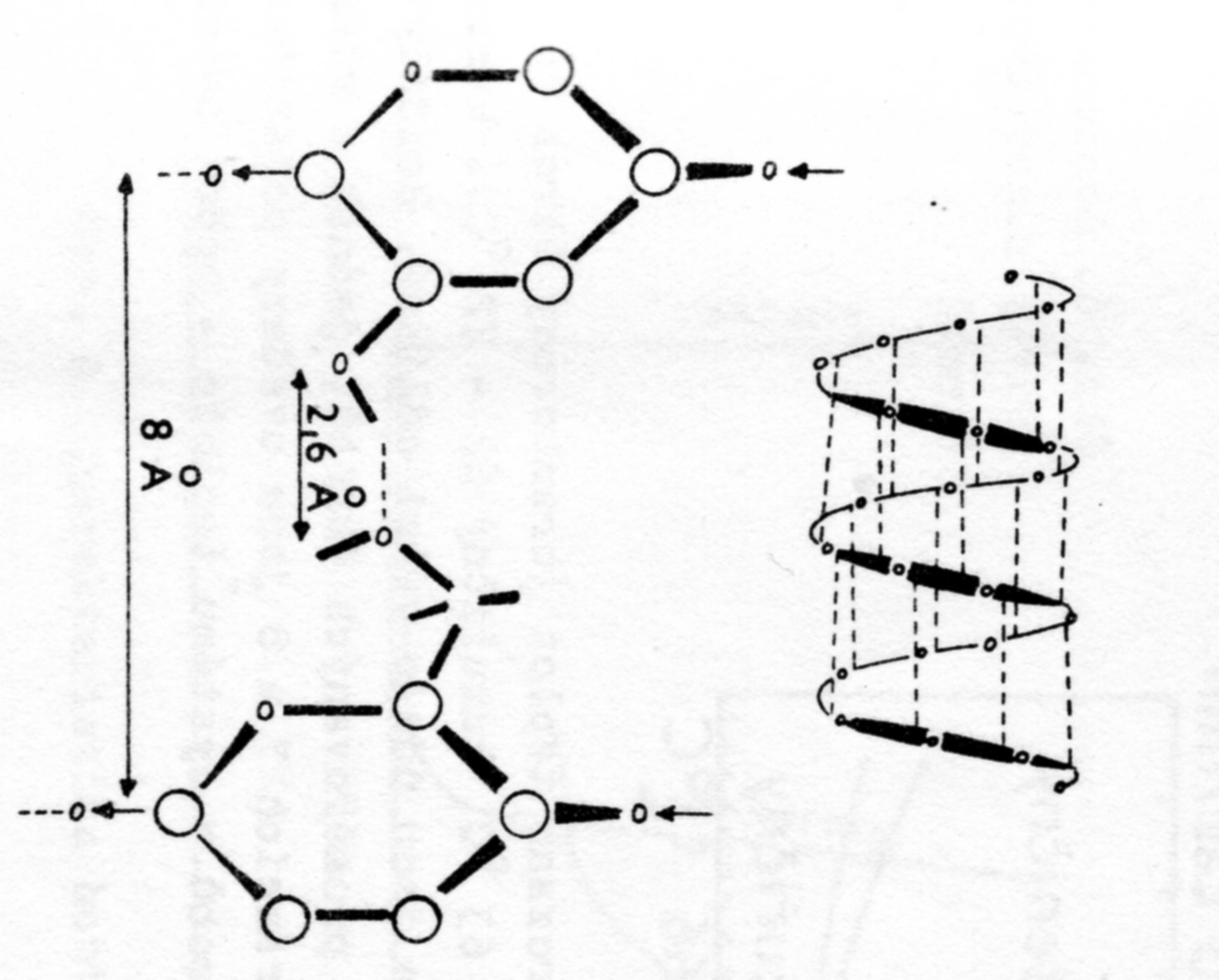 Tyto MŮSTKY jdou přes – OH skupiny, ne přes molekuly vody.
Voda dělá můstky MŮSTKY hlavně mezi makromolekulami amylózy, ale nejen tam (zapojí se i AMYLOPEKTIN).
KYSLÍK
17.10.2021
PŘÍRODNÍ POLYMERY polysacharidy škrob PŘF MU 6 2021
86
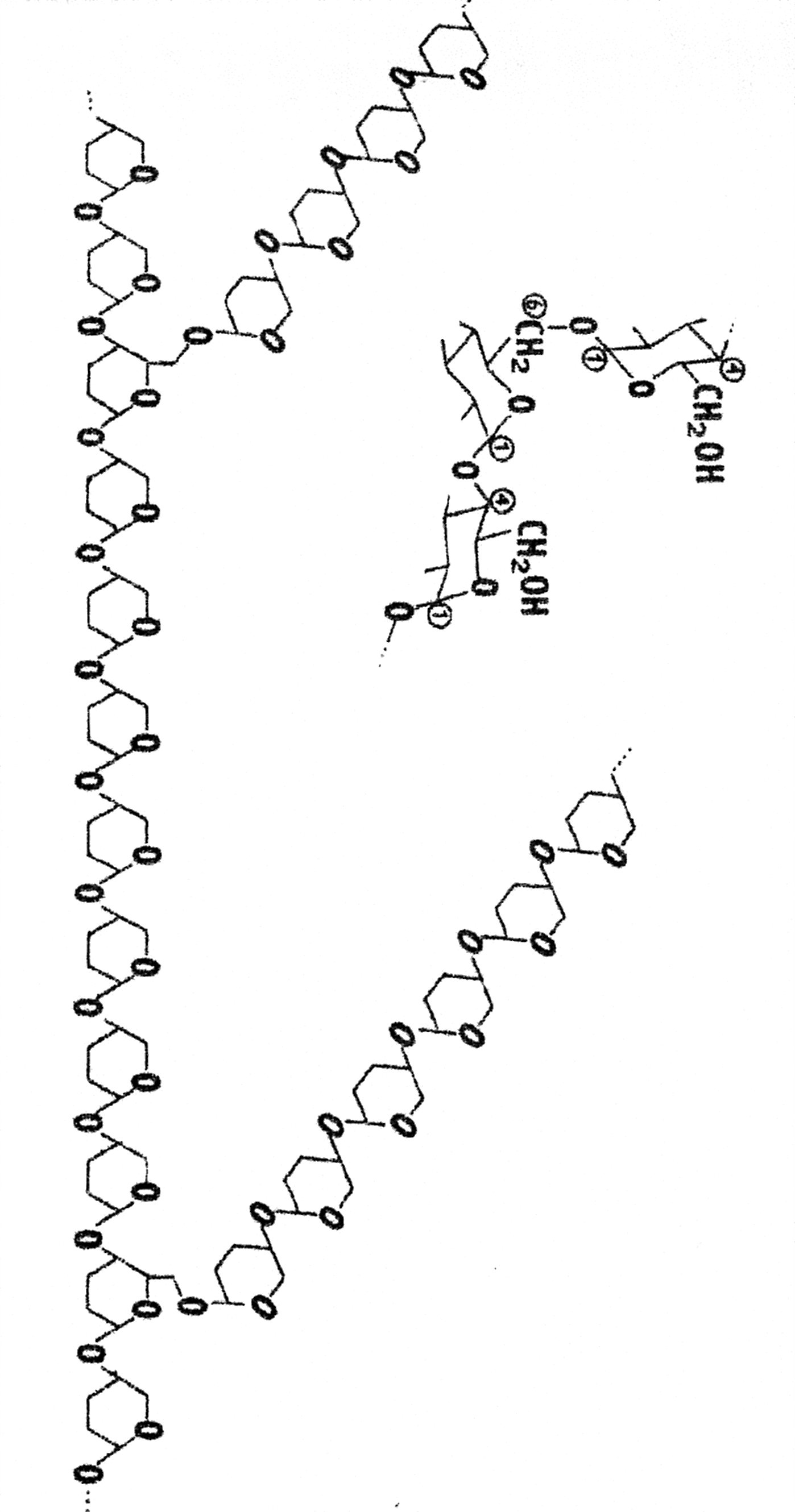 AmyloPEKTIN
 neVytváří šroubovici neboli helix
 Vazba 1 ® 6 přes –OH a přes – CH2OH v místě rozvětvení
 Vazba 1 ® 4 přes –OH v hlavním i bočních řetězcích
 15 – 25 jednotek ve větvích
17.10.2021
PŘÍRODNÍ POLYMERY polysacharidy škrob PŘF MU 6 2021
87
Postupy Enzymatickémodifikace škrobu
PRUDKÝ POKLES VISKOZITY ROZTOKU (MAZU)
ENZYM
17.10.2021
PŘÍRODNÍ POLYMERY polysacharidy škrob PŘF MU 6 2021
88
Postupy Enzymatické modifikace škrobu
Štěpení na MALTÓZU enzymy a a b AMYLÓZAMI
Podle stupně konverze dělíme produkty na:
 Kapalné sirupy
 Sušené nebo zahuštěné sirupy
 Glukózu
MALTÓZU lze dále rozštěpit enzymem MALTÁZOU na GLUKÓZU
17.10.2021
PŘÍRODNÍ POLYMERY polysacharidy škrob PŘF MU 6 2021
89
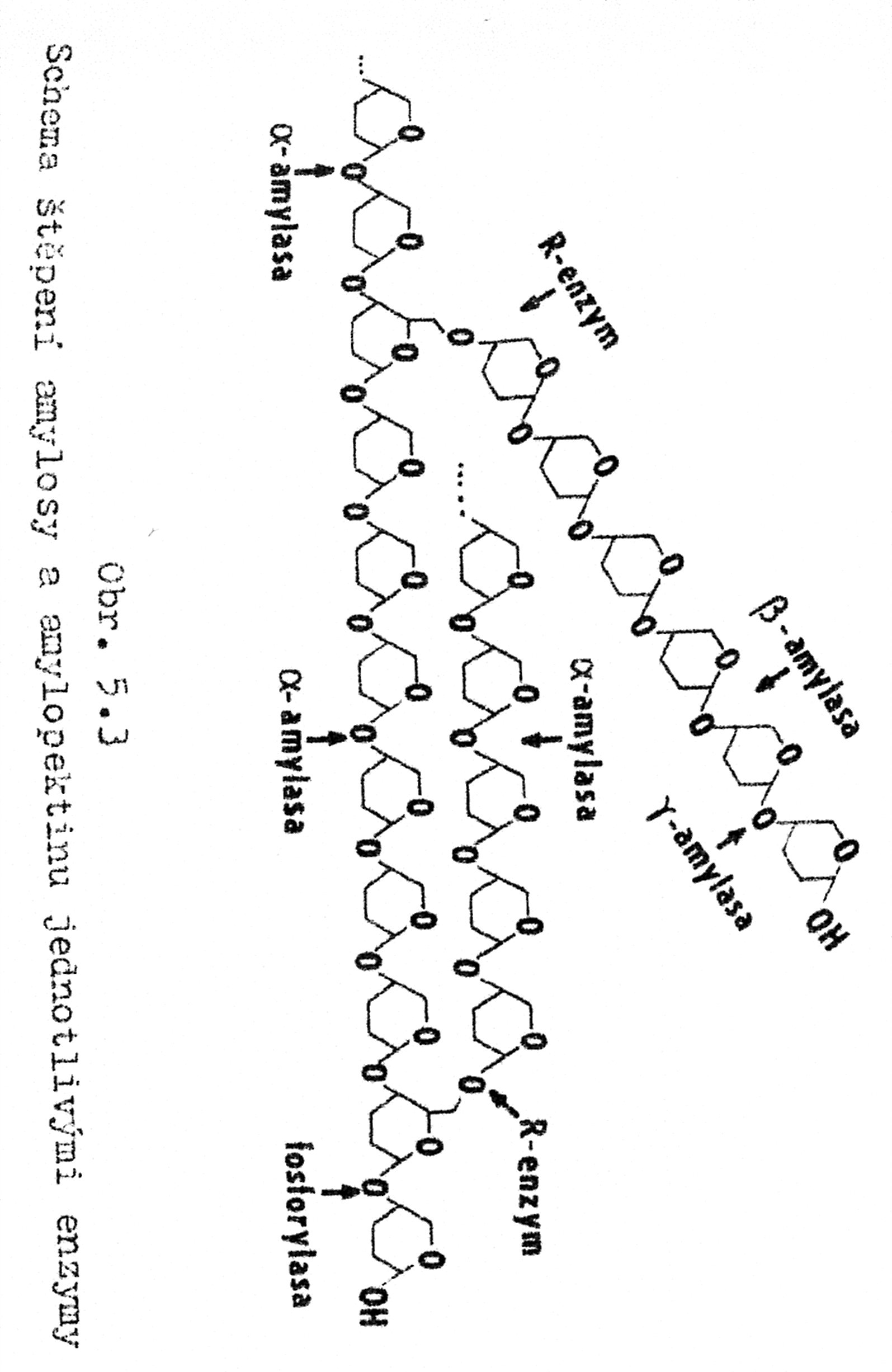 17.10.2021
PŘÍRODNÍ POLYMERY polysacharidy škrob PŘF MU 6 2021
90
Postupy HyDROLYtickémodifikace škrobu
Katalýza pomocí HCl nebo H2SO4 s neutralizací na konci procesu
Podle stupně konverze dělíme produkty na:
 Kapalné sirupy
 Sušené nebo zahuštěné sirupy
 Glukózu
Lze kombinovat s enzymatickým procesem  a dostat se na GLUKÓZU
17.10.2021
PŘÍRODNÍ POLYMERY polysacharidy škrob PŘF MU 6 2021
91
Postupy HyDROLYtickémodifikace škrobu
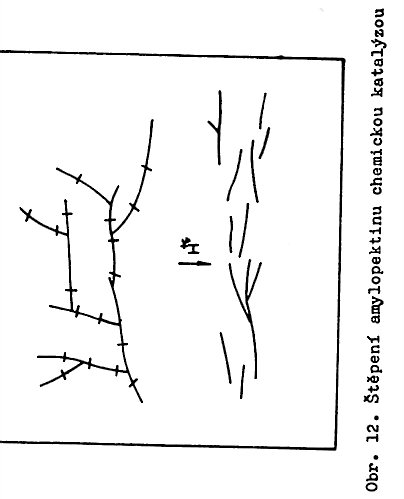 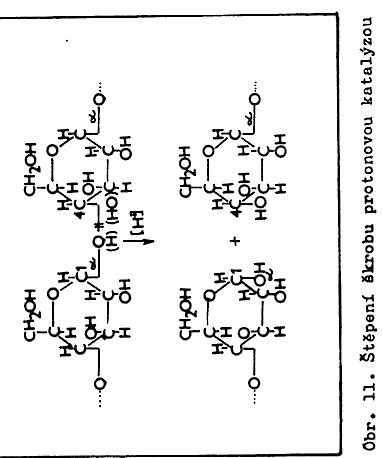 Nejsou informace o tom, zda proces probíhá náhodně či zda je některé místo v řetězci při hydrolýze preferováno
17.10.2021
PŘÍRODNÍ POLYMERY polysacharidy škrob PŘF MU 6 2021
92
Enzymatické VYUŽITÍ GLUKÓZY
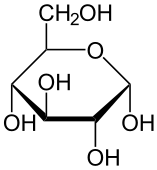 Pyruvát konjugovaná báze od kyseliny pyrohroznové
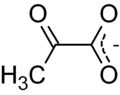 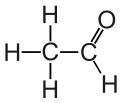 Vodka (RUSKY)
Gorilka (UKRAJINSKY)
Schnaps (NĚMECKY)
Prostějovská starorežná (ŽITNÁ)
Whisky (ANGLICKY)
Bramborový líh > TUZEMSKÝ RUM
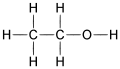 17.10.2021
93
PŘÍRODNÍ POLYMERY polysacharidy škrob PŘF MU 6 2021
Enzymatická (Xylose isomerase) izomerizace GLUKÓZY na FRUKTÓZU
Fruktóza je asi o 1/5 sladší než glukóza
Vyskytuje se hlavně v ovoci
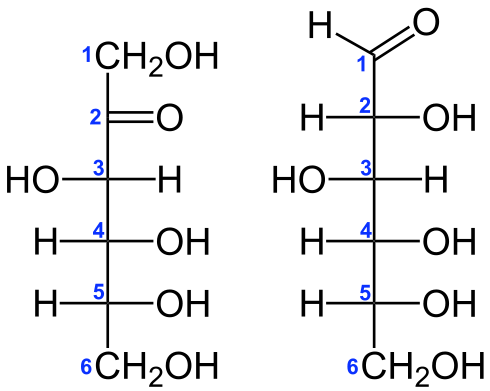 GLUKÓZY
(ALDÓZA)
FRUKTÓZU
(KETÓZA)
D-xylose aldose-ketose-isomerase
17.10.2021
PŘÍRODNÍ POLYMERY polysacharidy škrob PŘF MU 6 2021
94
Sorbitol NENÍ sacharin!
Sorbitol
Sacharin
Ani jedna z těchto látek NENÍ klasifikována jako RAKOVINOTVORNÁ
17.10.2021
PŘÍRODNÍ POLYMERY polysacharidy škrob PŘF MU 6 2021
95
OBECNÉ ROZDĚLENÍ REAKCÍ POLYMERŮ
POLYMERANALOGICKÉ
Nedochází ZÁMĚRNĚ  ke štěpení hlavního řetězce
DESTRUKČNÍ
Dochází ZÁMĚRNĚ  ke štěpení hlavního řetězce
U POLYSACHARIDŮ  jsou obvyklé oba typy reakcí
17.10.2021
PŘÍRODNÍ POLYMERY polysacharidy škrob PŘF MU 6 2021
96
PŘEHLED modifikace škrobu
Enzymatický
Termický 
Chemický
Hydrolýza
Oxidace
Esterifikace (několik variant)
Xantace
Karbamace
Škrobové étery
Síťování
Roubování
17.10.2021
PŘÍRODNÍ POLYMERY polysacharidy škrob PŘF MU 6 2021
97
POUŽITÍ ŠROBU
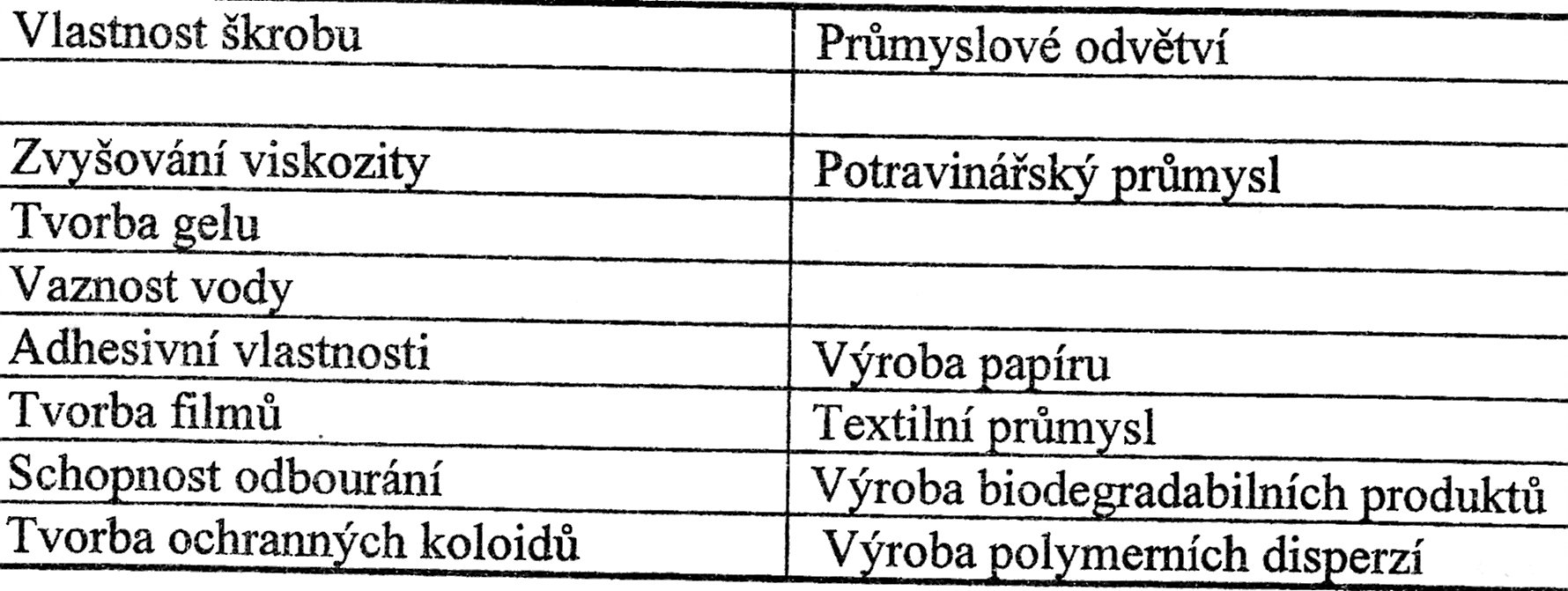 17.10.2021
PŘÍRODNÍ POLYMERY polysacharidy škrob PŘF MU 6 2021
98
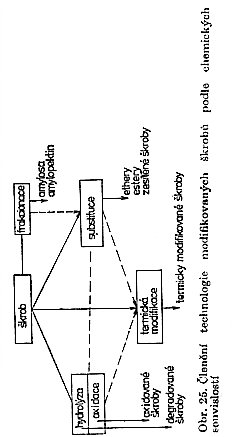 MODIFIKACE ŠKROBU 1
Může být mechanická (velikost zrn) nebo roztoková (oddělení amylosy od amylopektinu)
17.10.2021
PŘÍRODNÍ POLYMERY polysacharidy škrob PŘF MU 6 2021
99
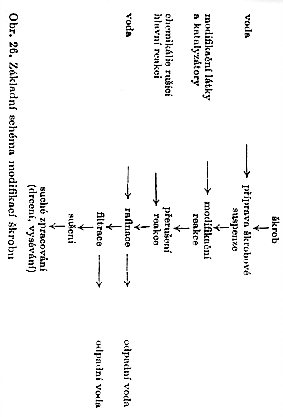 MODIFIKACE ŠKROBU 2
Obvykle mechanická (velikost zrn)
Jedná se tedy většinou o HETEROGENNÍ REAKCE
Je snaha provádět procesy v suspenzi a ne v roztoku
PROČ ?
17.10.2021
PŘÍRODNÍ POLYMERY polysacharidy škrob PŘF MU 6 2021
100
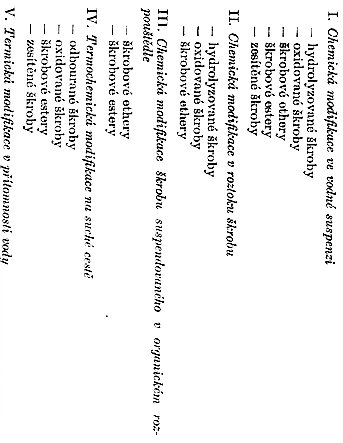 MODIFIKACE ŠKROBU 3
PREFEROVÁNO
17.10.2021
PŘÍRODNÍ POLYMERY polysacharidy škrob PŘF MU 6 2021
101
Termická modifikace škrobu 1
Nános škrobové suspenze na vyhřívaný válec
Vznik mazu a rozrušení vodíkových můstků mezi molekulami škrobu
Voda se ČÁSTEČNĚ tak rychle odsuší, že nestačí dojít ke vzniku (obnovení) vodíkových můstků mezi molekulami škrobu
Suchý škrob je složený z neasociovaných molekul,  ale část molekul vody tam zůstane
Snadná rozpustnost i ve studené vodě
17.10.2021
PŘÍRODNÍ POLYMERY polysacharidy škrob PŘF MU 6 2021
102
Termická modifikace škrobu 2
Vznik mazu a rozrušení vodíkových můstků mezi molekulami škrobu
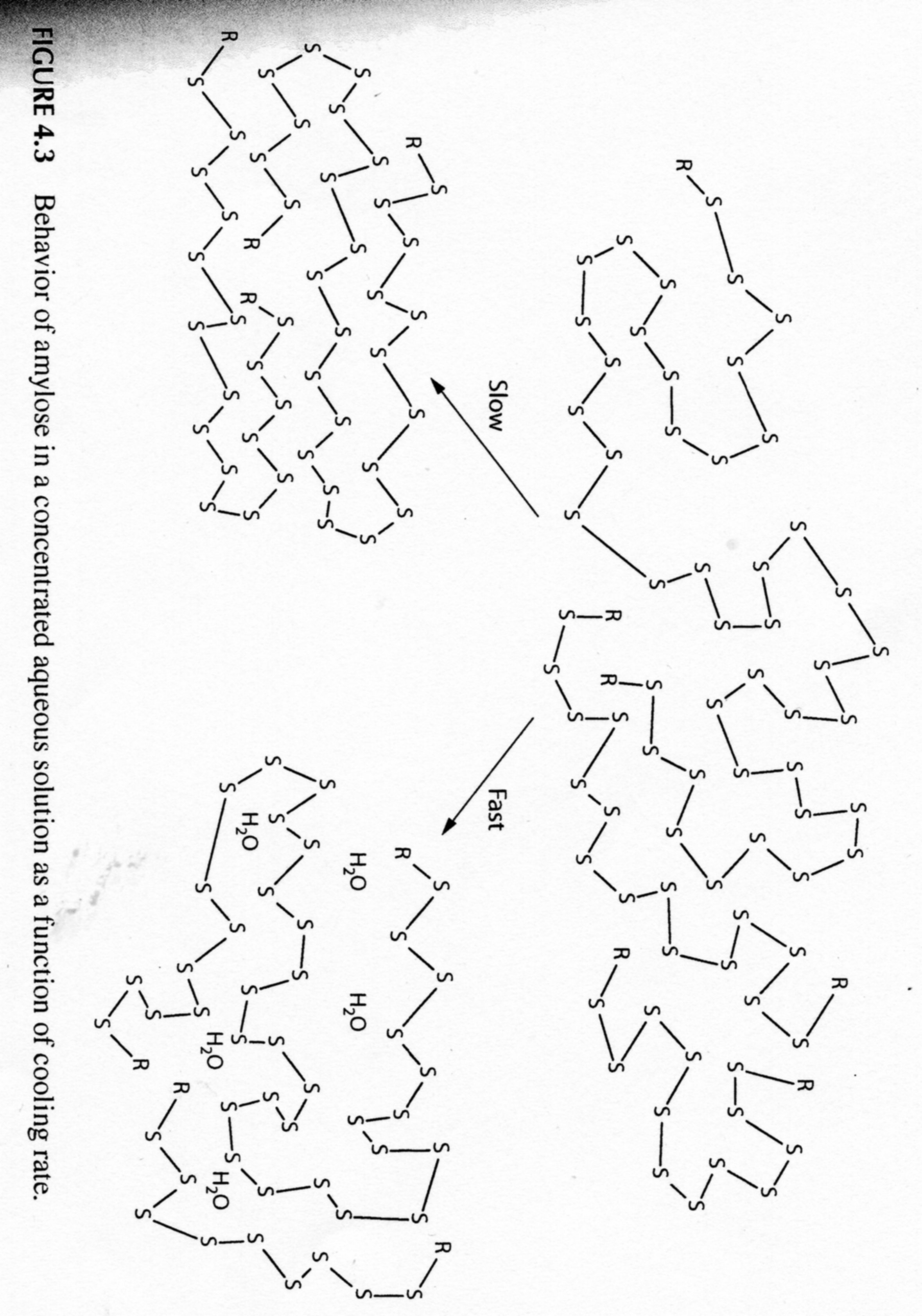 Voda se tak rychle odsuší, že NESTAČÍ DOJÍT ke vzniku (obnovení) vodíkových můstků mezi molekulami ŠKROBU
Suchý škrob složený z NEASOCIOVANÝCH MOLEKUL a proto může být rychleji znovu dispergován ve vodě
ASOCIOVANÉ MOLEKULY ŠKROBU
17.10.2021
103
PŘÍRODNÍ POLYMERY polysacharidy škrob PŘF MU 6 2021
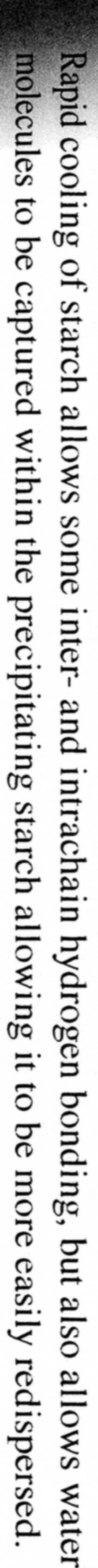 17.10.2021
PŘÍRODNÍ POLYMERY polysacharidy škrob PŘF MU 6 2021
104
Termická modifikace škrobu 3
Seškrábnutí suchého filmu
Zde probíhá vlastní proces
17.10.2021
PŘÍRODNÍ POLYMERY polysacharidy škrob PŘF MU 6 2021
105
NESELEKTIVNÍ Oxidace škrobu
Oxidace karbonylu v  otevřené formy glukózy
Oxidace – OH v CYKLICKÉ formě glukózy
C6
Oxidace v CYKLICKÉ formě glukózy otevřením mezi C2 a C3
C3
C2
17.10.2021
106
PŘÍRODNÍ POLYMERY polysacharidy škrob PŘF MU 6 2021
Oxidace škrobu
Nejdůležitější z modifikačních reakcí
CÍLE JSOU:
Stabilita roztoků (odolnost proti RETROGRADACI)
nižší viskozita roztoků
Může probíhat v oblasti nízkých nebo vyšších pH
Nejdůležitější je oxidace chlornanen sodným v oblasti pH cca. 8 – 9 (mírně zásadité prostředí)
17.10.2021
PŘÍRODNÍ POLYMERY polysacharidy škrob PŘF MU 6 2021
107
Oxidace škrobu - shrnutí
Vyšší míra oxidace > vyšší je i míra štěpení řetězců > nižší viskozita
Vyšší je míra štěpení řetězců > NIŽŠÍ POJIVÁ SCHOPNOST
Vyšší míra oxidace > vyšší disperzní stabilita, tj. nižší sklon k RETROGRADACI 
Pro heterogenní reakci jsou vhodné škroby s velkým počtem kapilár > vyšší povrch
17.10.2021
PŘÍRODNÍ POLYMERY polysacharidy škrob PŘF MU 6 2021
108
Používají se hlavně bramborové škroby (kapilarita zrna), s malým sklonem k RETROGRADACI

NEPOUŽÍVAJÍ SE: OBILNÉ ŠKROBY,  protože mají vyšší sklon k RETROGRADACI
17.10.2021
PŘÍRODNÍ POLYMERY polysacharidy škrob PŘF MU 6 2021
109
NESELEKTIVNÍ Oxidace škrobu - schéma
TYPICKÁ RECEPTURA
 pH = 8 – 9
 Teplota = 35 – 43 °C
 reakční doba = 2 – 8 hodin
 aktivní chlór (NaClO) = 3 – 45 g/kg škrobu
Nastavení pH a jeho udržování během oxidace
Oddělení rozpustných látek
17.10.2021
PŘÍRODNÍ POLYMERY polysacharidy škrob PŘF MU 6 2021
110
SELEKTIVNÍ Oxidace škrobu na C 6z –OH na – COOH pomocí HNO3
C 6
Při takové oxidaci  se nemění polymerační stupeň > přeměna polymeranalogická
17.10.2021
PŘÍRODNÍ POLYMERY polysacharidy škrob PŘF MU 6 2021
111
SELEKTIVNÍ Oxidace škrobu na dialdehyd škrobu
V IDEÁLNÍM PŘÍPADĚ je makromolekula ZACHOVÁNA
17.10.2021
PŘÍRODNÍ POLYMERY polysacharidy škrob PŘF MU 6 2021
112
VÝROBA DEXTRINŮ 1
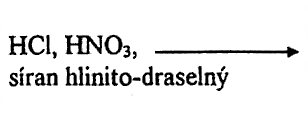 12 – 24 hodin, aby kyseliny & roztoky přísad prostoupily zrno škrobu
17.10.2021
PŘÍRODNÍ POLYMERY polysacharidy škrob PŘF MU 6 2021
113
VÝROBA DEXTRINŮ 2
Je to vlastně HYDROLÝZA ŠKROBU  následovaná POLYMERACÍ (KOMBINACÍ) FRAGMENTŮ
17.10.2021
PŘÍRODNÍ POLYMERY polysacharidy škrob PŘF MU 6 2021
114
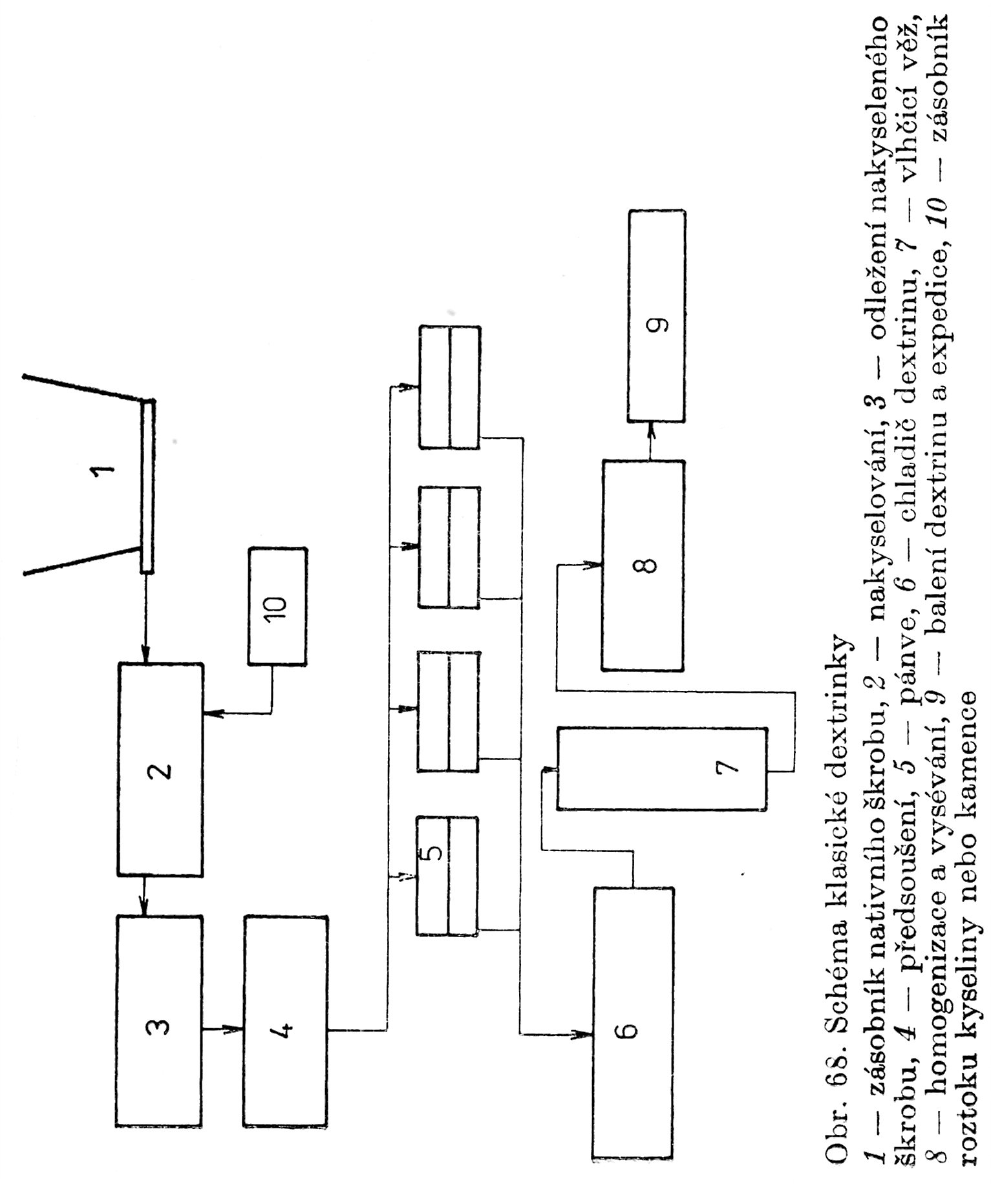 VÝROBA DEXTRINU
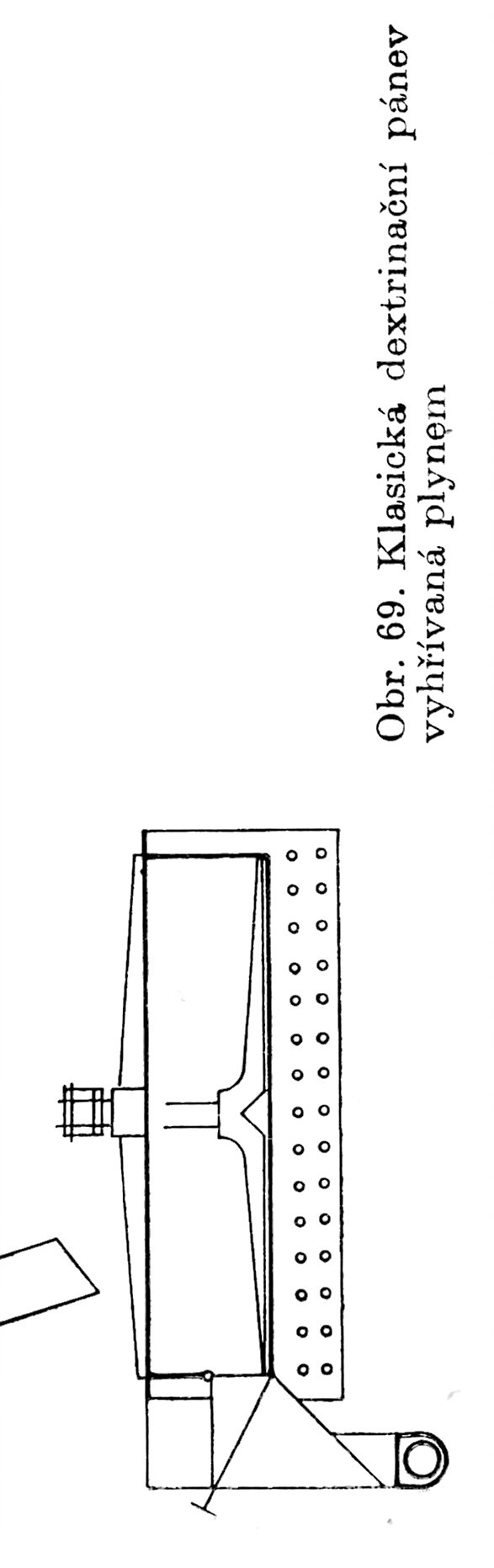 17.10.2021
115
PŘÍRODNÍ POLYMERY polysacharidy škrob PŘF MU 6 2021
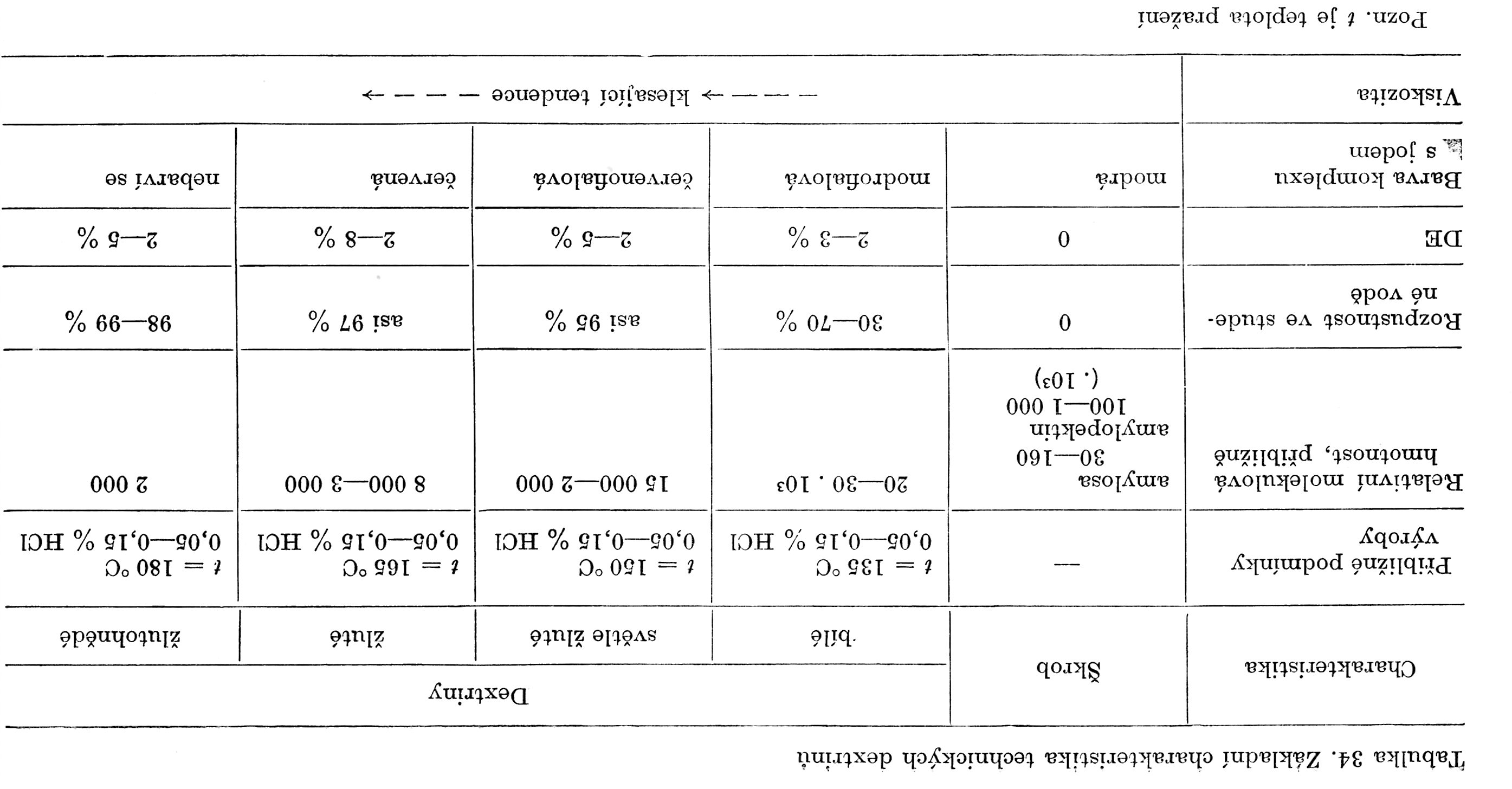 DE – Dextrose Equivalent = GLUKOZOVÝ EKVIVALENT = % hm. redukujících sacharidů v sušině dextrinu 
ŠKROB SAMOTNÝ NENÍ REDUKUJÍCÍ SACHARID
17.10.2021
116
PŘÍRODNÍ POLYMERY polysacharidy škrob PŘF MU 6 2021
Struktura DEXTRINŮ
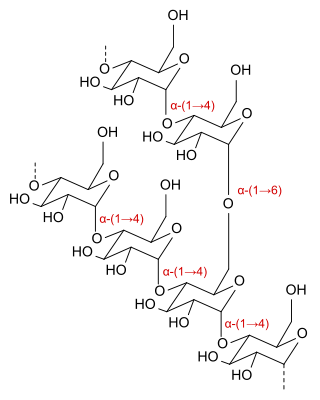 Proces DEXTRINACE  nastává i při pečení např. chleba a je to ona hnědá kůrka
17.10.2021
PŘÍRODNÍ POLYMERY polysacharidy škrob PŘF MU 6 2021
117
VLASTNOSTI DEXTRINŮ & DALŠÍ TYPY DEXTRINŮ
Energetické gely a tyčinky
Barva od bílé přes žlutou po hnědou
Většinou zcela rozpustné ve vodě 
DALŠÍ TYPY DEXTRINŮ 
Maltodextrin
is a shortchain starch sugar used as a food additive. It is produced also by enzymatic hydrolysis from gelled starch and is usually found as a creamy-white hygroscopic spraydried powder. Maltodextrin is easily digestible, being absorbed as rapidly as glucose, and might either be moderately sweet or have hardly any flavor at
all.
Cyclodextrin
The cyclical dextrins are known as cyclodextrins. They are formed by enzymatic degradation of starch by certain
bacteria, for example, Bacillus macerans. Cyclodextrins have toroidal structures formed by 6-8 glucose residues.
17.10.2021
PŘÍRODNÍ POLYMERY polysacharidy škrob PŘF MU 6 2021
118
Použití DEXTRINŮ
Yellow dextrins 
water-soluble glues in remoistable envelope adhesives and paper tubes, 
in the mining industry as additives in froth flotation, in the foundry industry as green strength additives in
sand casting, as printing thickener for batik resist dyeing, and as binders in gouache paint.
White dextrins
a crispness enhancer for food processing, in food batters, coatings, and glazes, (E number 1400)
a textile finishing and coating agent to increase weight and stiffness of textile fabrics
a thickening and binding agent in pharmaceuticals and paper coatings.
As pyrotechnic binder and fuel, they are added to fireworks and sparklers, allowing them to solidify as pellets or "stars."
Due to the rebranching, dextrins are less digestible; indigestible dextrin are developed as soluble fiber supplements for food products.
17.10.2021
PŘÍRODNÍ POLYMERY polysacharidy škrob PŘF MU 6 2021
119
Maltodextrin v tuzemsku
Jako složku energetických gelů pro sportovce to vyvinul 
ing. Josef KODET, CSc.
Testovali to na hokejistech Kladna
17.10.2021
PŘÍRODNÍ POLYMERY polysacharidy škrob PŘF MU 6 2021
120
CYKLODEXTRINY
V molekule CYKLODEXTRINU  může být absorbován ethanol (alkohol) a tak vzniká „alkohol v prášku“, který ve vodě uvolní alkohol
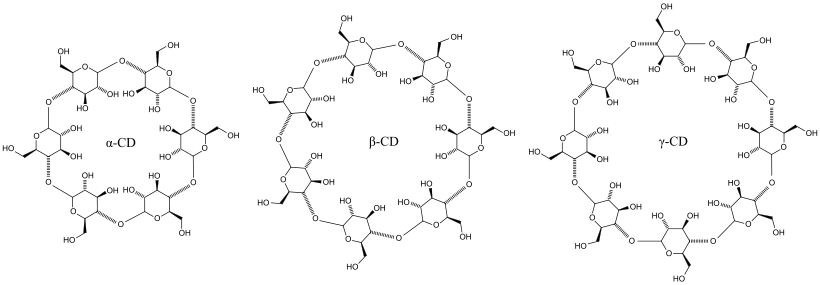 17.10.2021
121
PŘÍRODNÍ POLYMERY polysacharidy škrob PŘF MU 6 2021
DEXTRINY - shrnutí
PATRNĚ  nejrozšířenější produkt modifikace škrobu
Hluboká chemická přeměna škrobu
Široká škála typů a použití
Dobře propracované kontinuální i diskontinuální technologie
Proces je používaný již minimálně od 19. století
17.10.2021
PŘÍRODNÍ POLYMERY polysacharidy škrob PŘF MU 6 2021
122
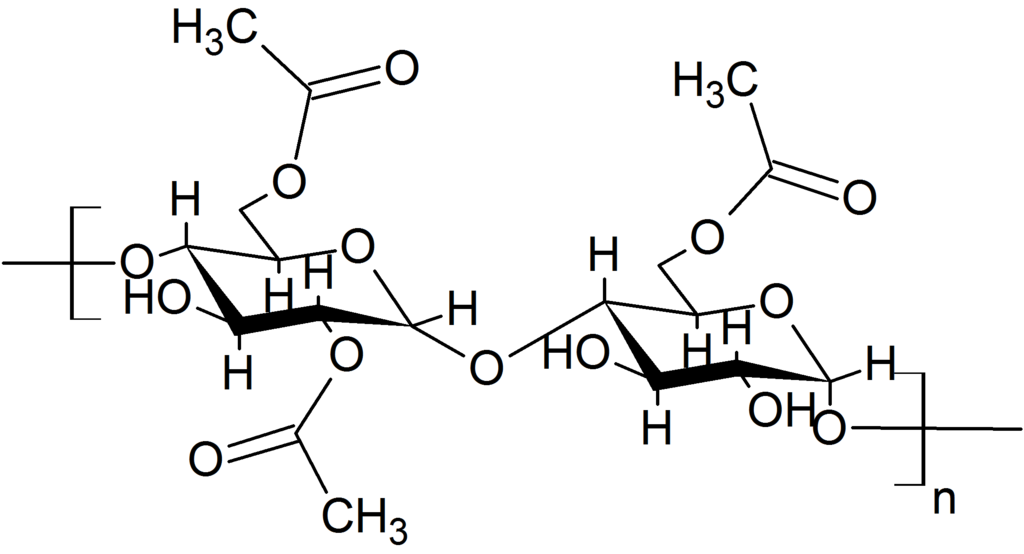 ACETÁT ŠKROBU
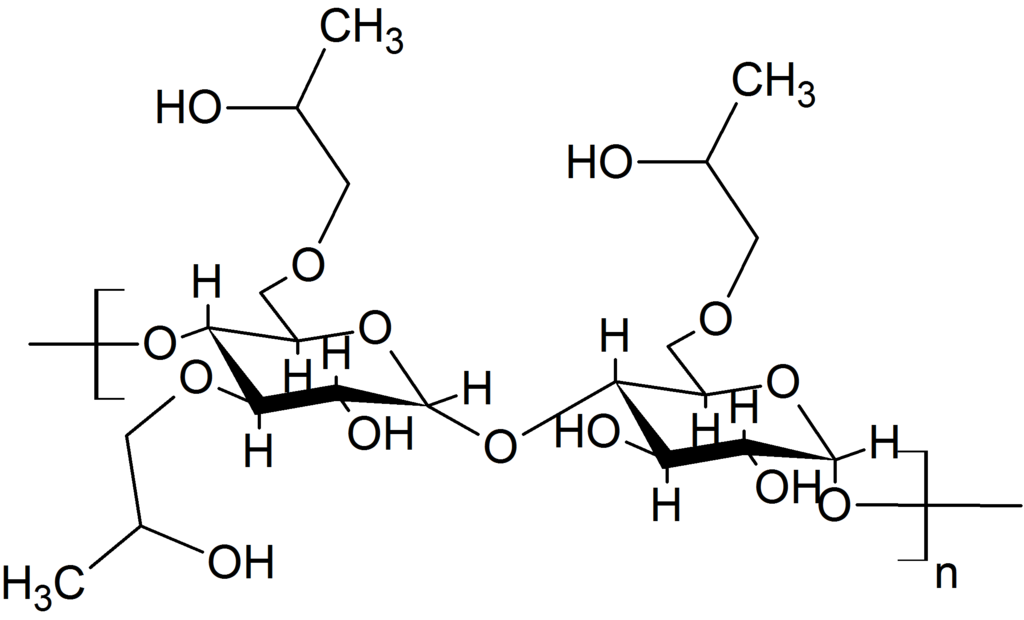 HYDROXY
PROPYL ŠKROB
17.10.2021
PŘÍRODNÍ POLYMERY polysacharidy škrob PŘF MU 6 2021
123
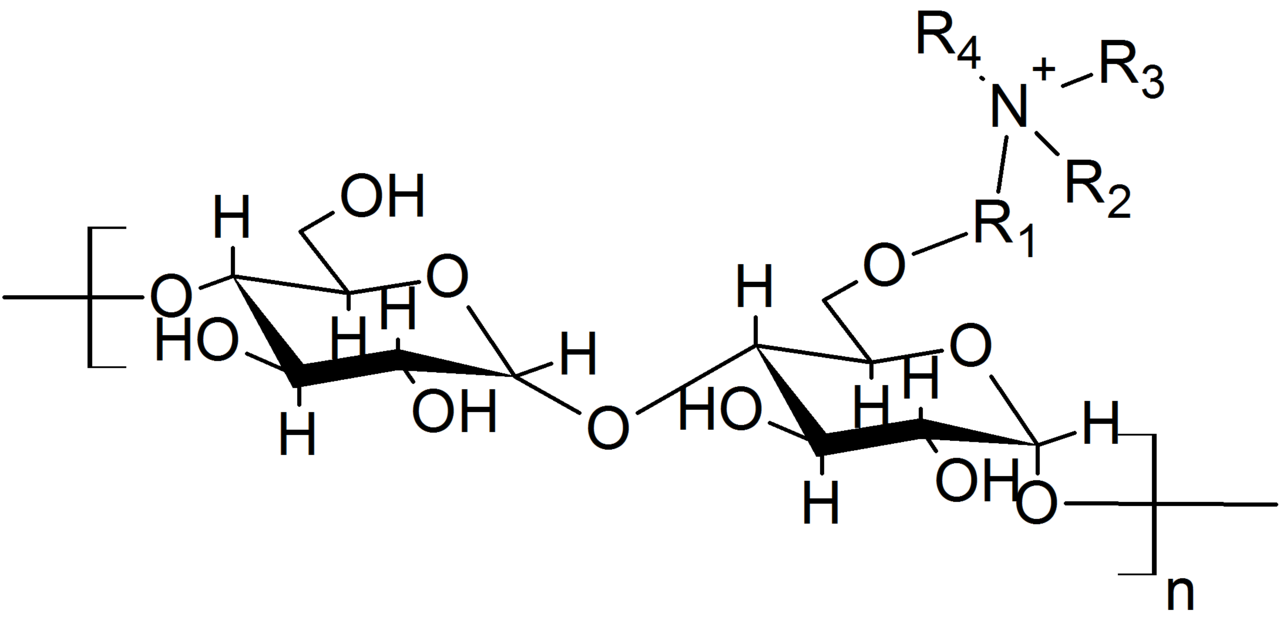 KATIONICKÝ ŠKROB
17.10.2021
PŘÍRODNÍ POLYMERY polysacharidy škrob PŘF MU 6 2021
124
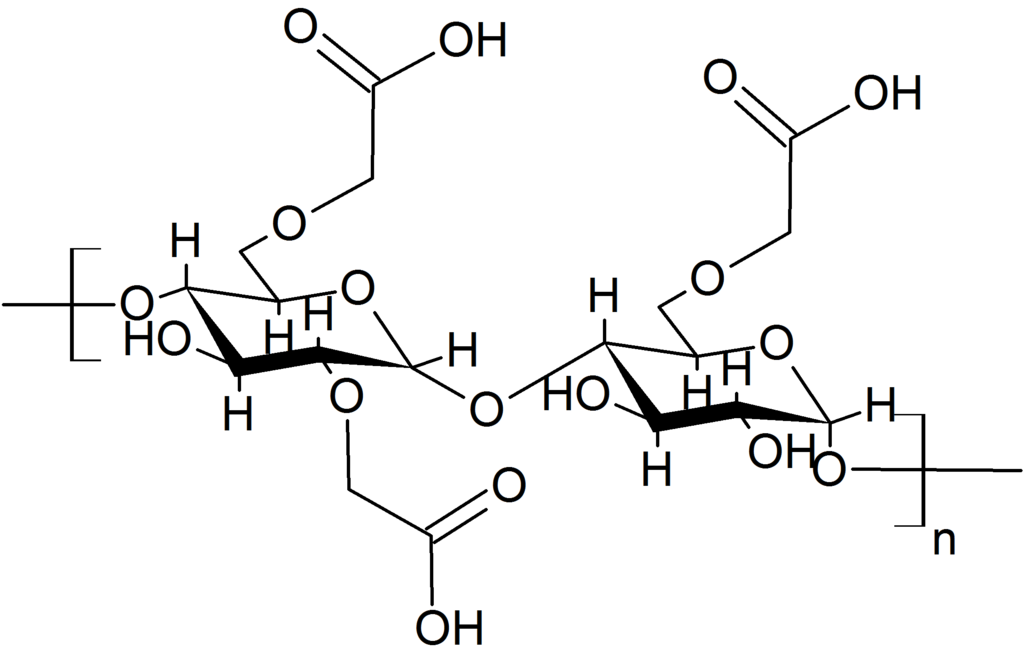 KARBOXYMETHYL ŠKROB
17.10.2021
PŘÍRODNÍ POLYMERY polysacharidy škrob PŘF MU 6 2021
125
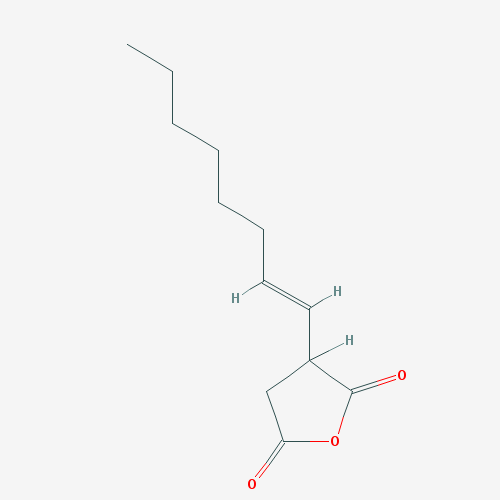 OKTENYL  pak dává modifikovanému škrobu HYDROFOBICITU, tj. afinitu k tukům
oktenyl anhydrid kyseliny jantarové
17.10.2021
PŘÍRODNÍ POLYMERY polysacharidy škrob PŘF MU 6 2021
126
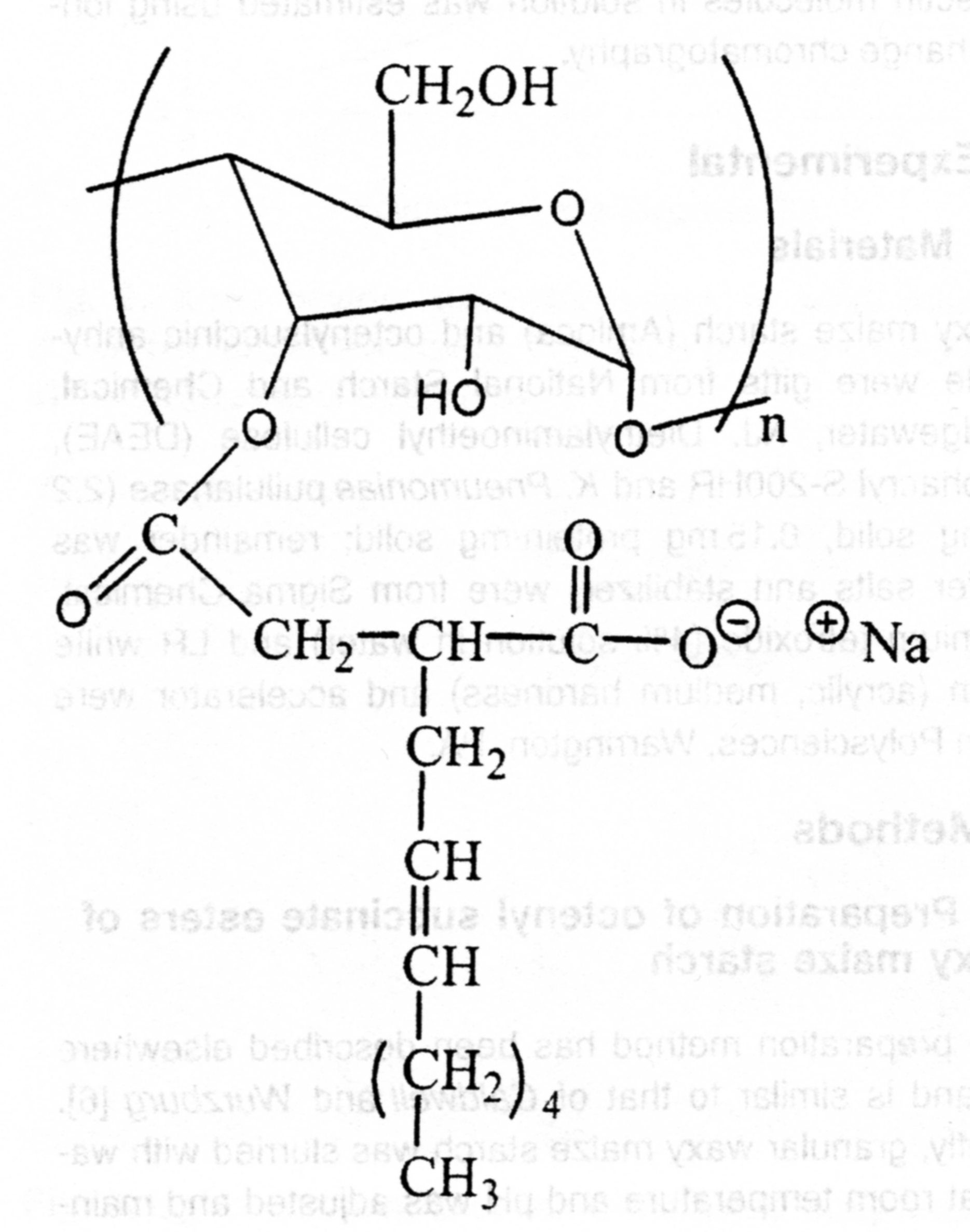 Síťování škrobu pak jde přes kationt Me+2, která interaguje se dvěma –COO- skupinami dvou makromolekul škrobu
ŠKROB substituovaný oktenyl anhydridem kyseliny jantarové
17.10.2021
PŘÍRODNÍ POLYMERY polysacharidy škrob PŘF MU 6 2021
127
Síťování škrobu pak jde přes kationt Me+2, která interaguje se dvěma –COO- skupinami dvou makromolekul škrobu
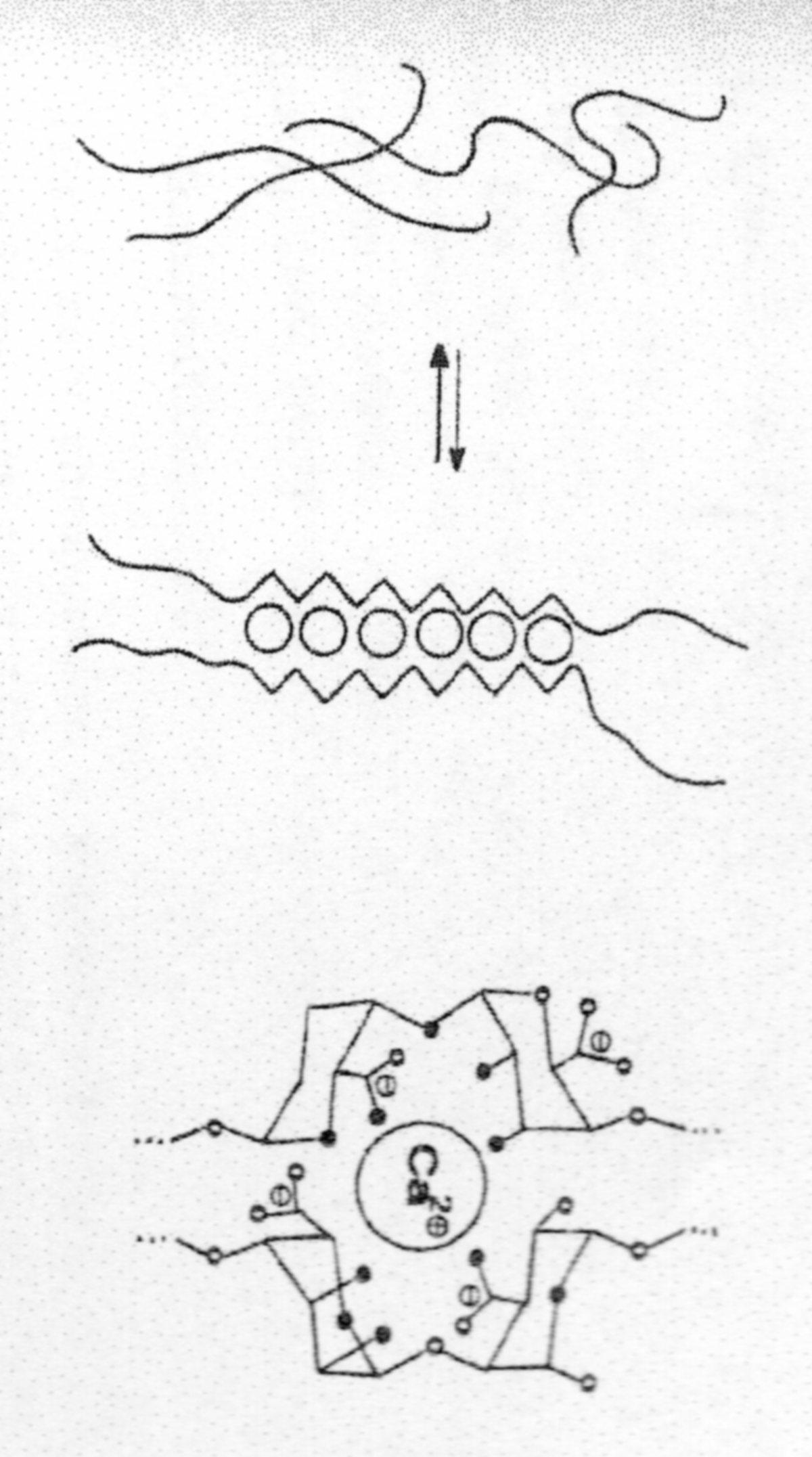 17.10.2021
PŘÍRODNÍ POLYMERY polysacharidy škrob PŘF MU 6 2021
128
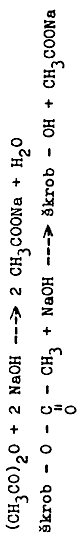 Acetylace škrobu
Vedlejší reakce snižující výtěžek
17.10.2021
PŘÍRODNÍ POLYMERY polysacharidy škrob PŘF MU 6 2021
129
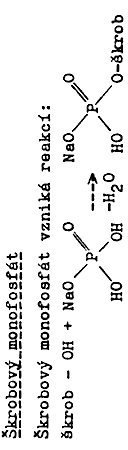 Monofosfát škrobu
Zde je použit fosforečnan MONOSODNÝ!
Výsledkem je ANIONICKÝ ŠKROB  s nízkým stupněm substituce (0,02 – 0,1 g substitučního činidla na 1000 g suchého škrobu), což stačí na dobrou rozpustnost zastudena
 Souběžně může probíhat sesíťování škrobu, kde je ale vysoký stupeň substituce (0,1 – 0,2 g substitučního činidla na 1000 g suchého škrobu), někdy až nad 1 (kukuřičné škroby nebotnající ani varem ve vodě
17.10.2021
PŘÍRODNÍ POLYMERY polysacharidy škrob PŘF MU 6 2021
130
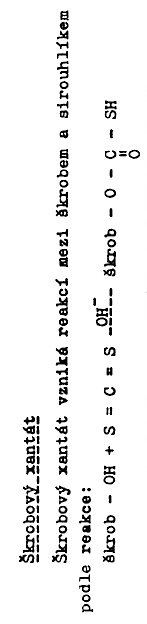 Xantát škrobu
17.10.2021
PŘÍRODNÍ POLYMERY polysacharidy škrob PŘF MU 6 2021
131
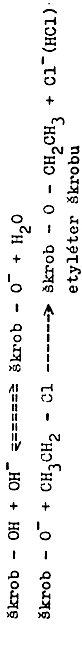 Alkylétery škrobu
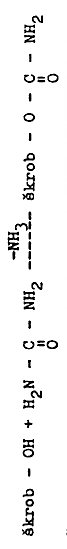 Karbamát škrobu
17.10.2021
PŘÍRODNÍ POLYMERY polysacharidy škrob PŘF MU 6 2021
132
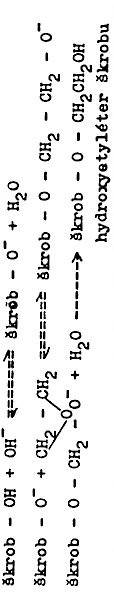 Hydroxymetyléter škrobu
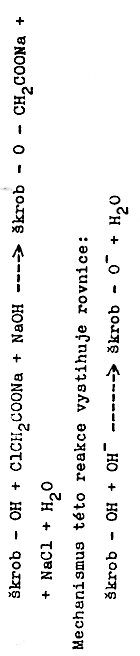 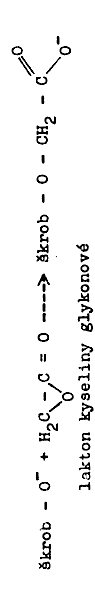 Karboxymetyléter škrobu
17.10.2021
PŘÍRODNÍ POLYMERY polysacharidy škrob PŘF MU 6 2021
133
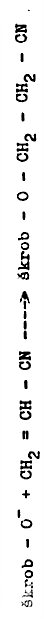 Kyanoéter škrobu
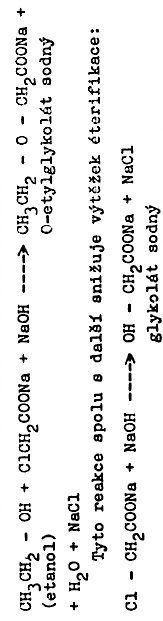 Karboxymetyléter škrobu – reakce v ethanolu
17.10.2021
PŘÍRODNÍ POLYMERY polysacharidy škrob PŘF MU 6 2021
134
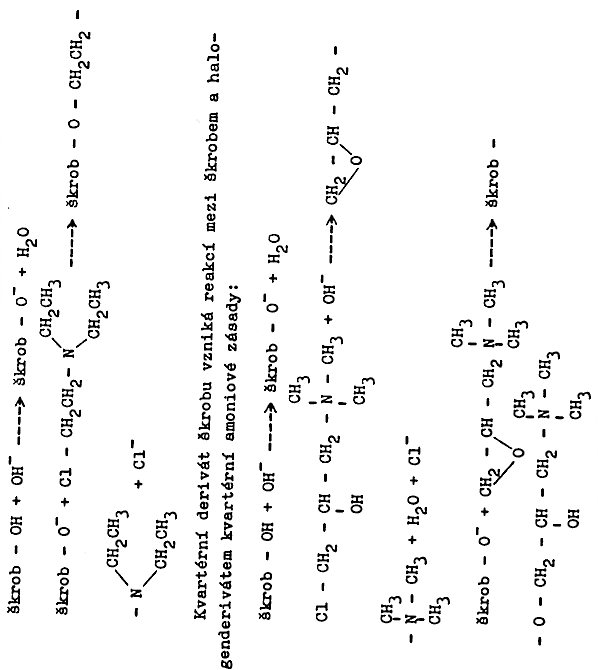 Kationtové škroby 1
+
17.10.2021
PŘÍRODNÍ POLYMERY polysacharidy škrob PŘF MU 6 2021
135
Kationtové škroby 2 - VÝROBA PAPÍRU
Přídavek KATIONICKÉHO ŠKROBU  zlepšuje retenci tzv. NULITNÍCH VLÁKEN, která pocházejí jak ze sběrového papíru, tak z odpadu při výrobě
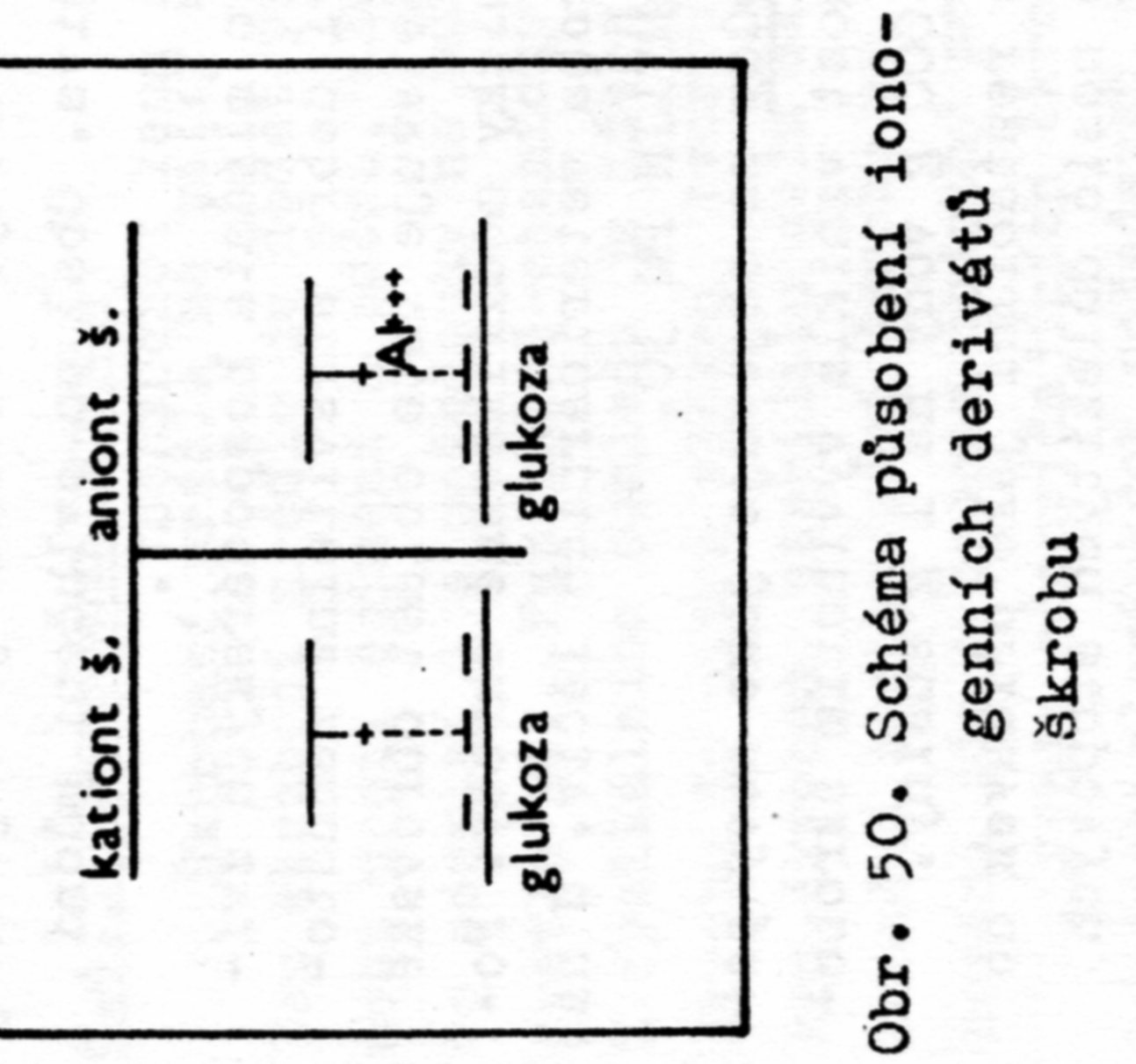 ANIONTOVÝ ŠKROB  potřebuje k účinku kationt Al+3, obvykle z KAl(SO4)4 (kamenec hlinitodraselný)
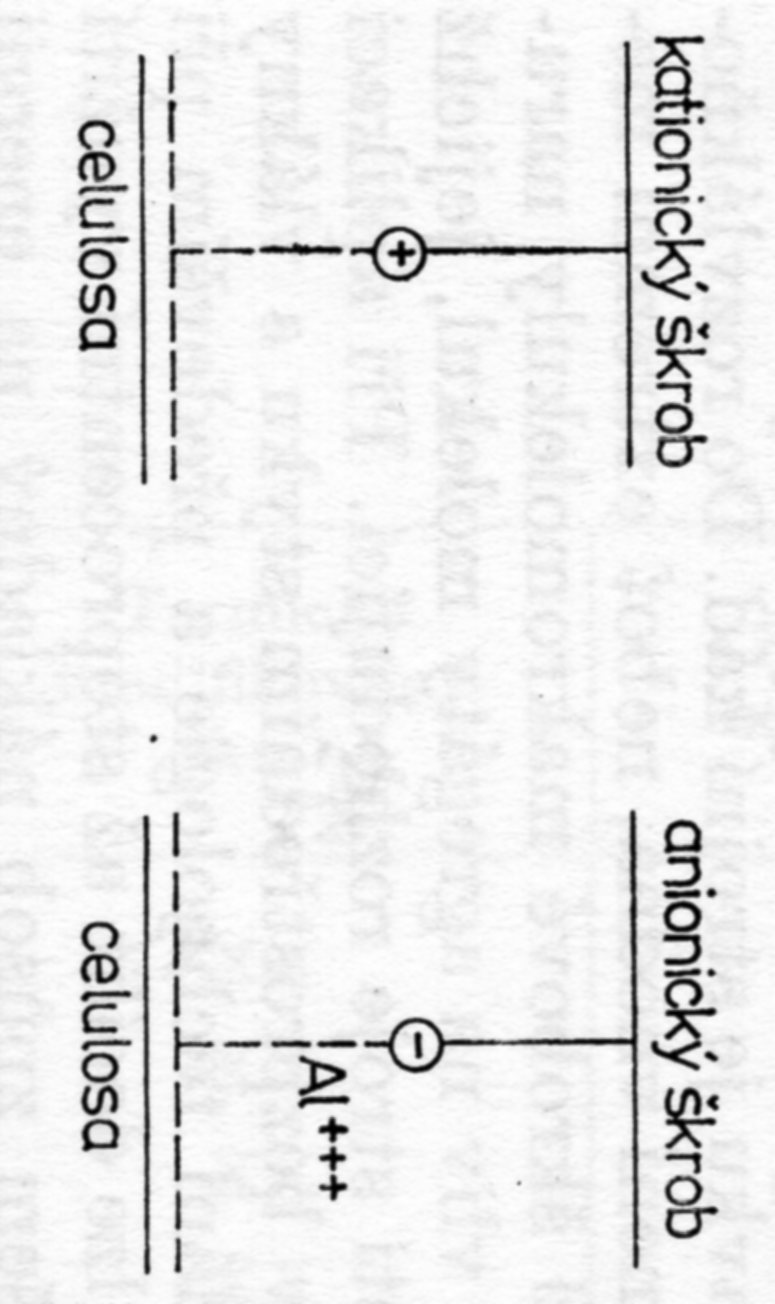 Z CELULÓZY!
17.10.2021
PŘÍRODNÍ POLYMERY polysacharidy škrob PŘF MU 6 2021
136
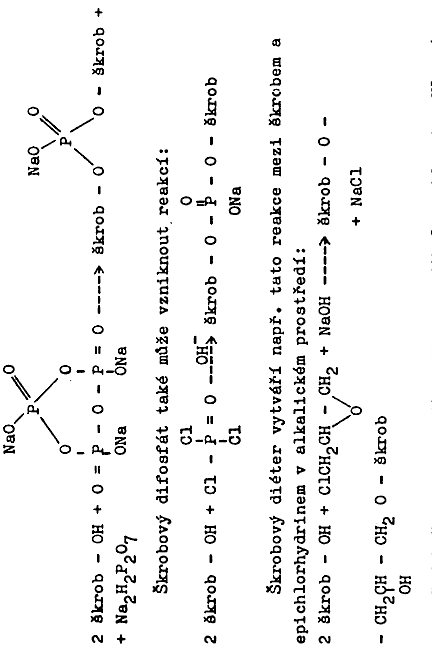 Sesíťované škroby 1
17.10.2021
PŘÍRODNÍ POLYMERY polysacharidy škrob PŘF MU 6 2021
137
Sesíťované škroby 2
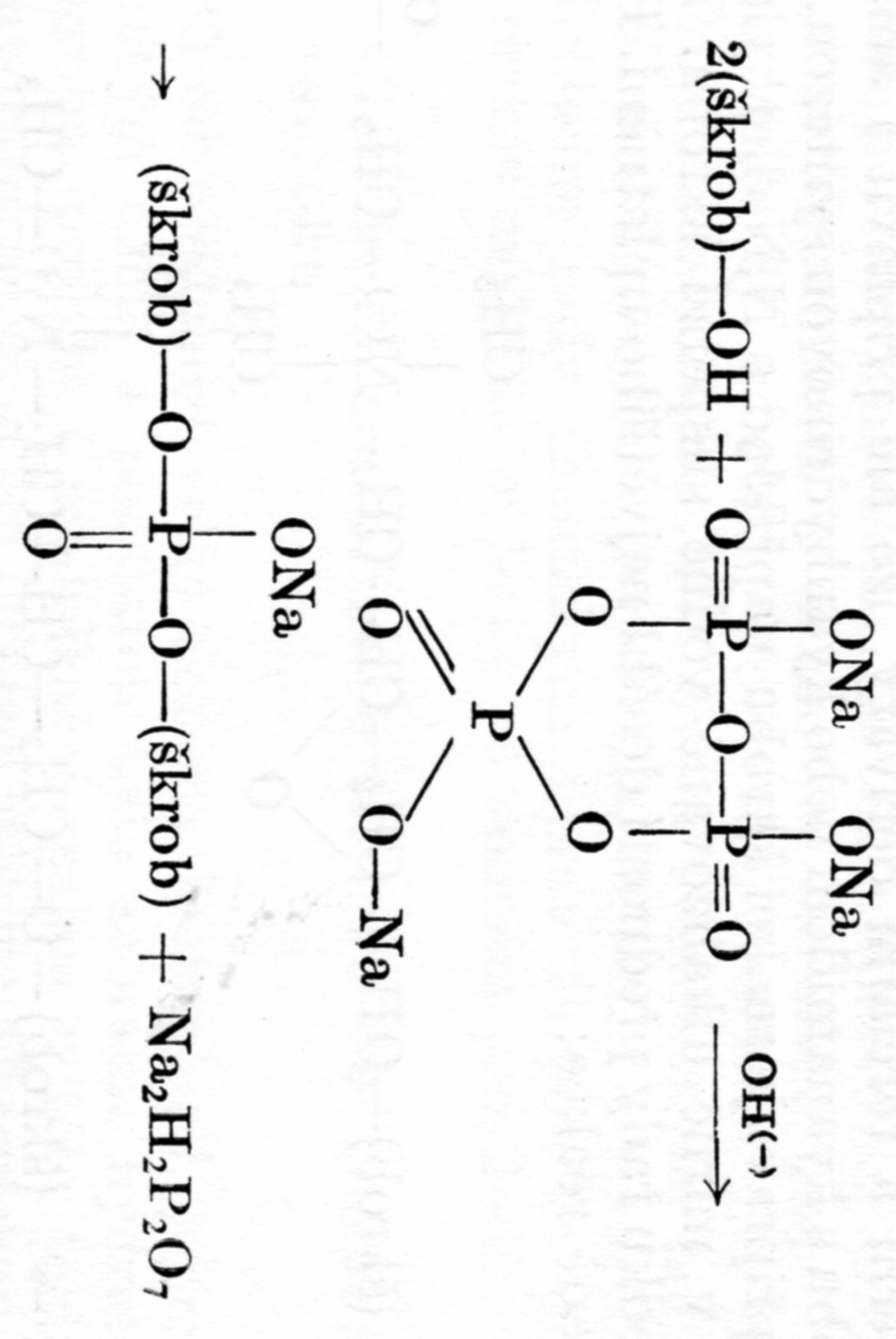 Sesíťované škroby mají VYSOKÝ stupeň substituce někdy až nad 1 (kukuřičné škroby nebotnající ani varem ve vodě)  > zasypávací prášky
 Souběžně může probíhat ANIONIZACE škrobu, kde je ale NÍZKÝ stupeň substituce (0,02 – 0,1 g substitučního činidla na 1000 g suchého škrobu),
Zde je použit fosforečnan TRISODNÝ!
17.10.2021
PŘÍRODNÍ POLYMERY polysacharidy škrob PŘF MU 6 2021
138
Roubované & blokové kopolymery škrobů
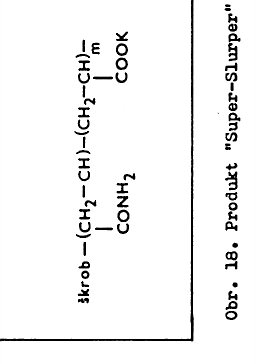 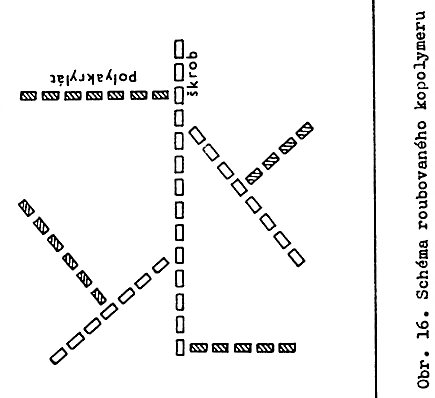 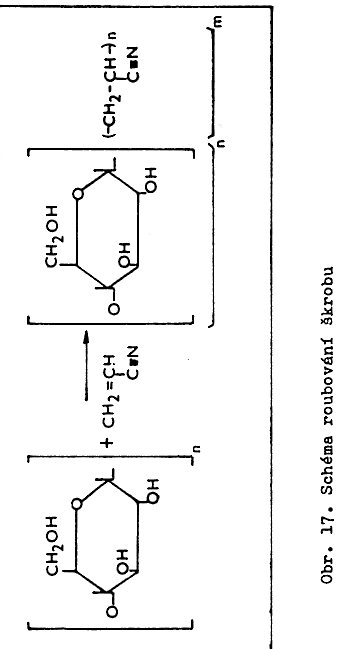 17.10.2021
PŘÍRODNÍ POLYMERY polysacharidy škrob PŘF MU 6 2021
139
Použití modifikovaných škrobů
Výroba a úpravy papíru
Potraviny
Textilní průmysl
Lepidla
Farmacie
Flokulanty při čištění vod
……………..
17.10.2021
PŘÍRODNÍ POLYMERY polysacharidy škrob PŘF MU 6 2021
140
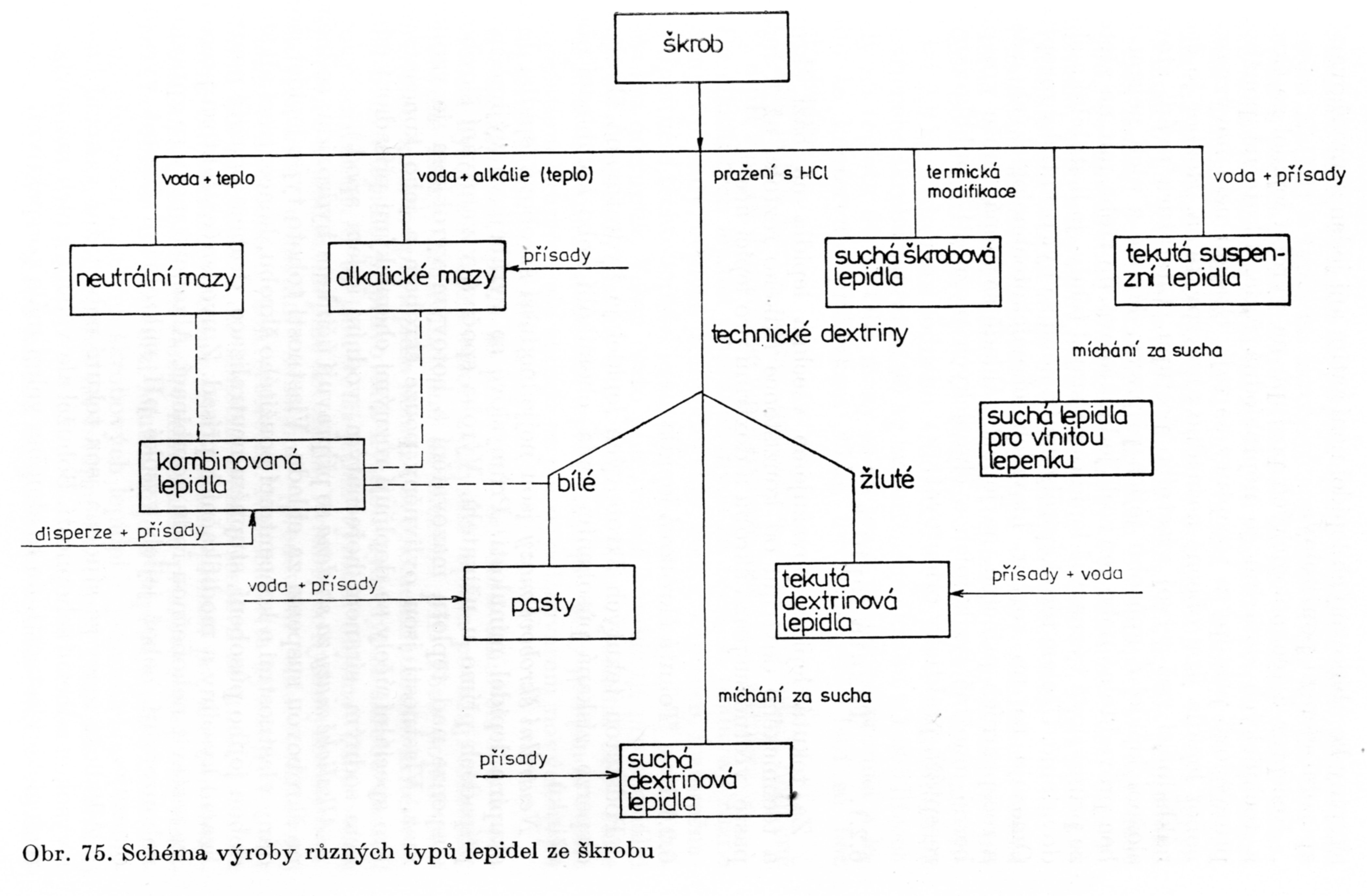 17.10.2021
PŘÍRODNÍ POLYMERY polysacharidy škrob PŘF MU 6 2021
141
Lepidla ze škrobů
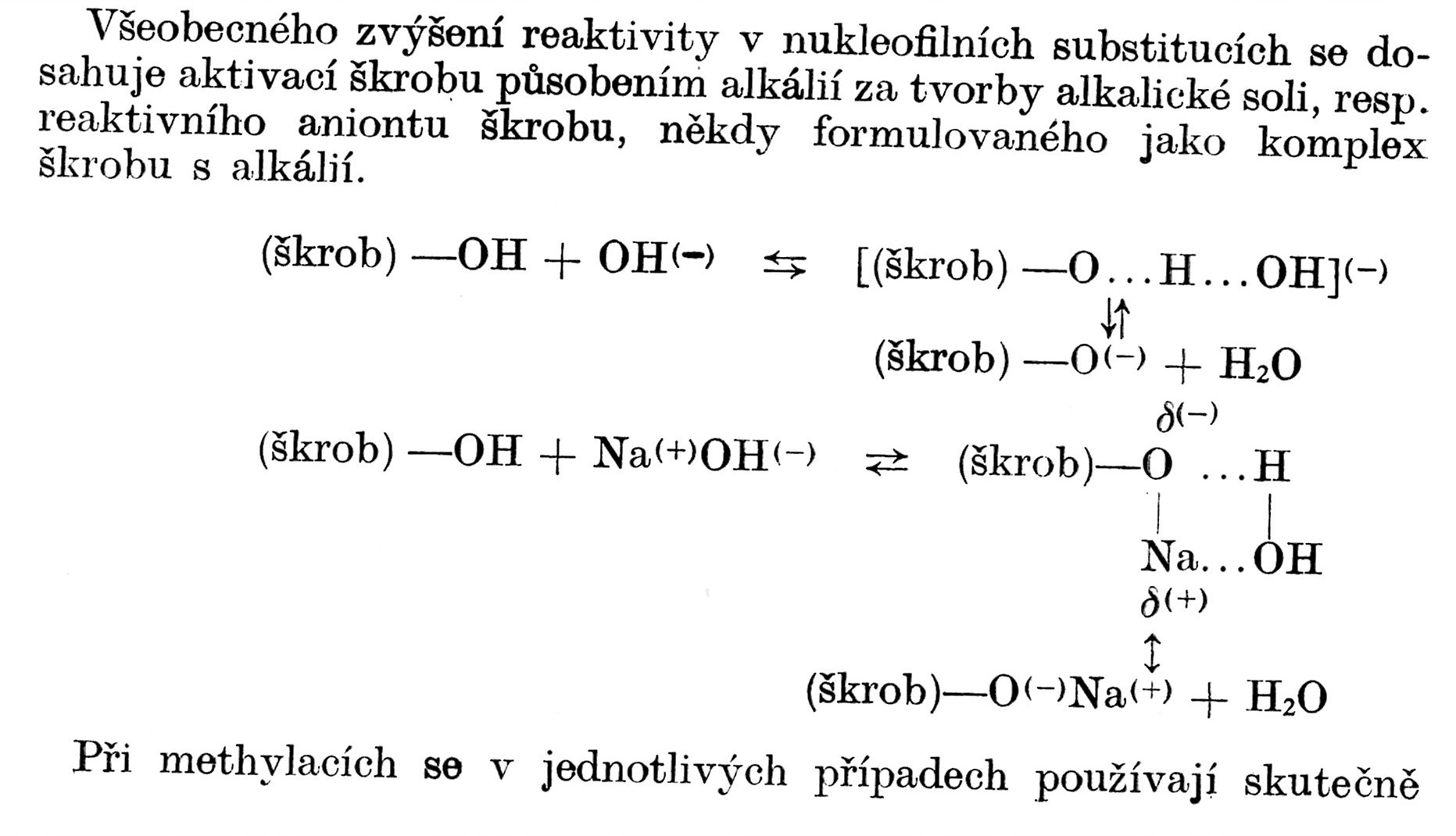 17.10.2021
142
PŘÍRODNÍ POLYMERY polysacharidy škrob PŘF MU 6 2021
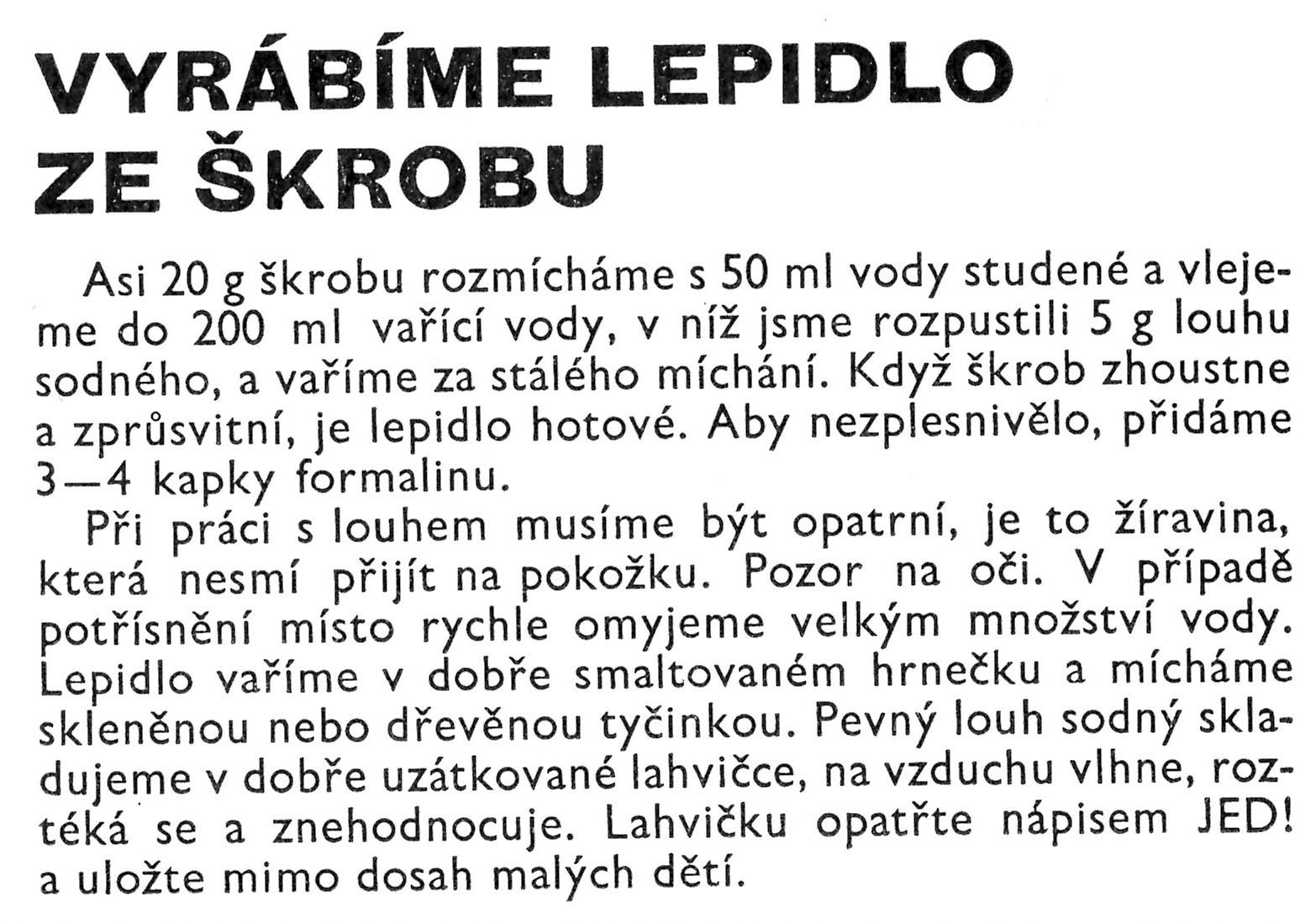 Obvykle se PRŮMYSLOVĚ používá směs bramborového a kukuřičného škrobu
17.10.2021
143
PŘÍRODNÍ POLYMERY polysacharidy škrob PŘF MU 6 2021
Výrobu dextrinů asi dám do laborek
Výrobu ŠKROBOVÉHO LEPIDLA asi také dám do laborek
17.10.2021
PŘÍRODNÍ POLYMERY polysacharidy škrob PŘF MU 6 2021
144
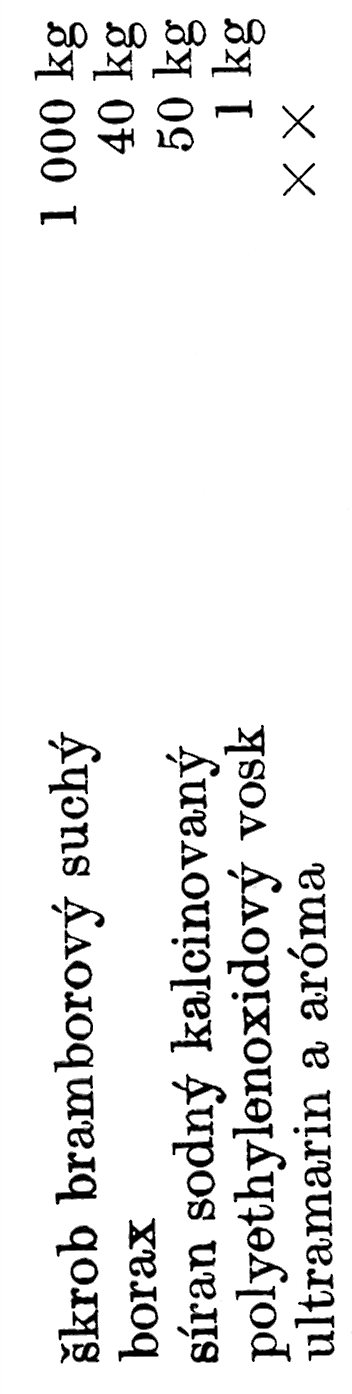 Příklad technologie výrobku ze škrobuŠKROB NA PRÁDLO
Nativní škrob se musí vařit a proto jsou používány MODIFIKOVANÉ ŠKROBY
Modřidlo, pro potlačení žlutého odstínu
BORAX – rozrušuje vodíkové můstky mezi makromolekulami a tak zvyšuje rozpustnost zastudena, vytváří DIESTER ŠKROBU
Na2SO4 – zvyšuje rozpustnost
PEO (polyethylenový oxidovaný) vosk – proti shlukování při rozpouštění, regulace lepivosti při žehlení
Může se přidat i PARAFÍNOVÝ VOSK > regulace lepivosti při žehlení
17.10.2021
145
PŘÍRODNÍ POLYMERY polysacharidy škrob PŘF MU 6 2021
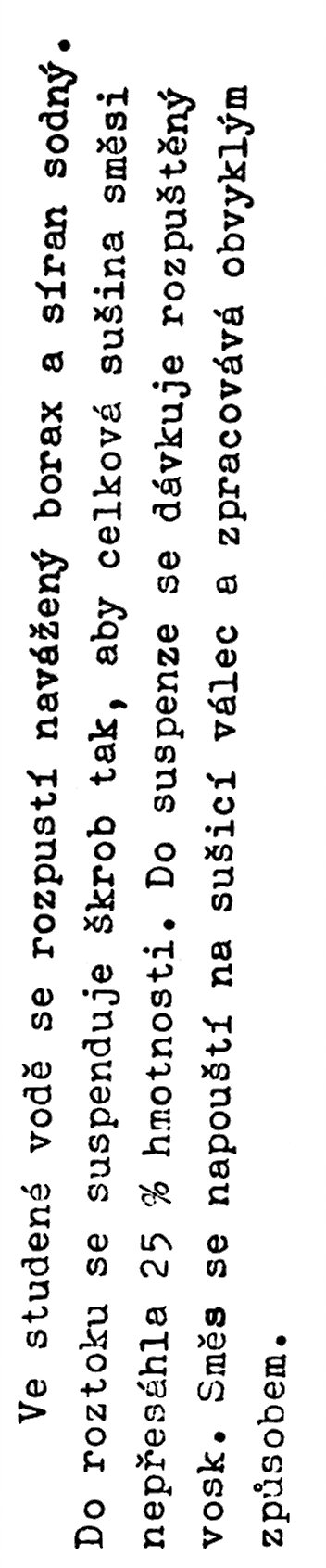 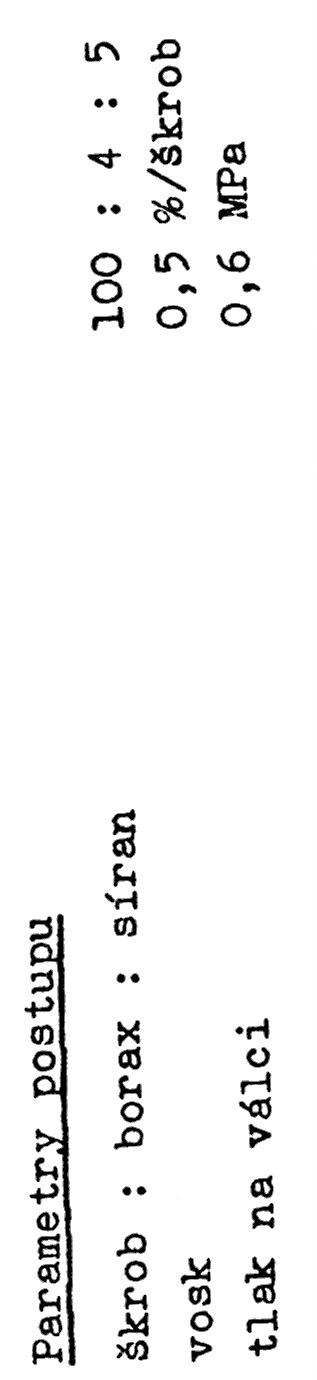 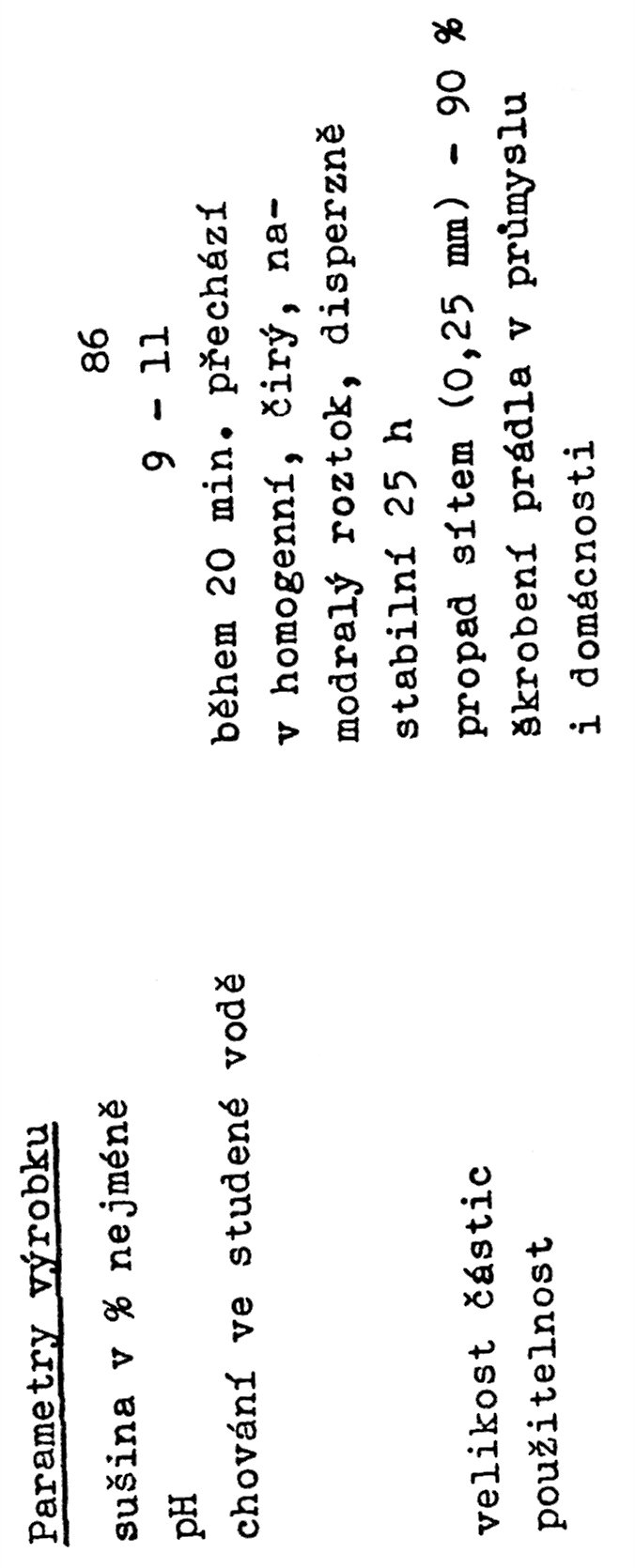 HEREROGENNÍ REAKCE > PROČ???
Běžná sušina škrobu
17.10.2021
146
PŘÍRODNÍ POLYMERY polysacharidy škrob PŘF MU 6 2021
BORAX – rozrušuje vodíkové můstky mezi makromolekulami a tak zvyšuje rozpustnost zastudena, vytváří DIESTER ŠKROBU

BORAX se proto přidává do lepidla při výrobě VLNITÉ LEPENKY
17.10.2021
PŘÍRODNÍ POLYMERY polysacharidy škrob PŘF MU 6 2021
147
ŠKROBY JAKO BIODEGRADABILNÍ ADITIVA DO SYNTETICKÝCH TERMOPLASTŮ
VĚTŠINOU NUTNO „POPOHNAT“ termooxidací 
Co jsem dělal já
LDPE fólie (až 40 % škrobu kukuřičného) – vzorek nemůžu najít
Části brokového střeliva
Vlákna - vzorek
17.10.2021
PŘÍRODNÍ POLYMERY polysacharidy škrob PŘF MU 6 2021
148
Polypropylénová vlákna s kukuřičným škrobem 1
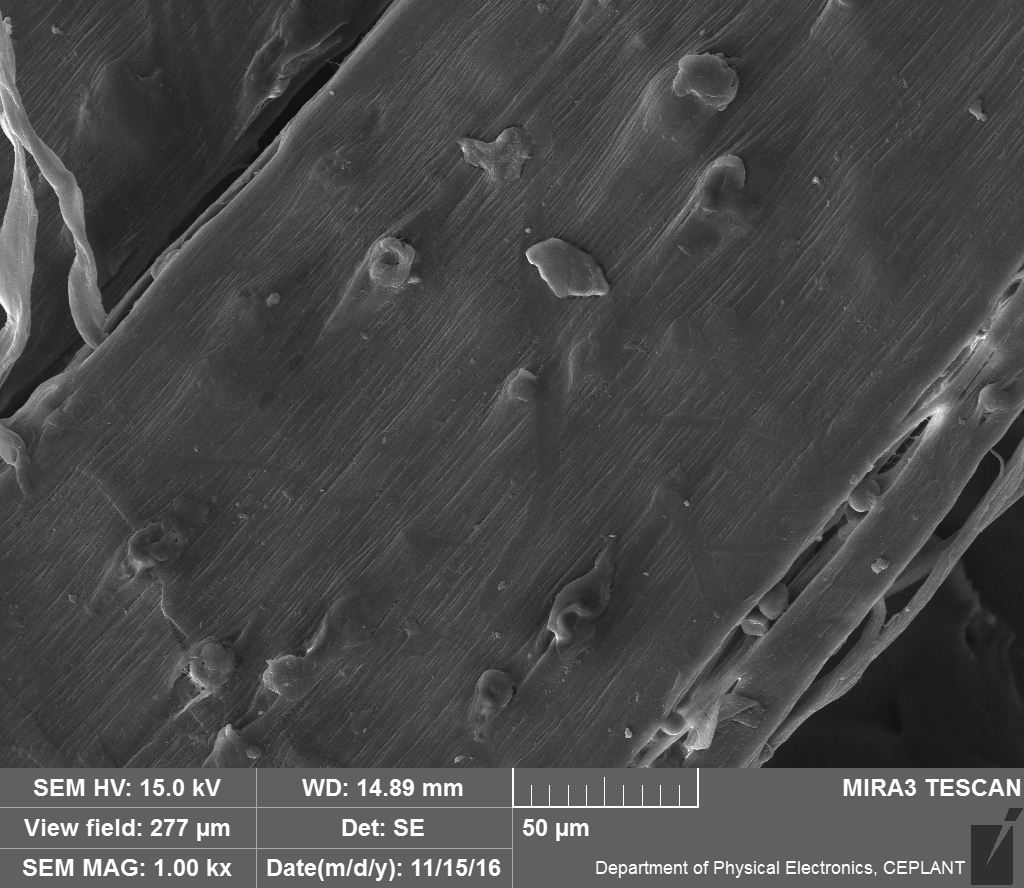 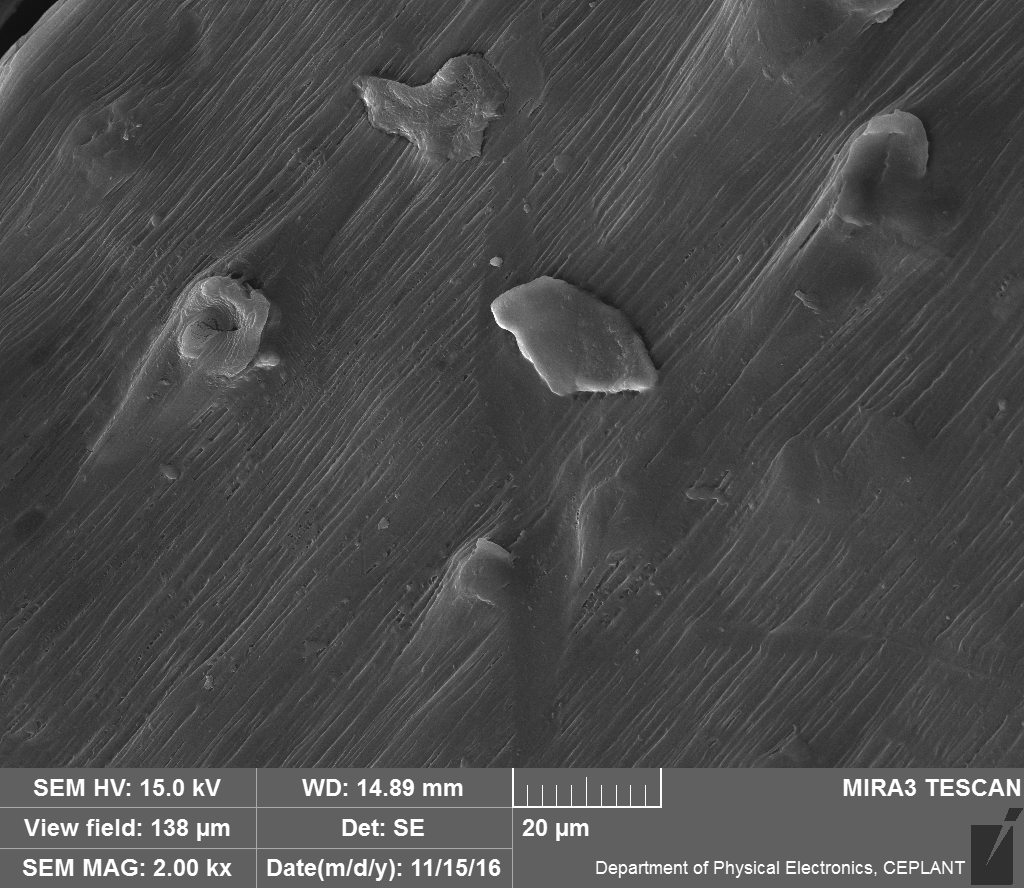 17.10.2021
PŘÍRODNÍ POLYMERY polysacharidy škrob PŘF MU 6 2021
149
Polypropylénová vlákna s kukuřičným škrobem 1
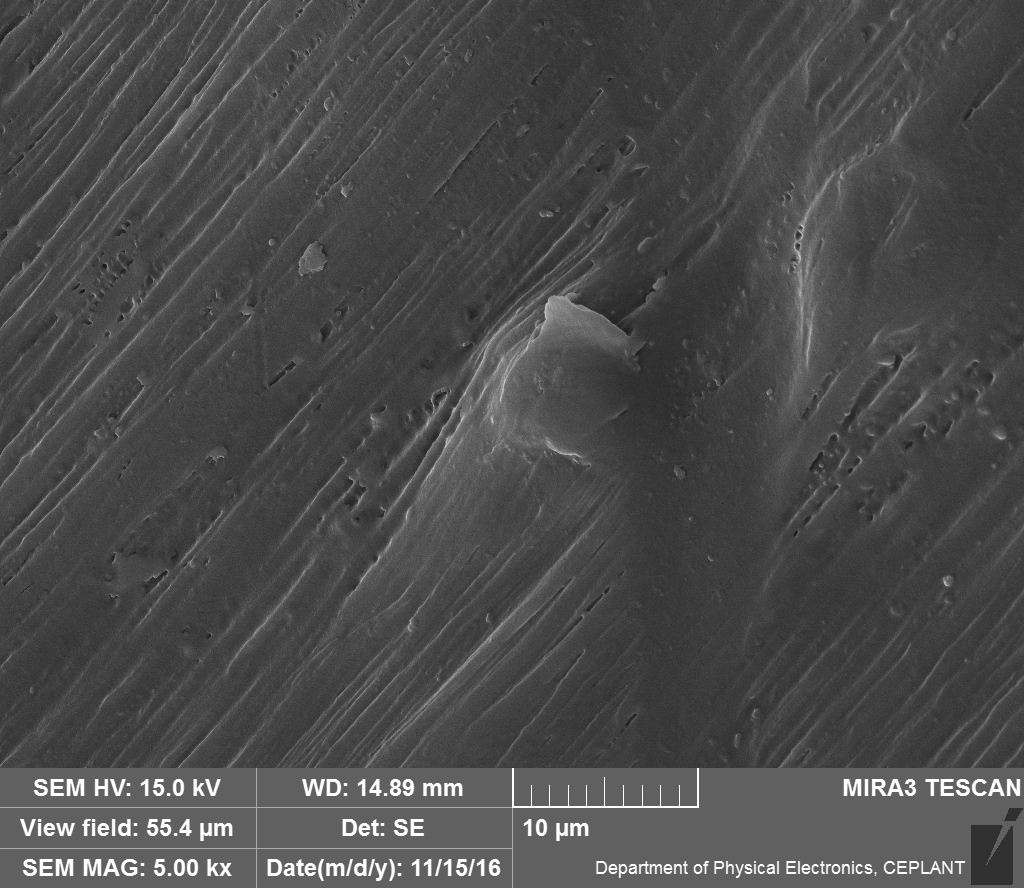 FIBRILACE PP vlákna
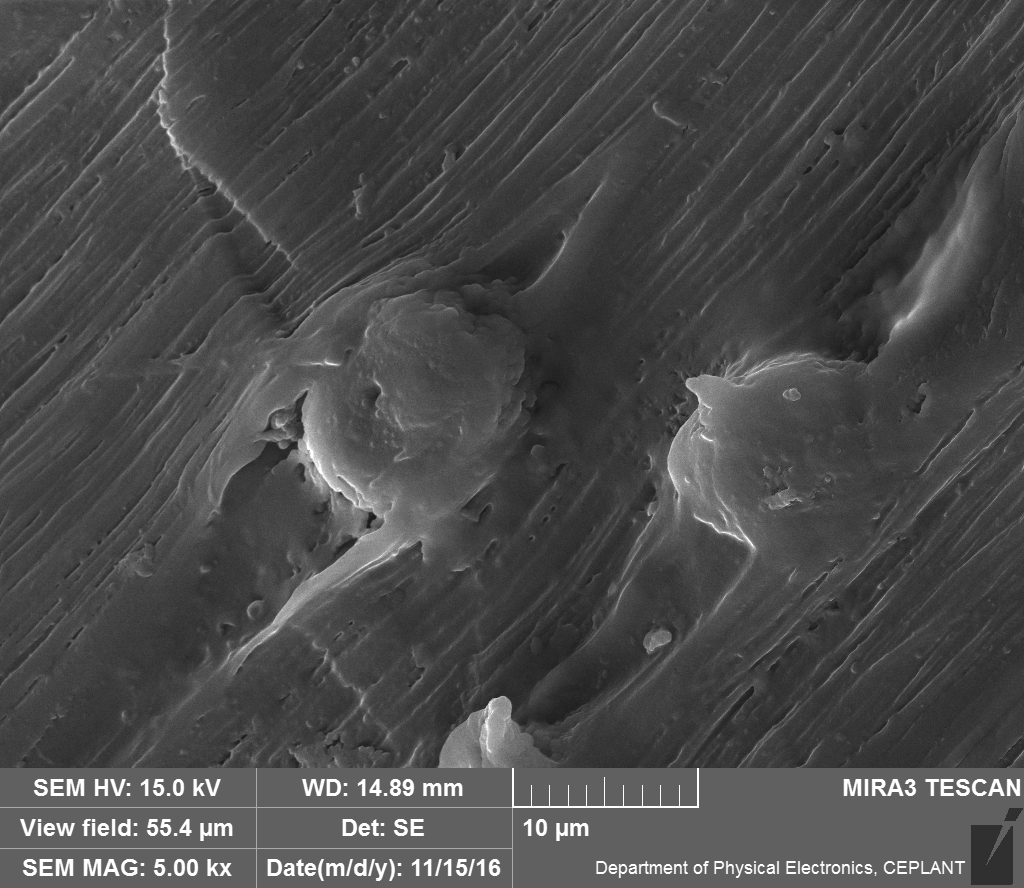 17.10.2021
PŘÍRODNÍ POLYMERY polysacharidy škrob PŘF MU 6 2021
150
TERMOPLASTICKÉ ŠKROBY
ZPRACOVÁNÍ TECHNOLOGIEMI PRO SYNTETICKÉ TERMOPLASTY, ale velmi náročné (zatím)
Nutno ale použít změkčovadla – voda & glycerol
Přidávají se i vazebné látky s více –COOH skupinami
Výrobky jsou BIODEGRADOVATELNÉ
Ve spojení s PŘÍRODNÍMI VLÁKNY  (např. len) > BIODEGRADOVATELNÉ KOMPOZITY
17.10.2021
PŘÍRODNÍ POLYMERY polysacharidy škrob PŘF MU 6 2021
151
Ewa Rudnik: Compostable Polymer Materials, ISBN: 978-0-08-045371-2
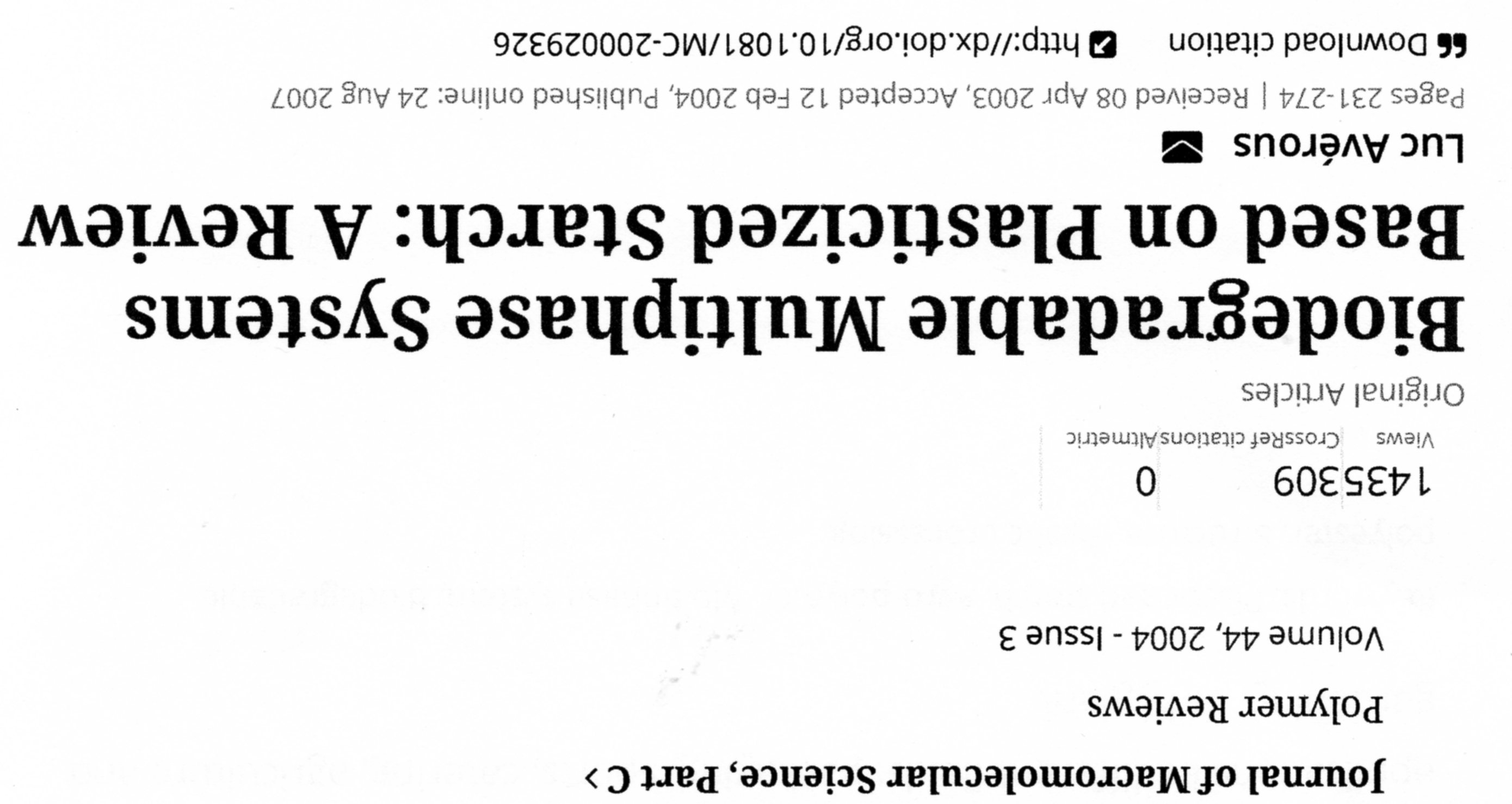 17.10.2021
PŘÍRODNÍ POLYMERY polysacharidy škrob PŘF MU 6 2021
152
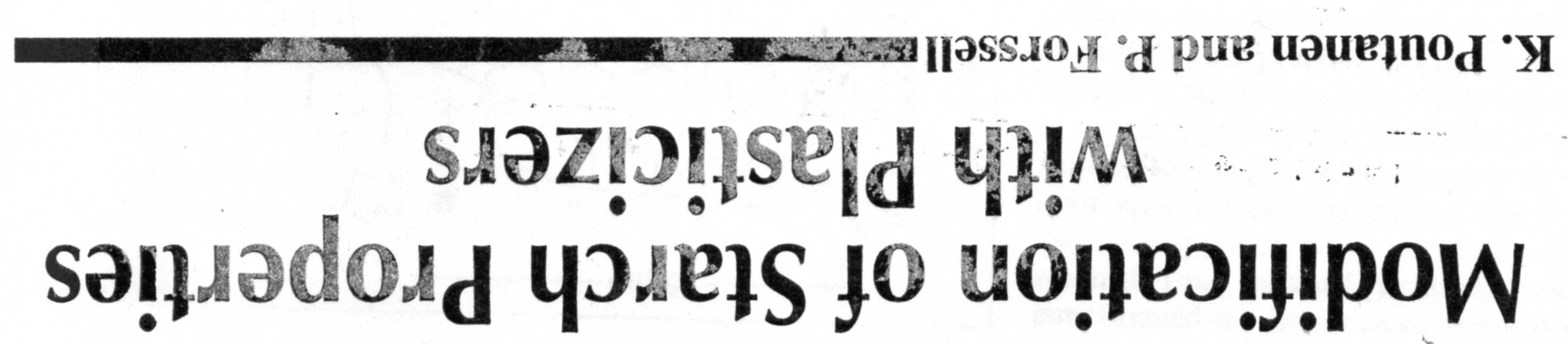 NEJBĚŽNĚJŠÍ  jsou VODA & GLYCEROL
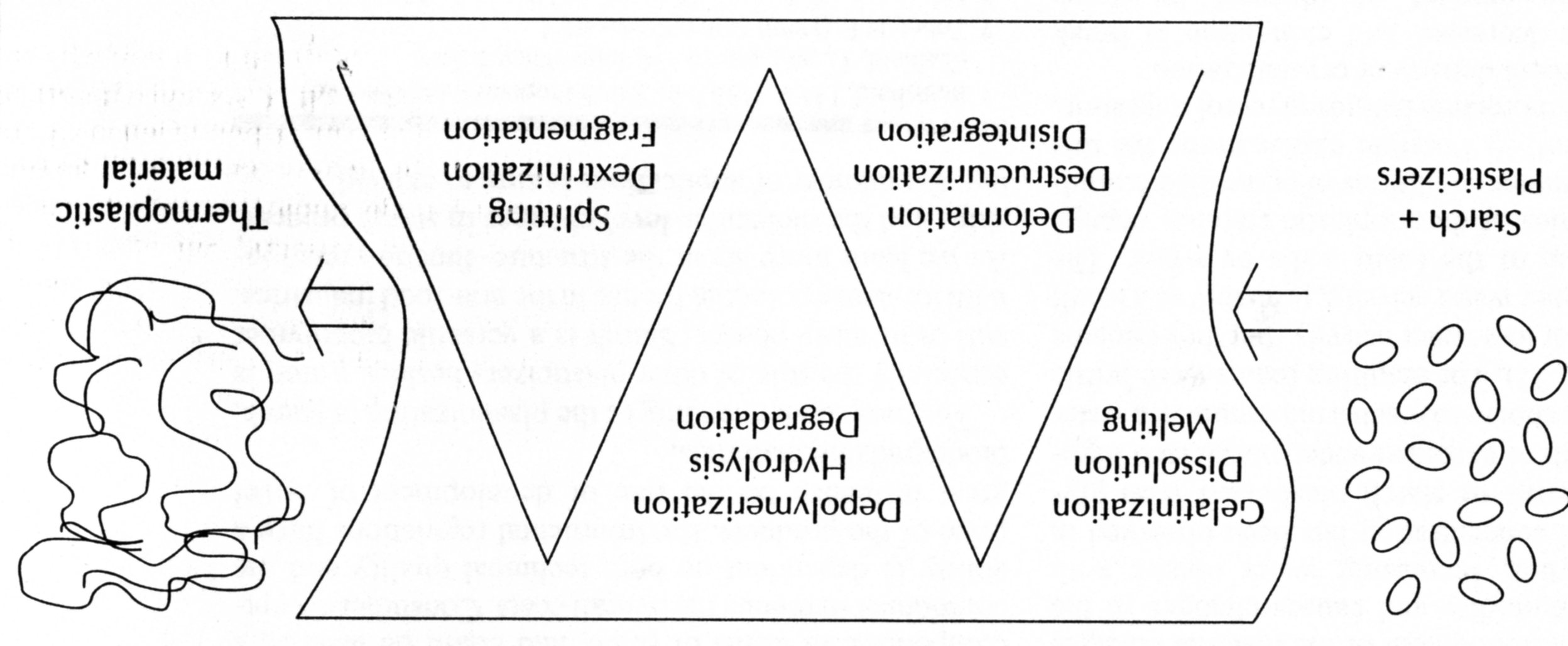 17.10.2021
PŘÍRODNÍ POLYMERY polysacharidy škrob PŘF MU 6 2021
153
Škrob v práci konzervátora a restaurátora
17.10.2021
PŘÍRODNÍ POLYMERY polysacharidy škrob PŘF MU 6 2021
154
SEM  škrobů – vlastní práce na MU
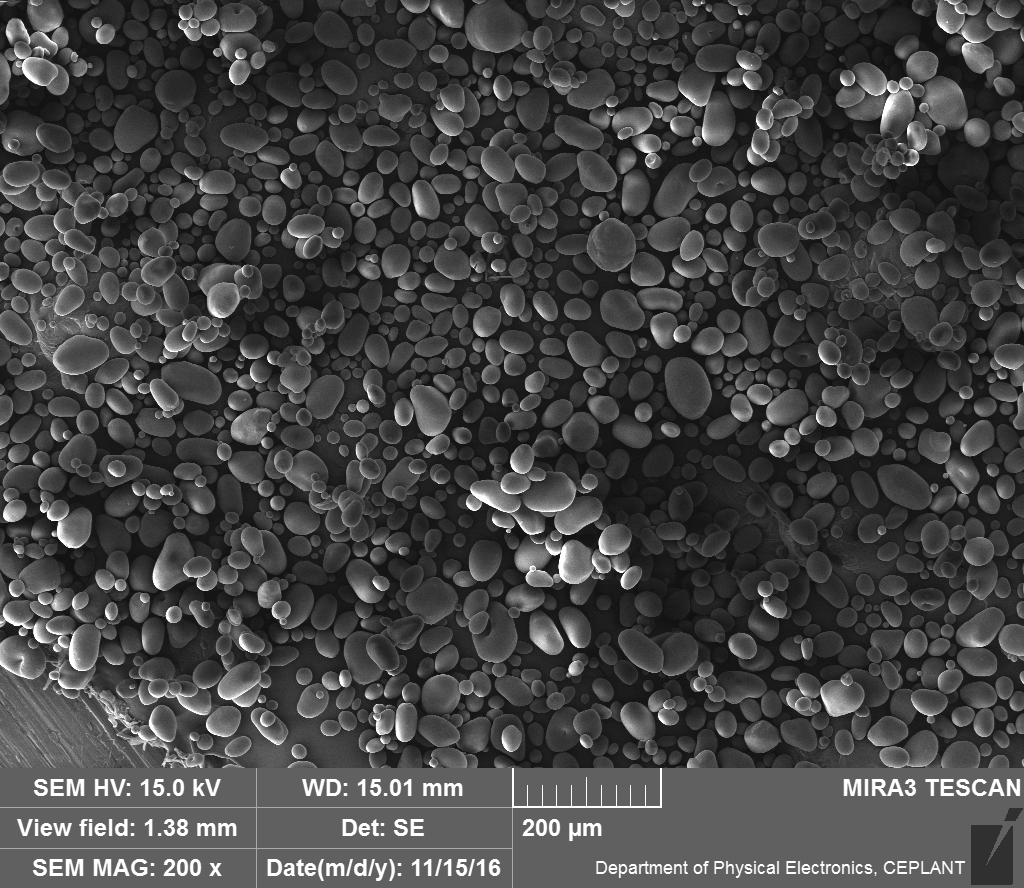 NEVIDÍTE tam žádné ZVRÁSNĚNÍ POVRCHU,  jako na kresbě (viz snímek 8). Asi proto, že tady nebyla zrna škrobu před snímkování vysušena.
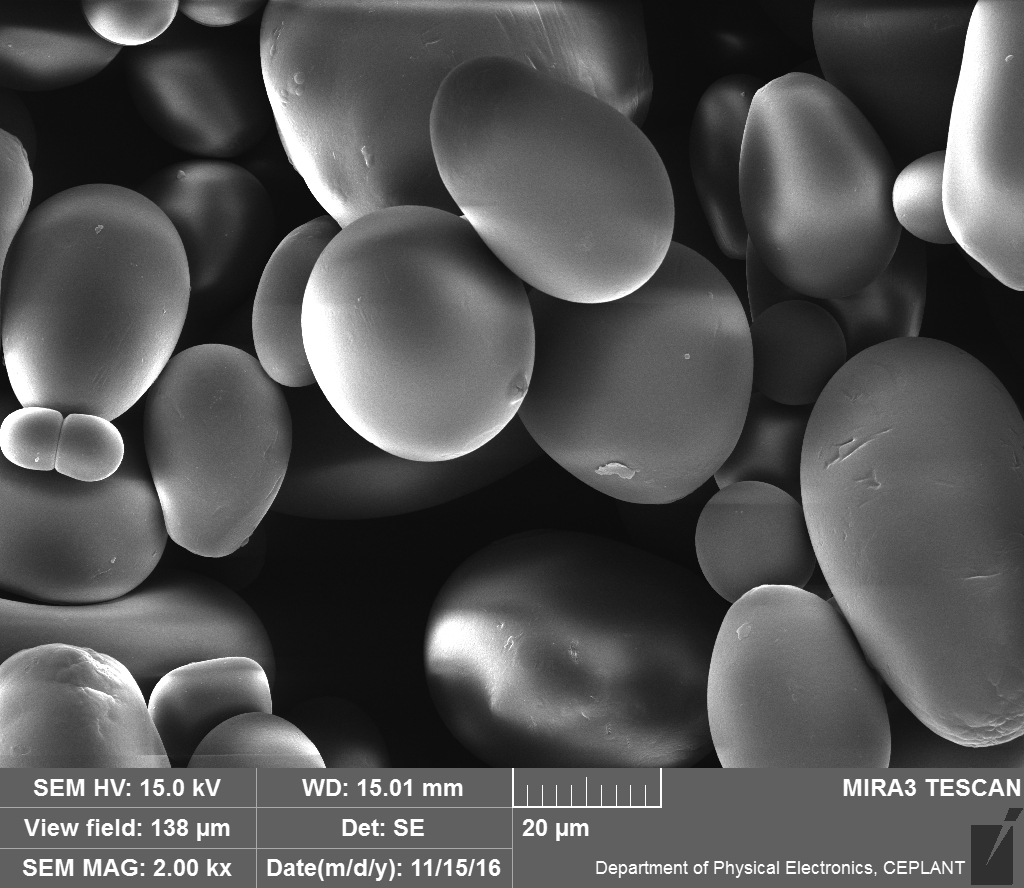 ŠKROB BRAMBOROVÝ
17.10.2021
PŘÍRODNÍ POLYMERY polysacharidy škrob PŘF MU 6 2021
155
SEM  škrobů – vlastní práce na MU
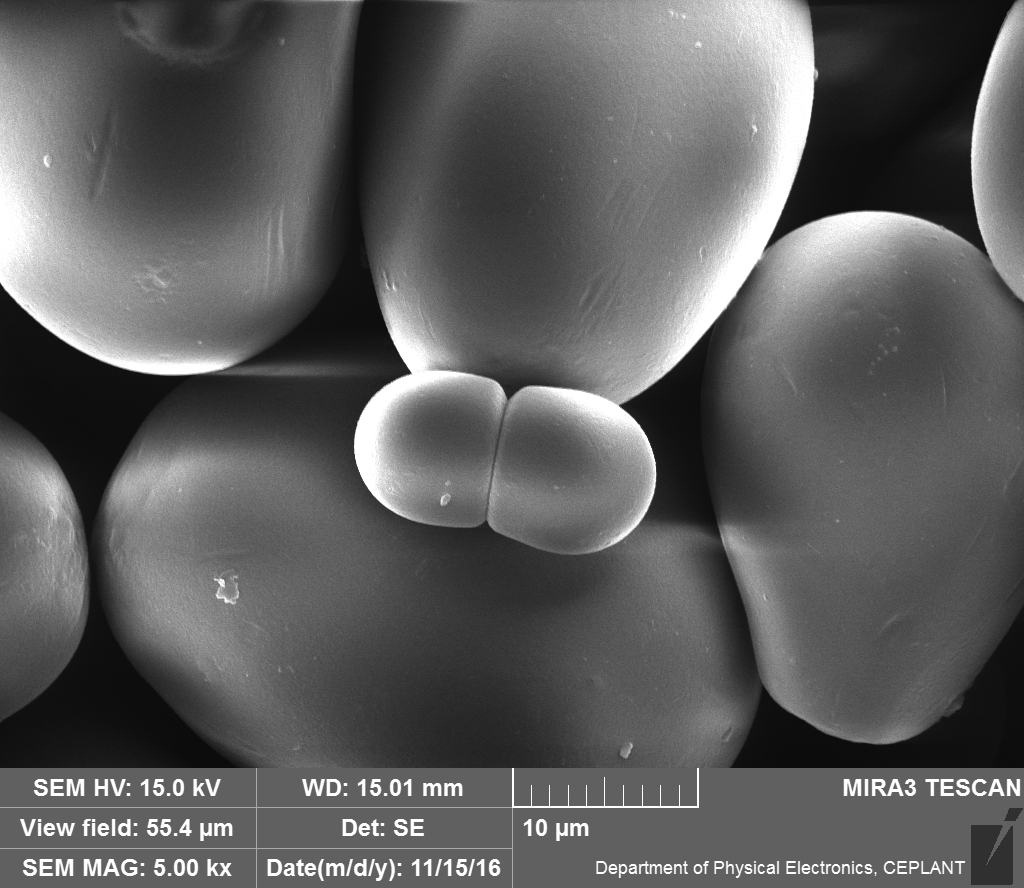 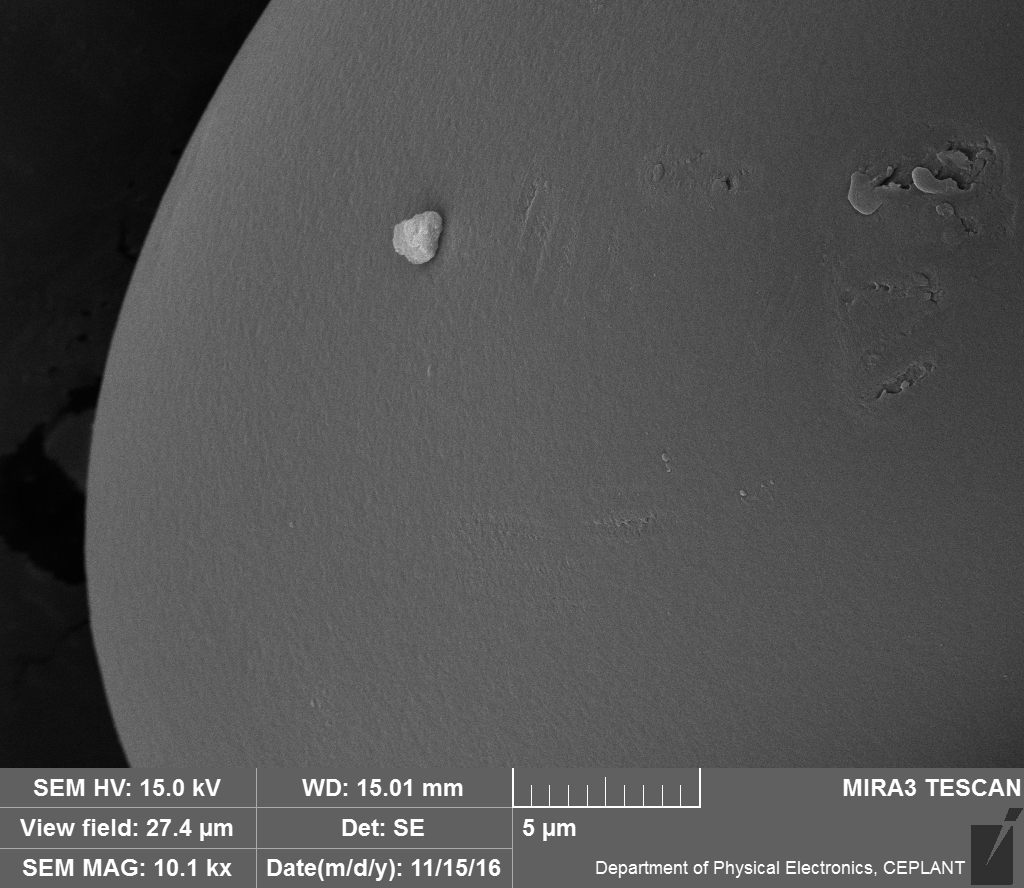 ŠKROB BRAMBOROVÝ
17.10.2021
PŘÍRODNÍ POLYMERY polysacharidy škrob PŘF MU 6 2021
156
SEM  škrobů – vlastní práce na MU
ŠKROB BRAMBOROVÝ
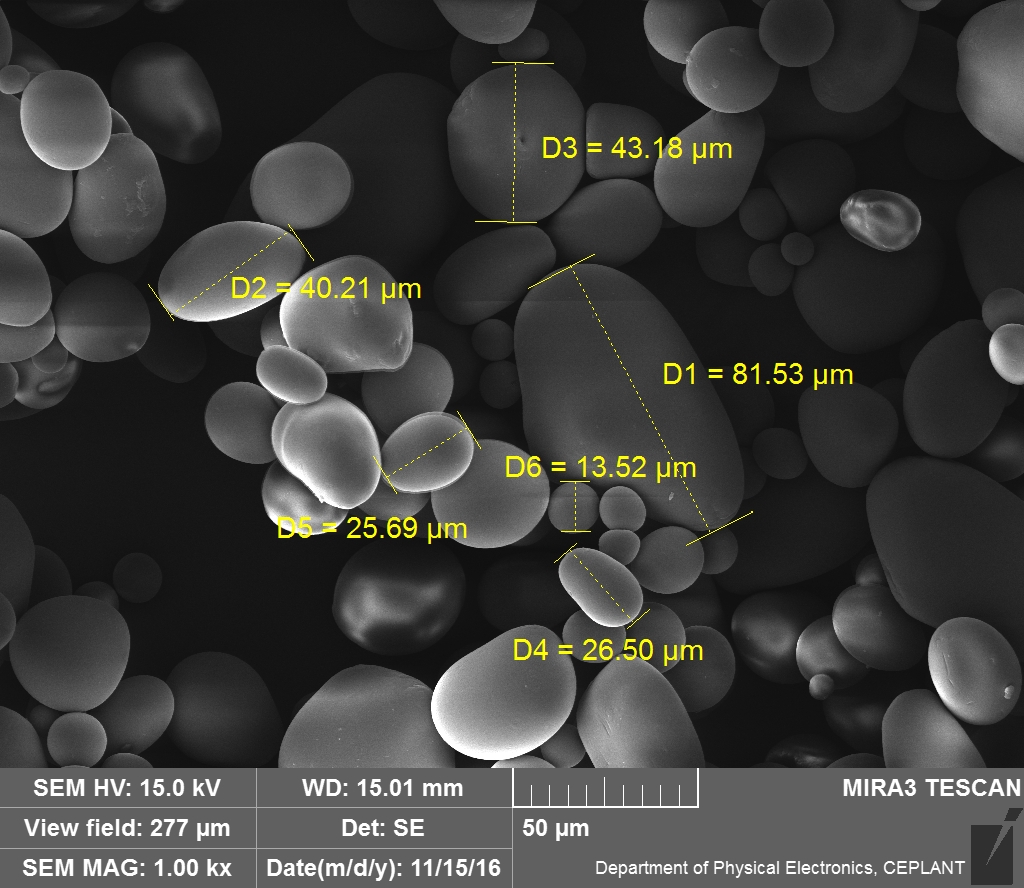 17.10.2021
157
PŘÍRODNÍ POLYMERY polysacharidy škrob PŘF MU 6 2021
SEM  škrobů – vlastní práce na MU
ŠKROB KUKUŘIČNÝ
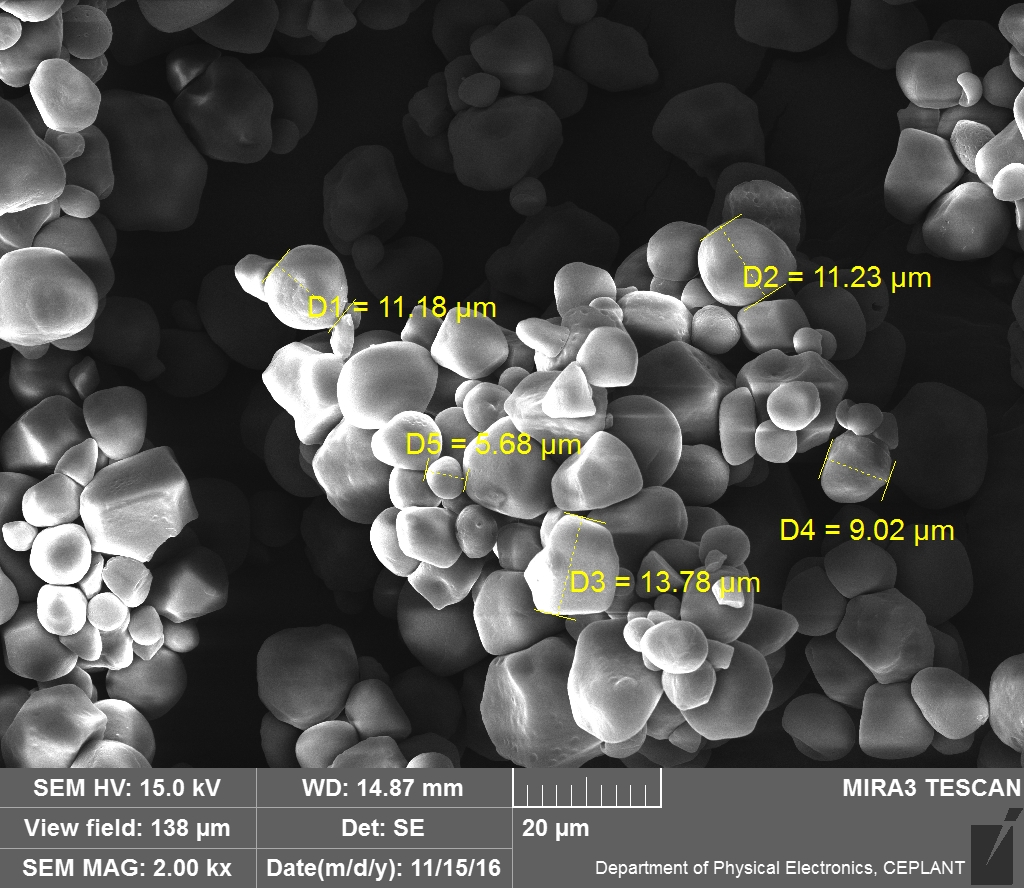 17.10.2021
158
PŘÍRODNÍ POLYMERY polysacharidy škrob PŘF MU 6 2021
SEM  škrobů – vlastní práce na MU
ŠKROB KUKUŘIČNÝ
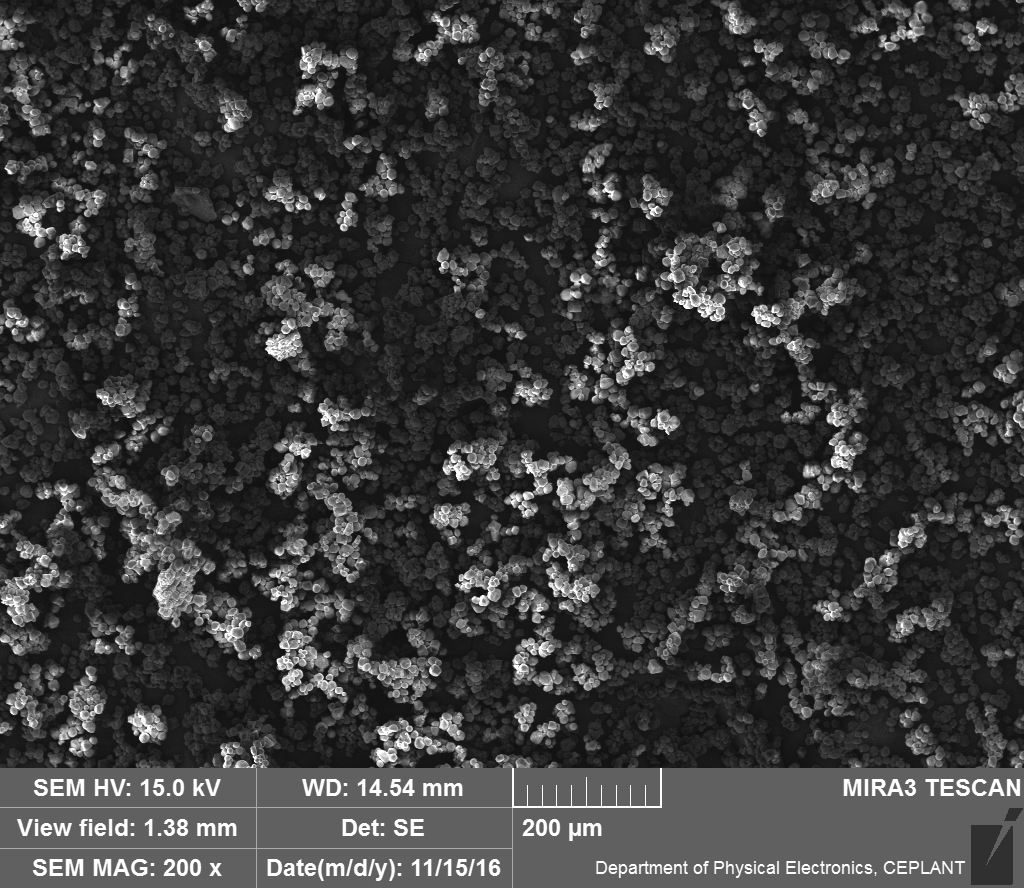 NEVIDÍTE tam žádné ZVRÁSNĚNÍ POVRCHU,  jako na kresbě (viz snímek 8). Asi proto, že tady nebyla zrna škrobu před snímkování vysušena.
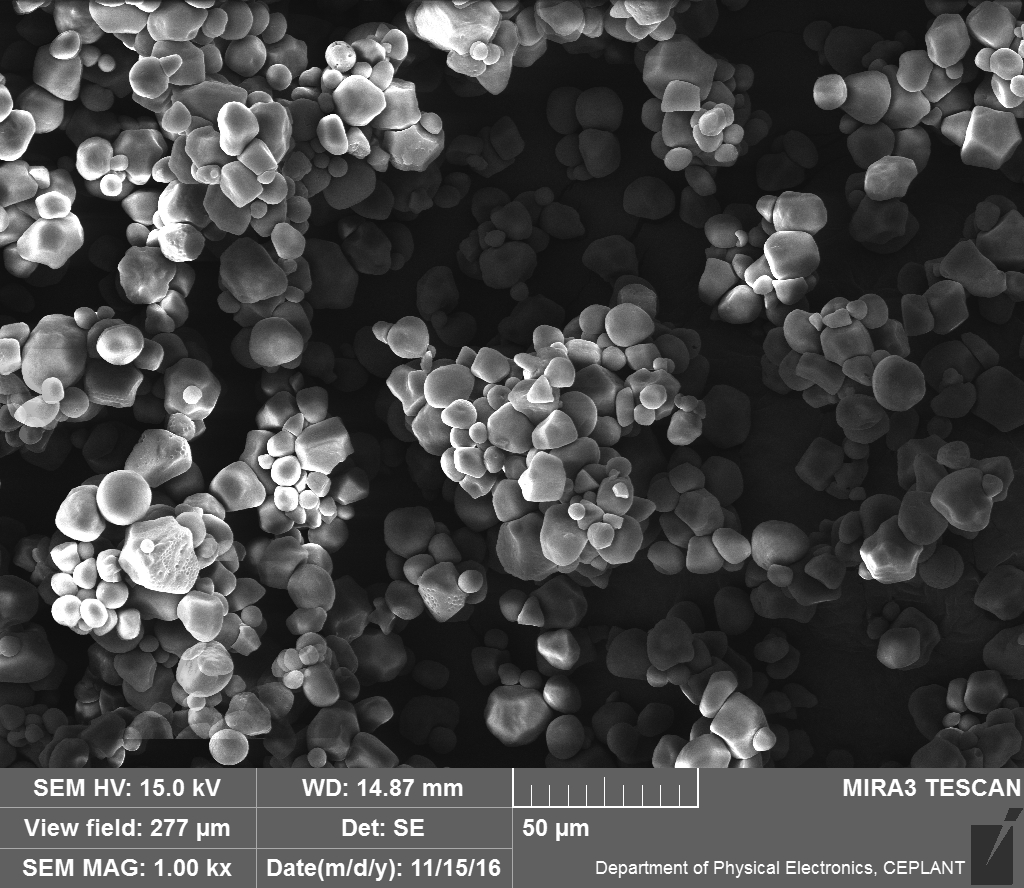 17.10.2021
159
PŘÍRODNÍ POLYMERY polysacharidy škrob PŘF MU 6 2021
SEM  škrobů – vlastní práce na MU
ŠKROB KUKUŘIČNÝ
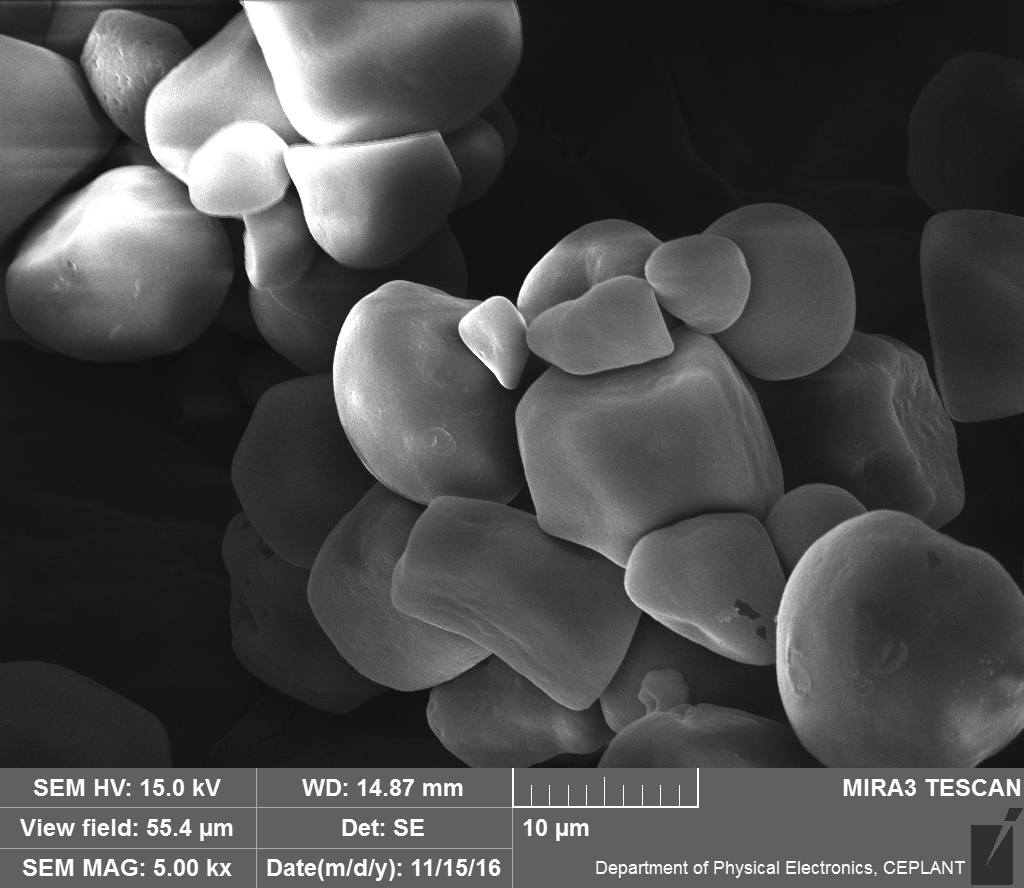 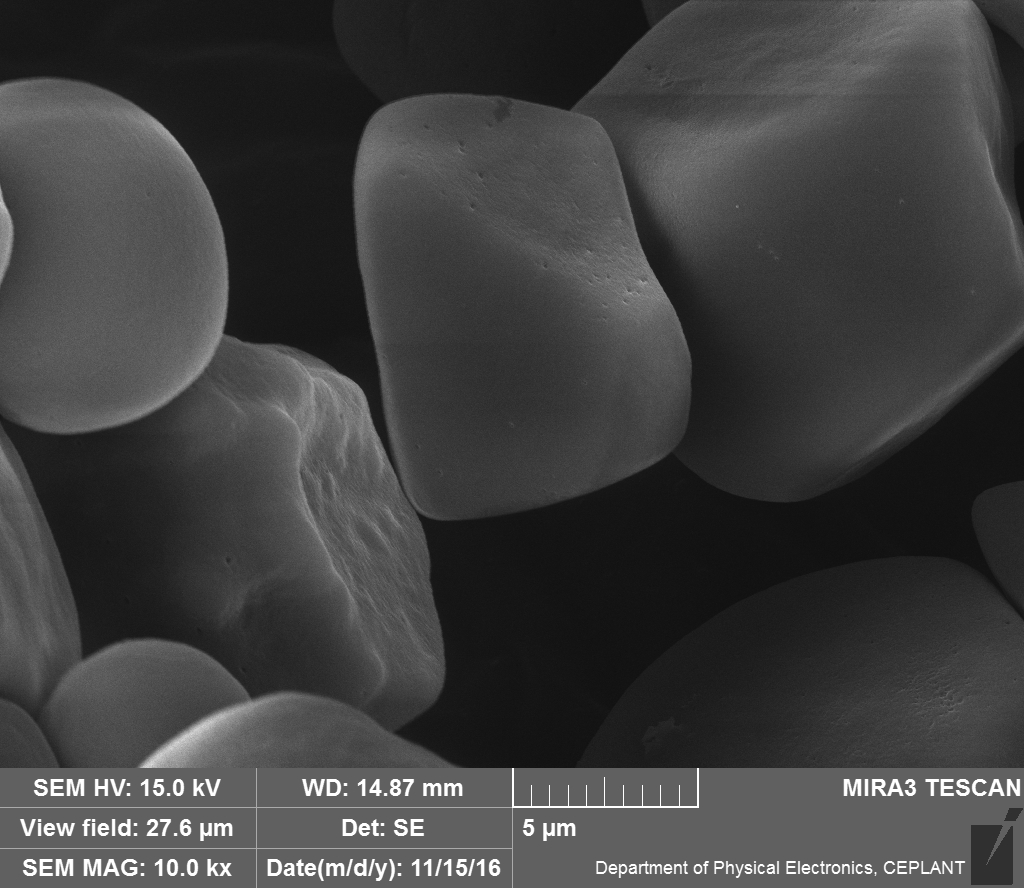 17.10.2021
160
PŘÍRODNÍ POLYMERY polysacharidy škrob PŘF MU 6 2021
SEM  škrobů – vlastní práce na MU
ŠKROB KUKUŘIČNÝ X BRAMBOROVÝ
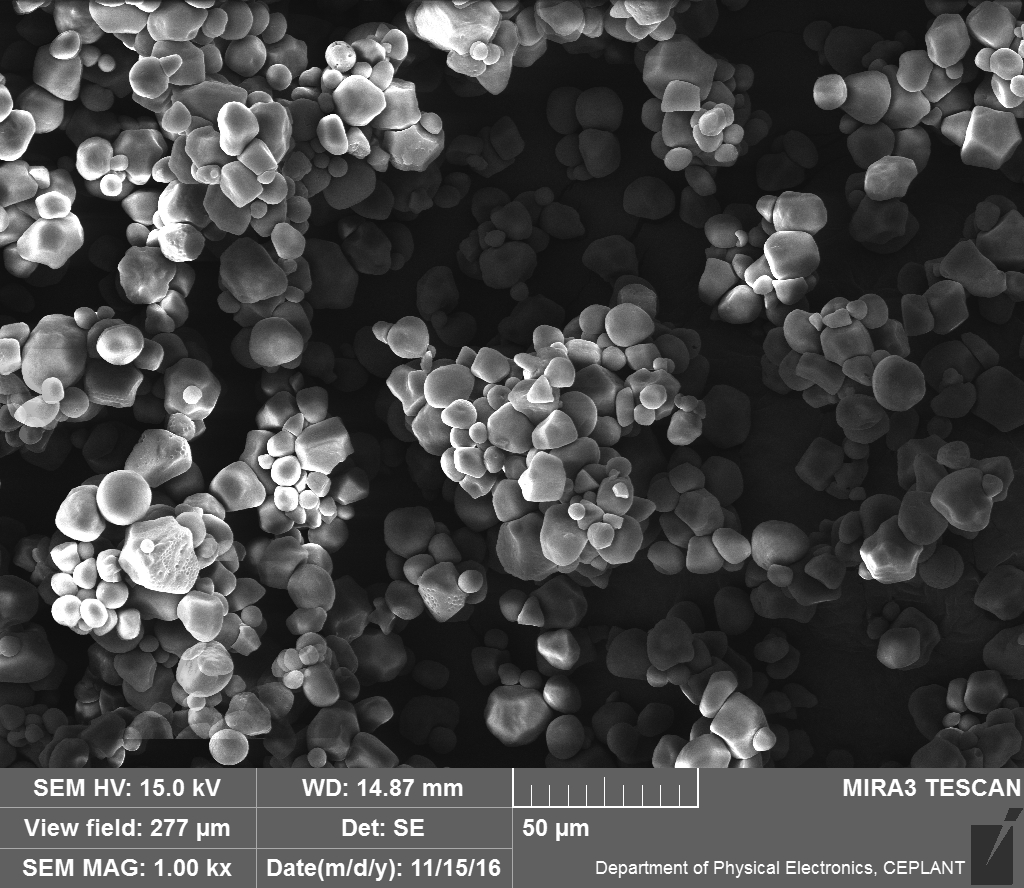 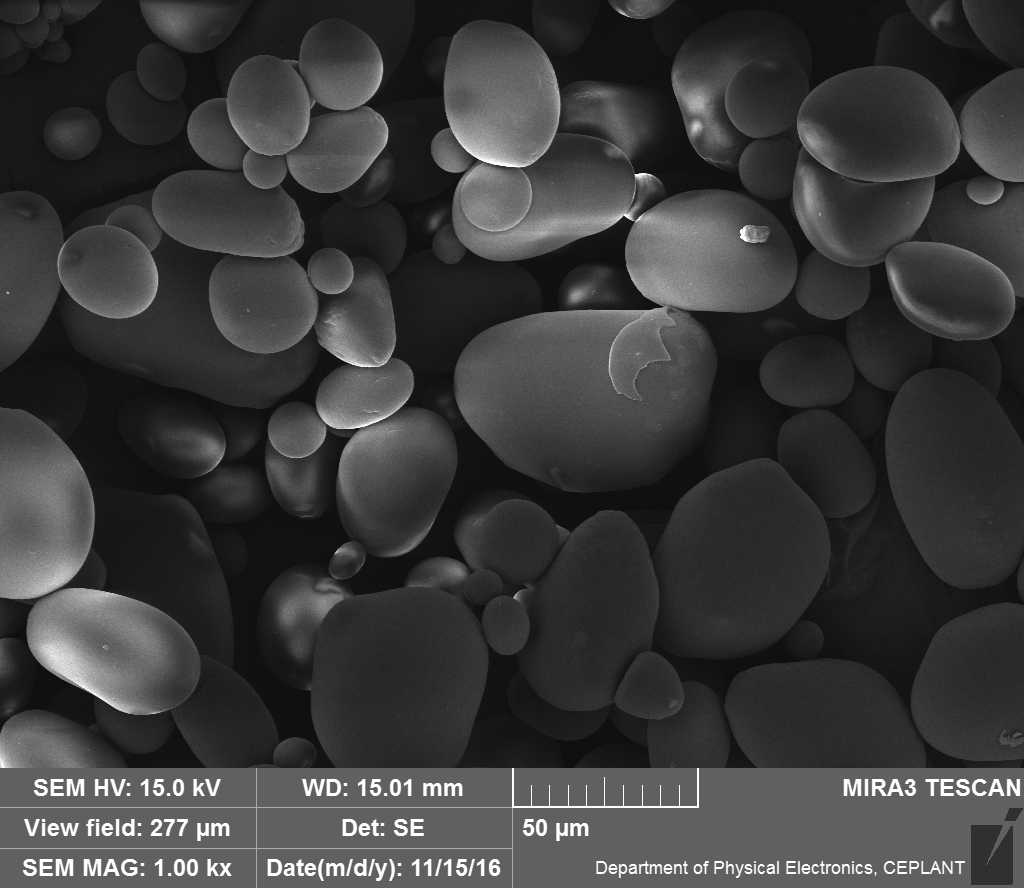 17.10.2021
161
PŘÍRODNÍ POLYMERY polysacharidy škrob PŘF MU 6 2021
SEM  škrobů – vlastní práce na MU
ŠKROB KUKUŘIČNÝ X BRAMBOROVÝ
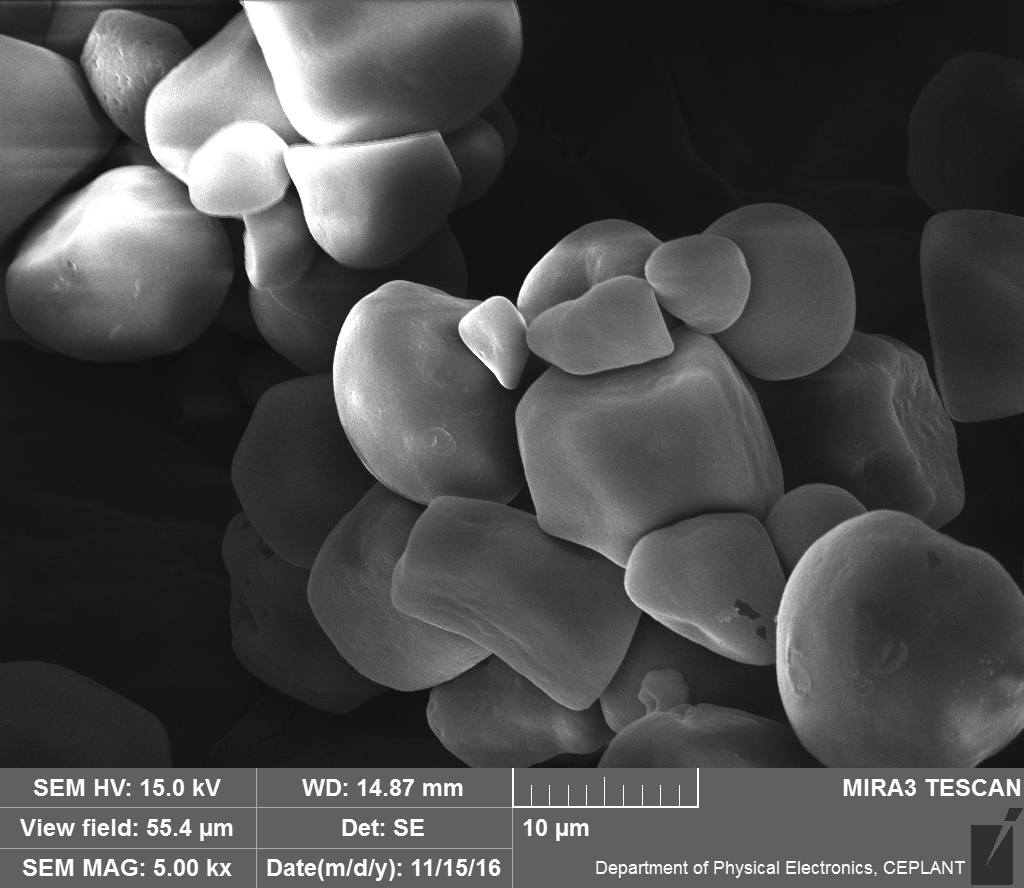 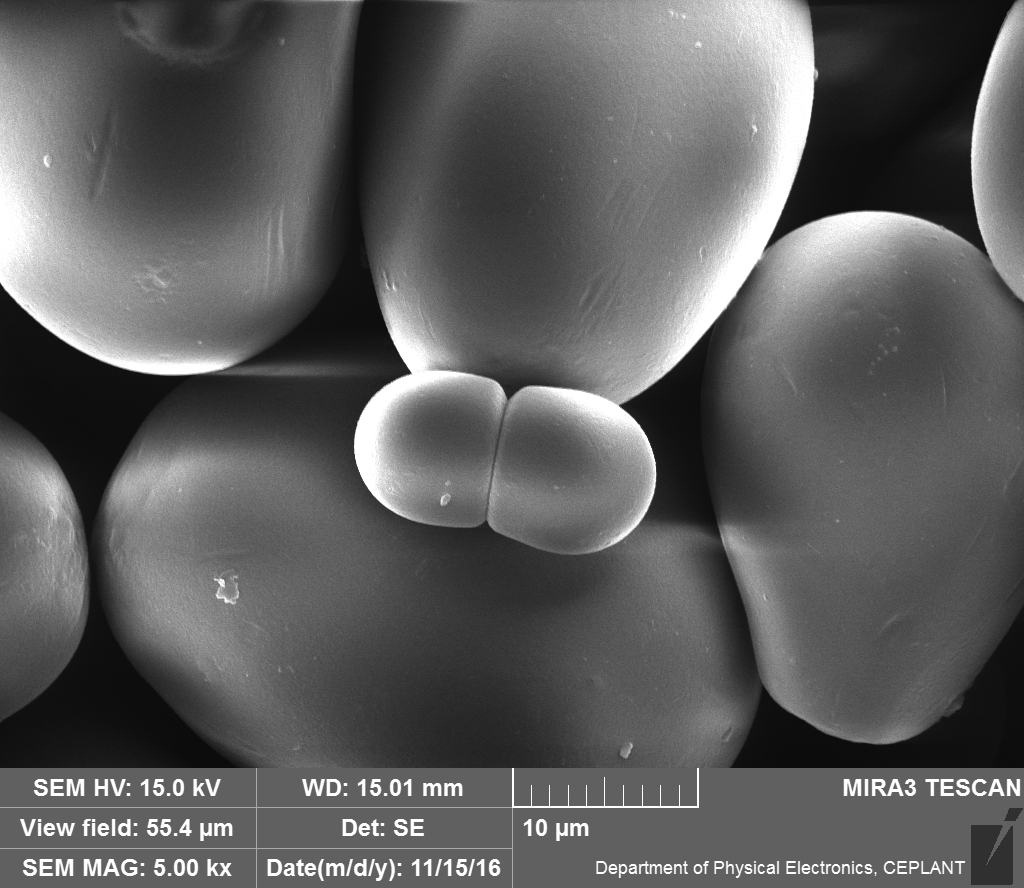 17.10.2021
162
PŘÍRODNÍ POLYMERY polysacharidy škrob PŘF MU 6 2021
SEM  škrobů – PŠENIČNÝ
A zrna
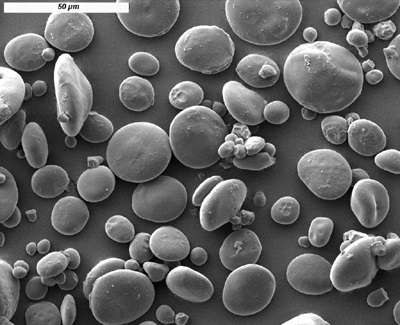 B zrna
17.10.2021
163
PŘÍRODNÍ POLYMERY polysacharidy škrob PŘF MU 6 2021
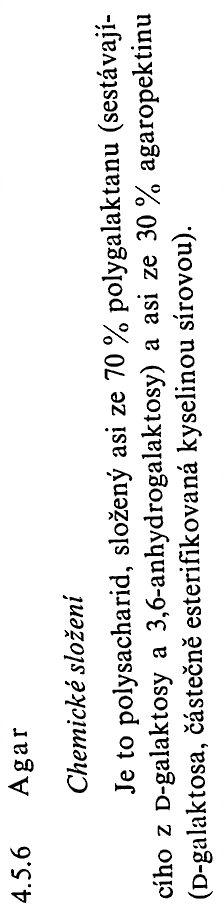 AGAR
Agar consists of a mixture of agarose and agaropectin. Agarose, the predominant component of agar, is a linear polymer, made up of the repeating monomeric unit of agarobiose. Agarobiose is a disaccharide made up of D-galactose and 3,6-anhydro-L-galactopyranose. Agaropectin is a heterogeneous mixture of smaller molecules that occur in lesser amounts, and is made up of alternating units of D-galactose and L-galactose heavily modified with acidic side-groups, such as sulfate and pyruvate.
AGAR & potravinářství
Kyselina pyrohroznová
ČIŘENÍ ovocných šťáv
 Zahušťovadlo
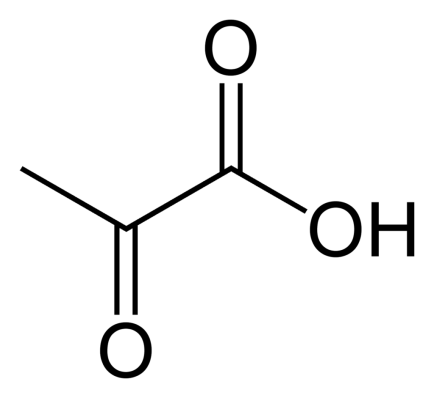 AGAR & medicína
Živná půda pro růst plísní a baktérií
17.10.2021
164
PŘÍRODNÍ POLYMERY polysacharidy škrob PŘF MU 6 2021
Jiné užitečné polysacharidy 1
Jitrocel vejčitý (Plantago ovata, Psyllium plantago)
je jednoletá rostlina, druh rodu jitrocel. Je jedním z mála jitrocelů který nepovažujeme za plevel, nýbrž za léčivku a je pěstován pro léčivé účinky semen.
Tento druh jitrocele se pro farmakologické účinky semen pěstuje na plantážích např. v Indii, Brazílií, na Blízkém východě i na severu Afriky. Hlavní léčebnou látkou je rozpustná vláknina ve formě bezbarvého slizu který po zvlhnutí bobtná. Získává se z osemení které se ze suchých semen sdírá a mele na prášek, osemení tvoří asi čtvrtinu objemu semene. Je schopno absorbovat vodu a tím asi desetinásobně zvětšit svůj objem, nejčastěji se používá jako šetrné projímadlo.
17.10.2021
PŘÍRODNÍ POLYMERY polysacharidy škrob PŘF MU 6 2021
165
Jiné užitečné polysacharidy 2
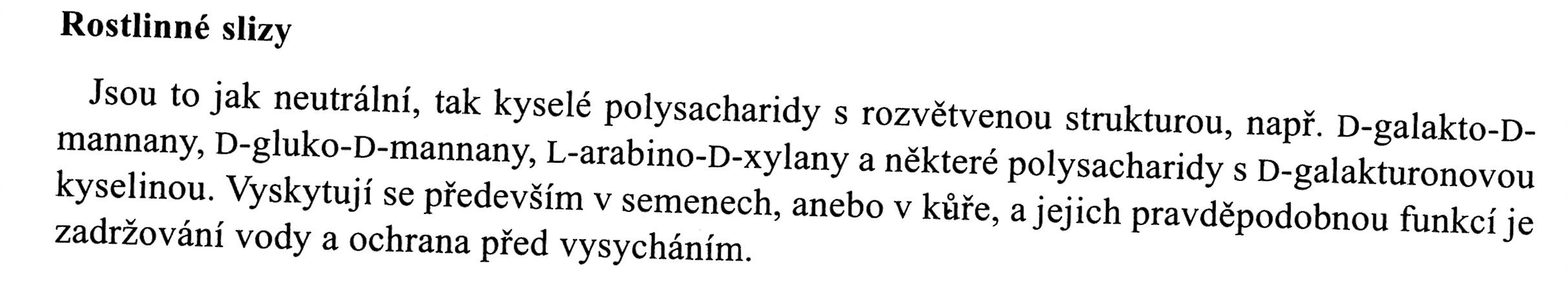 Jsou to HETEROPLYSACHARIDY
HEXÓZY
PENTÓZY
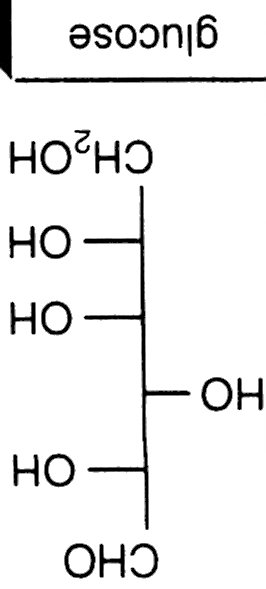 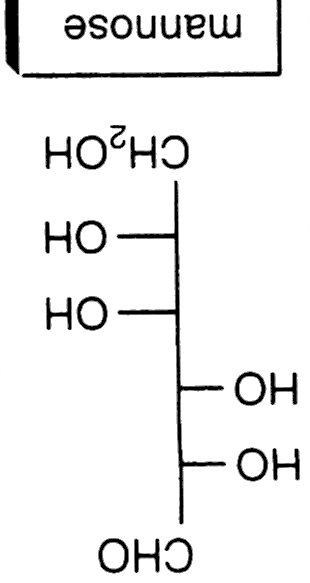 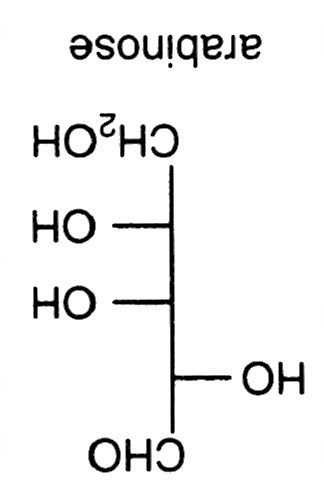 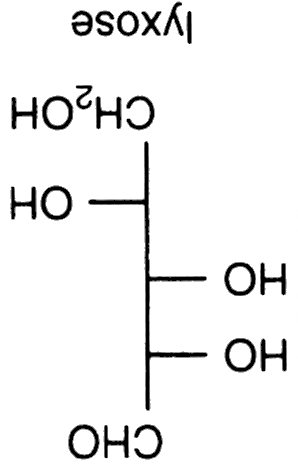 17.10.2021
166
PŘÍRODNÍ POLYMERY polysacharidy škrob PŘF MU 6 2021
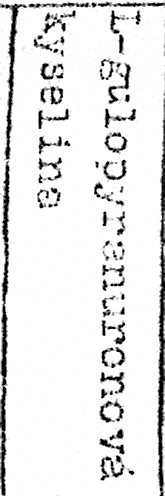 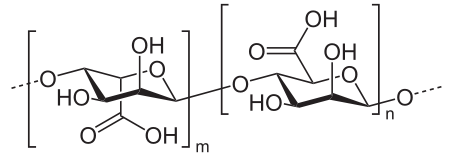 Molar mass
10,000 – 600,000
ALGINÁT
Alginic acid is a linear copolymer with homopolymeric blocks of (1-4)-linked β-D-mannuronate (M) and its C-5 epimer α-L-guluronate (G) residues, respectively, covalently linked together in different sequences or blocks.
167
PŘÍRODNÍ POLYMERY polysacharidy škrob PŘF MU 6 2021
17.10.2021
Alginate absorbs water quickly, which makes it useful as an additive in dehydrated products such as slimming aids, and in the manufacture of paper and textiles. It is also used for waterproofing and fireproofing fabrics, in the food industry as a thickening agent for drinks, ice cream and cosmetics, and as a gelling agent for jellies.[citation needed]
Alginate is used as an ingredient in various pharmaceutical preparations, such as Gaviscon, in which it combines with bicarbonate to inhibit reflux. Sodium alginate is used as an impression-making material in dentistry, prosthetics, lifecasting and for creating positives for small-scale casting.
Sodium alginate is used in reactive dye printing and as a thickener for reactive dyes in textile screen-printing.[citation needed] Alginates do not react with these dyes and wash out easily, unlike starch-based thickeners.
As a material for micro-encapsulation.[7]
Calcium alginate is used in different types of medical products including skin wound dressings to promote healing[8] and can be removed with less pain than conventional dressings.[
17.10.2021
PŘÍRODNÍ POLYMERY polysacharidy škrob PŘF MU 6 2021
168
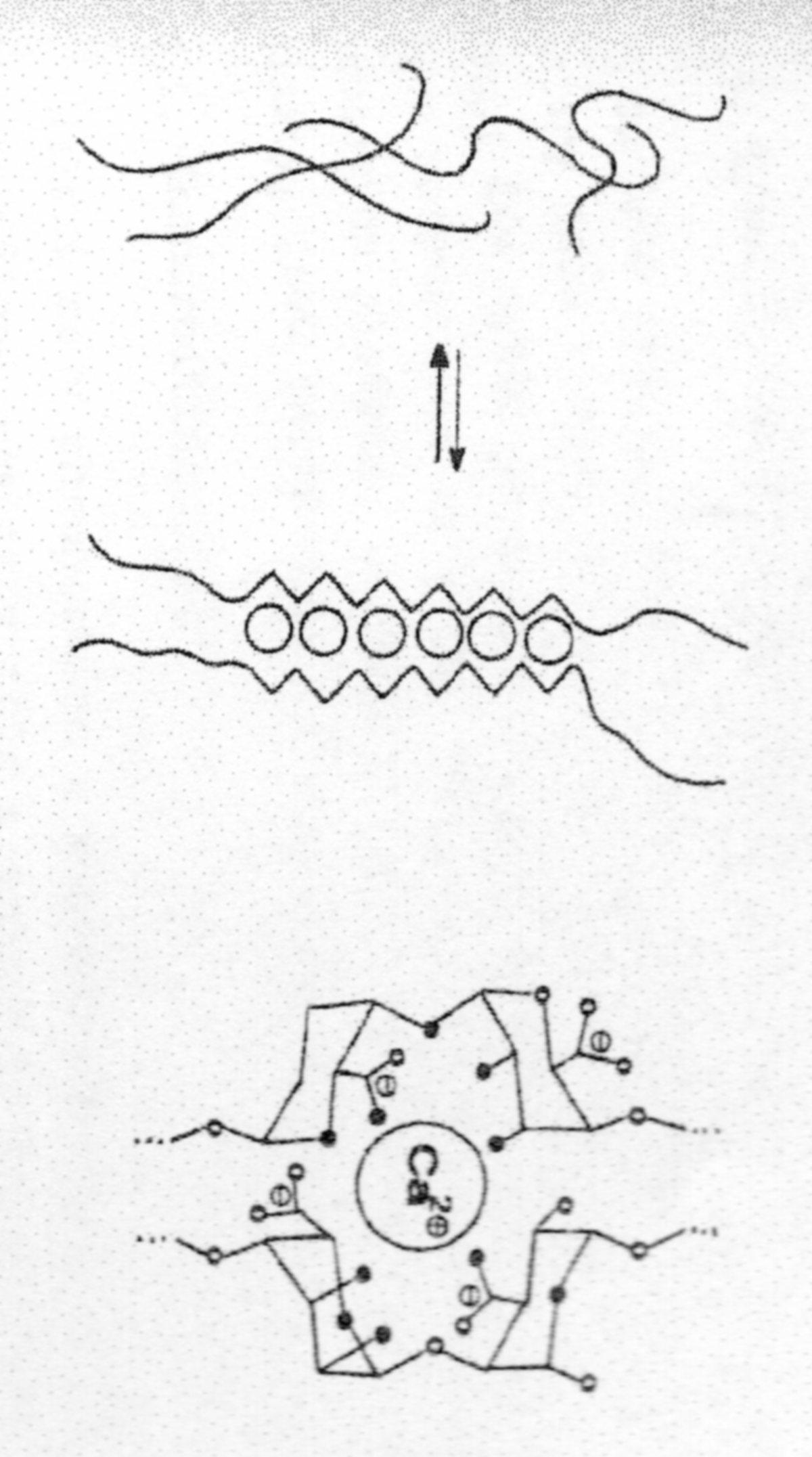 Komplexa kationtu Ca+2 alginátem – model „vejce v kartónu“
17.10.2021
PŘÍRODNÍ POLYMERY polysacharidy škrob PŘF MU 6 2021
169
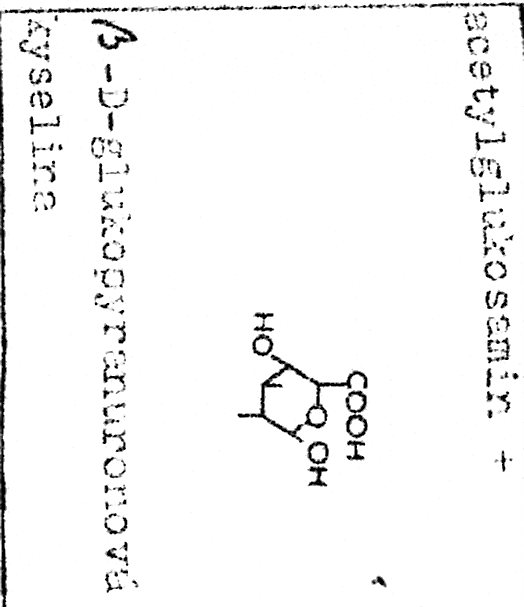 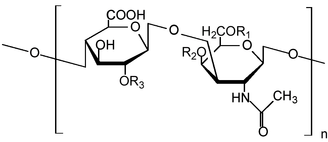 Chemical structure of one unit in a chondroitin sulfate chain. Chondroitin-4-sulfate: R1 = H; R2 = SO3H; R3 = H. Chondroitin-6-sulfate: R1 = SO3H; R2, R3 = H.
Chondroitin
Jde o polysacharid složený z pravidelně se opakujících monomerů glukuronátu a N-acetylgalaktosaminu
17.10.2021
PŘÍRODNÍ POLYMERY polysacharidy škrob PŘF MU 6 2021
170
Chondroitin
Medicínský profil látky 
Mechanismus účinku
Působí patrně galaktosamin vzniklý odbouráním polysacharidového řetězce, mechanismus účinku je pravděpodobně shodný s glukosaminem. K výstavbě chrupavky není využíván polysacharidový řetězec či jeho štěpy, ale jednotlivé monomery (vzhledem k výše uvedené biosyntéze proteoglykanů). 
Účinky
Chondroitin sulfát patří mezi symptomaticky pomalu působící léky při osteoartróze.To znamená, že při dlouhodobém užívání (alespoň 2 měsíce) má příznivé účinky proti bolesti a zánětu při artróze kloubů. Na rozdíl od analgetik a nesteroidních antiflogistik je tento účinek opožděný, projeví se až po 4-6 týdnech pravidelného užívaní. Po vysazení však tento účinek obvykle přetrvává nějakou dobu. Proto je možné po 2-3 měsících užívání udělat další asi 2-3měsíční přestávku.
Chondroitin sulfát též zřejmě dokáže zastavit ztrátu kloubní chrupavky, ke které při artróze dochází.
17.10.2021
PŘÍRODNÍ POLYMERY polysacharidy škrob PŘF MU 6 2021
171
GUAROVÁ GUMA  - rostlinná guma
Chemically, guar gum is a polysaccharide composed of the sugars galactose and mannose. The backbone is a linear chain of β 1,4-linked mannose residues to which galactose residues are 1,6-linked at every second mannose, forming short sidebranches.
Zahušťovadlo do potravin, protože už při nízkých koncentracích má velkou viskozitu
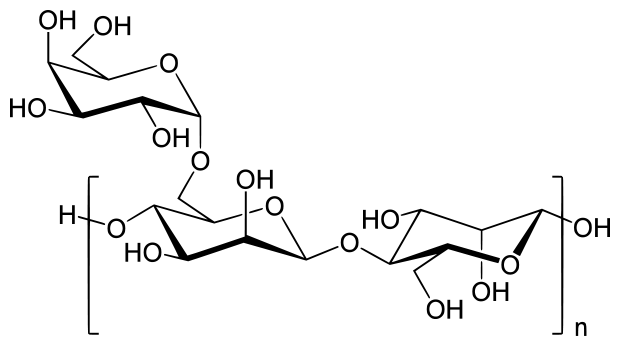 17.10.2021
172
PŘÍRODNÍ POLYMERY polysacharidy škrob PŘF MU 6 2021
EXAKTNÍ HODNOCENÍ biodegradace ODNOSNÝCH PLASTOVÝCH TAŠEK
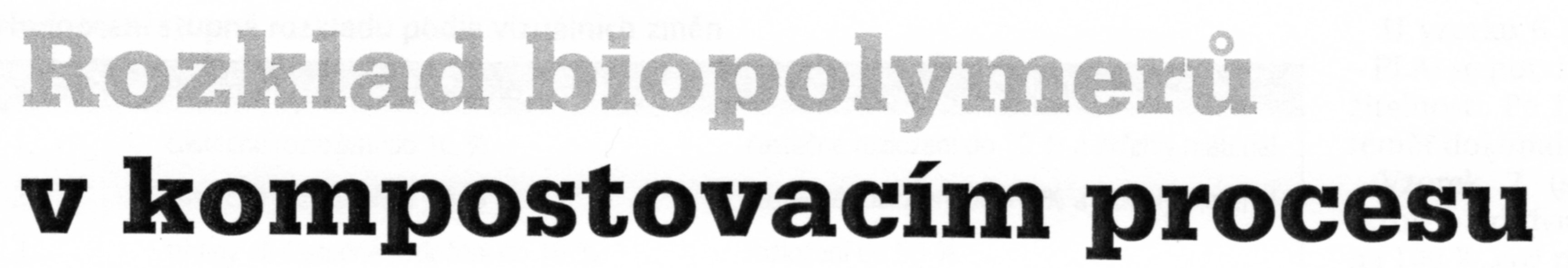 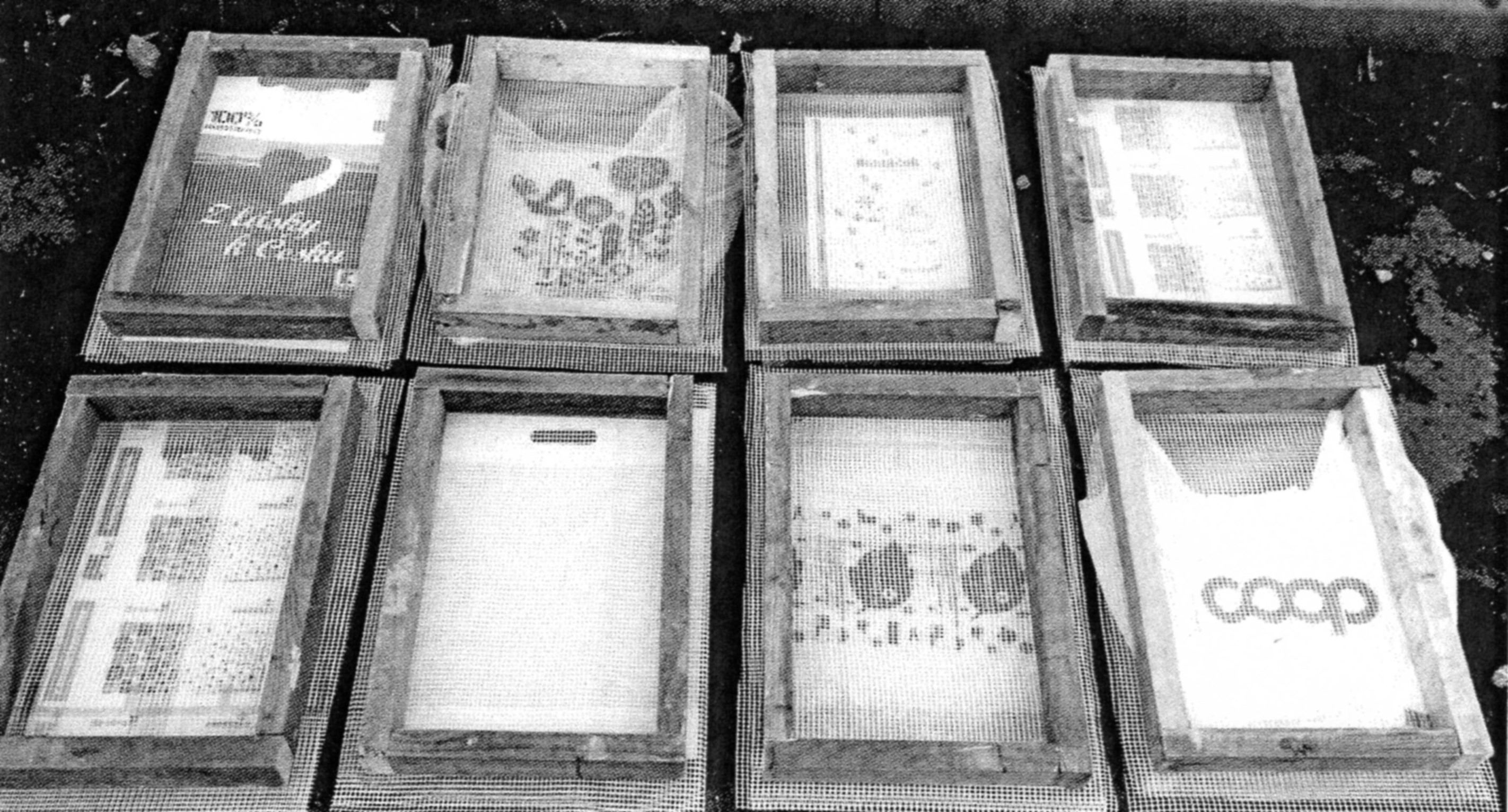 17.10.2021
PŘÍRODNÍ POLYMERY polysacharidy škrob PŘF MU 6 2021
173
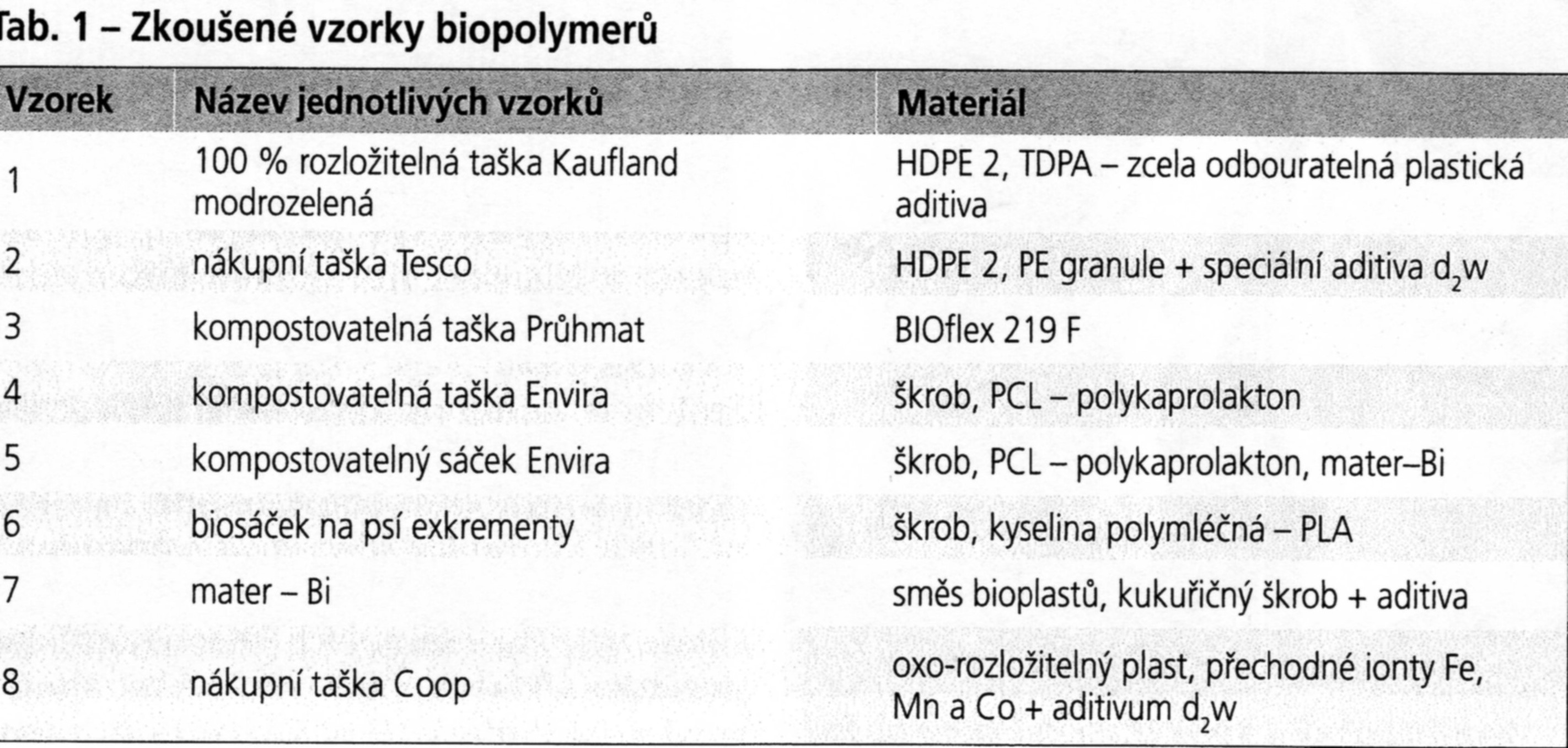 17.10.2021
PŘÍRODNÍ POLYMERY polysacharidy škrob PŘF MU 6 2021
174
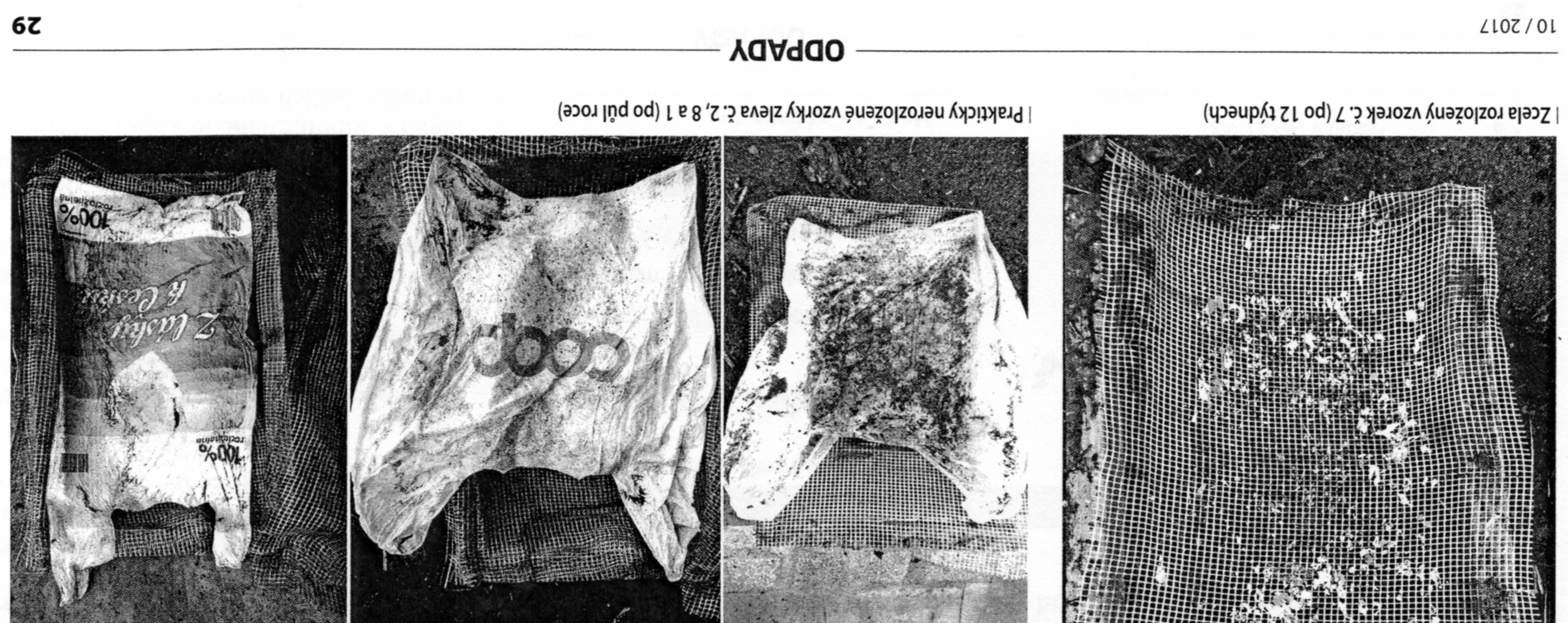 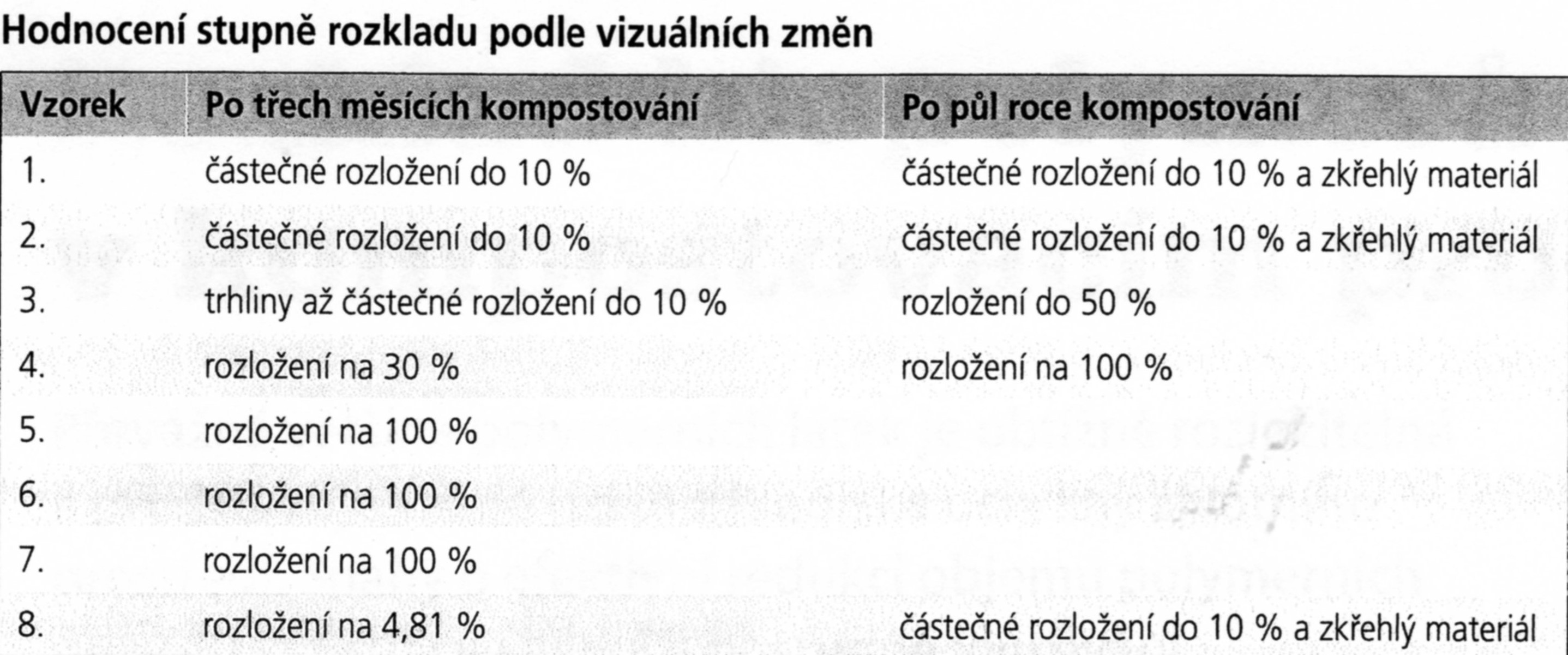 Všechny materiály jsou na bázi ŠKROBU!
17.10.2021
PŘÍRODNÍ POLYMERY polysacharidy škrob PŘF MU 6 2021
175